On Vibrational Poetics and Art
In Conversation with Fayen d'Evie and Peter Johnson, Curatorial Lead at Newcastle Art Gallery
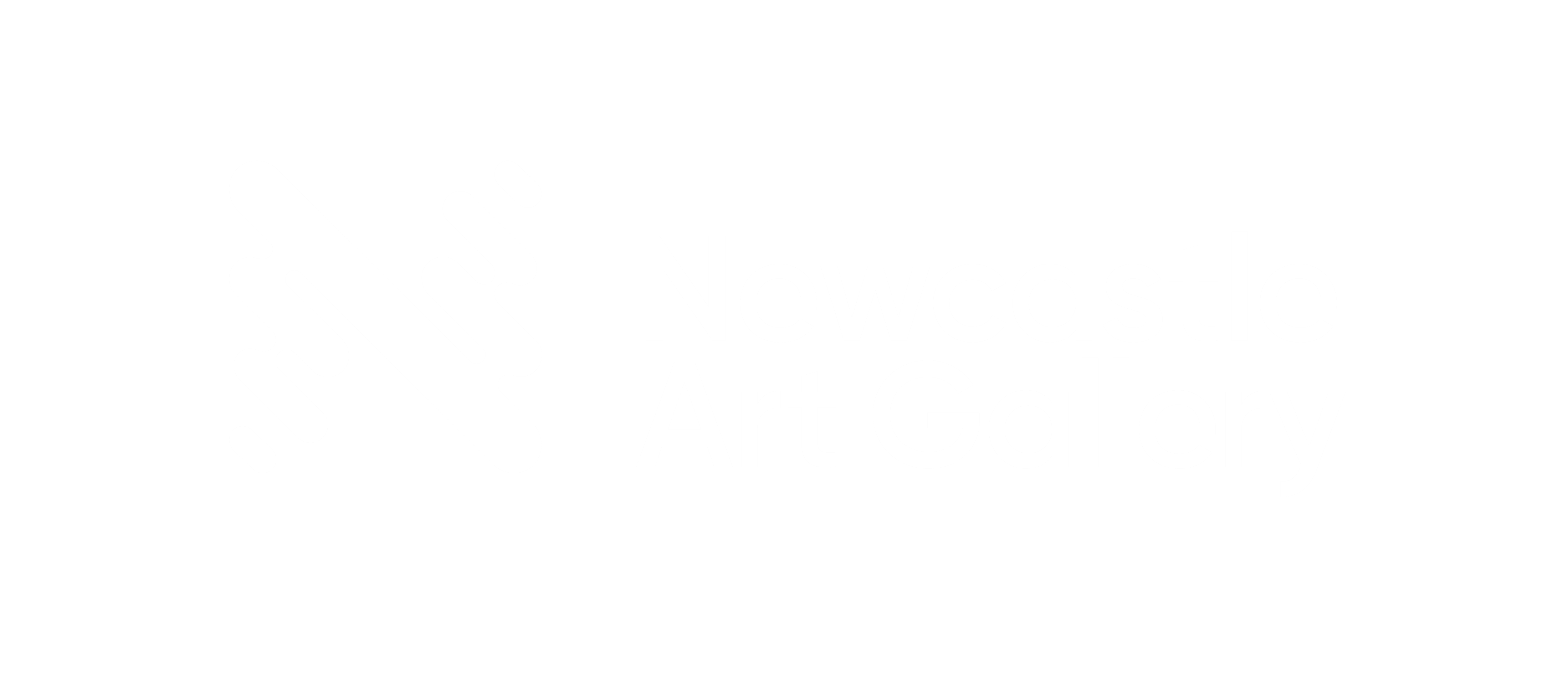 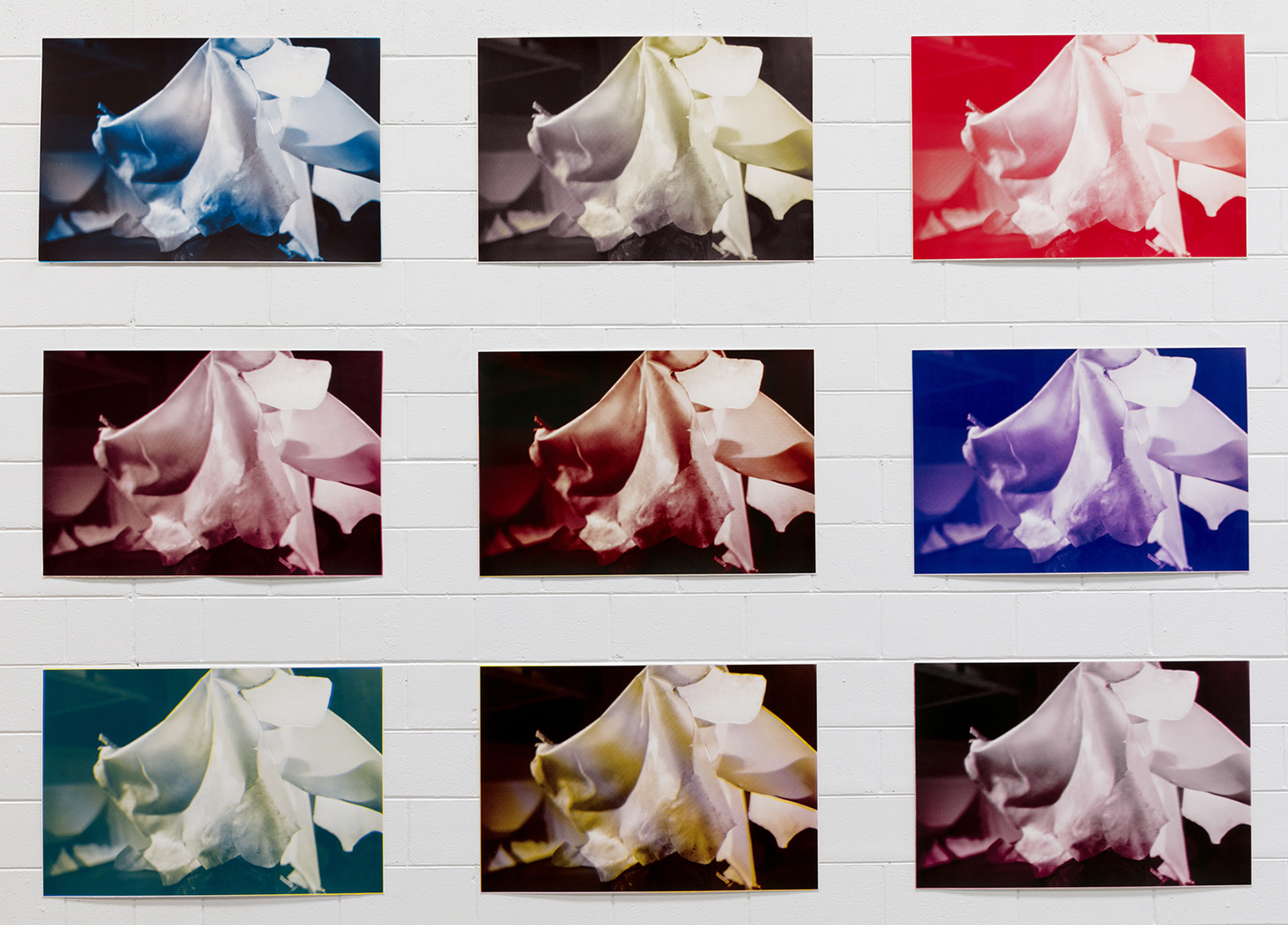 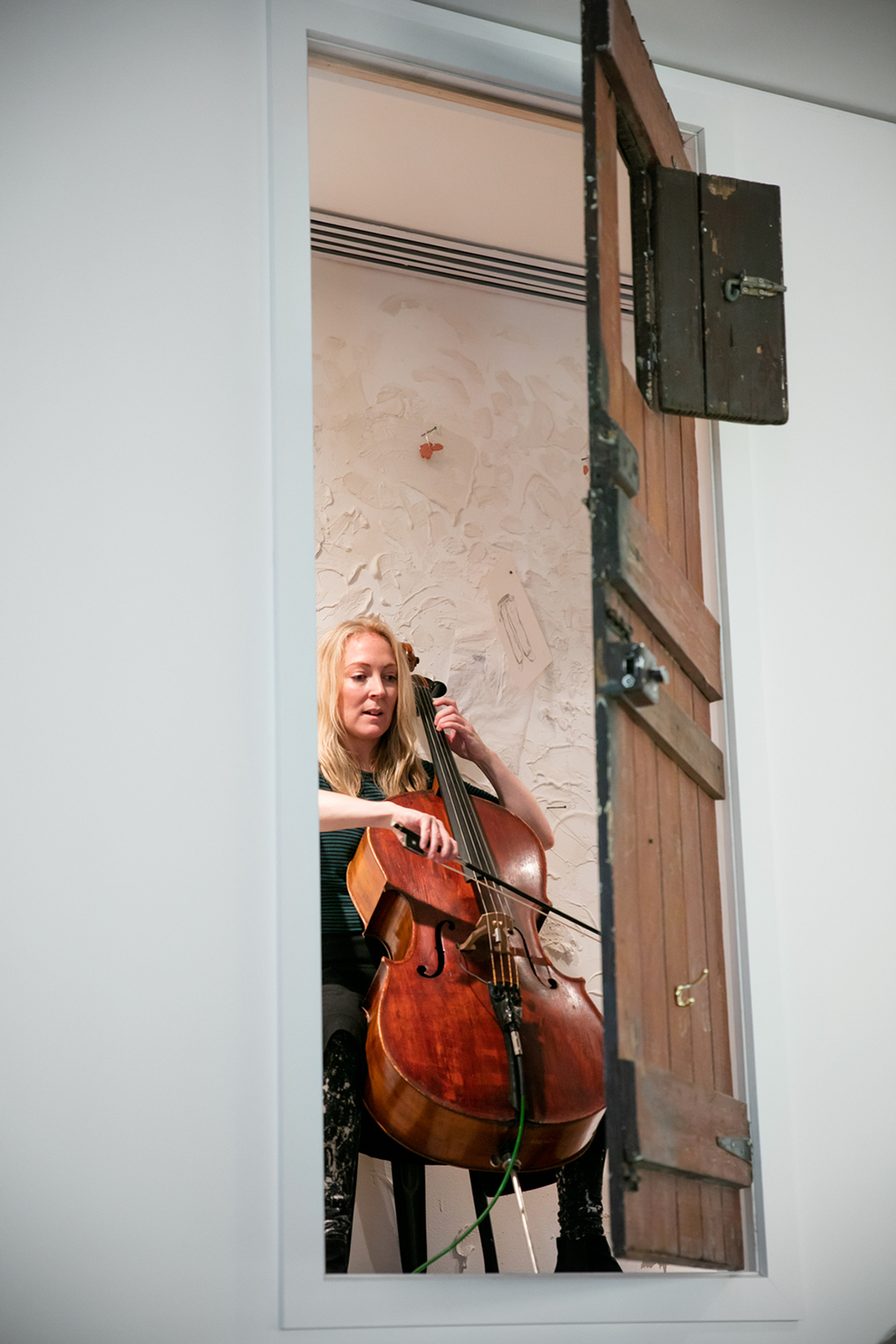 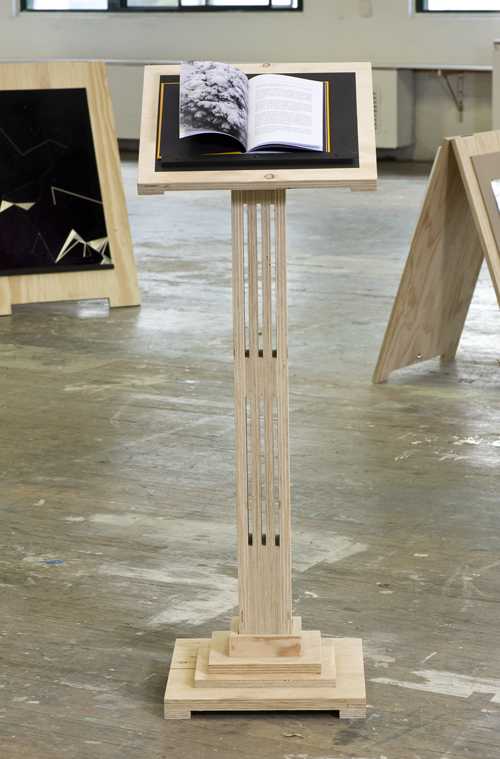 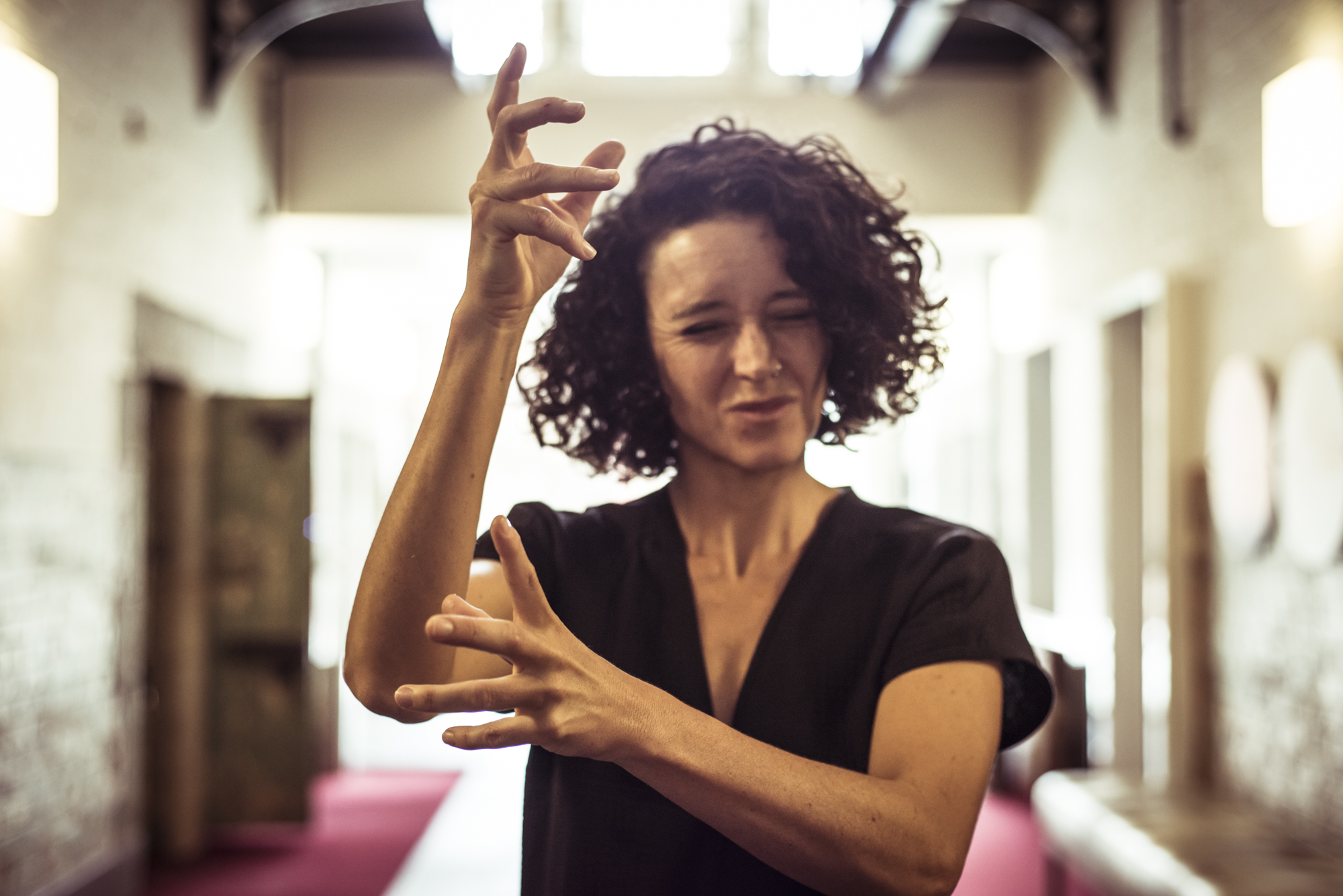 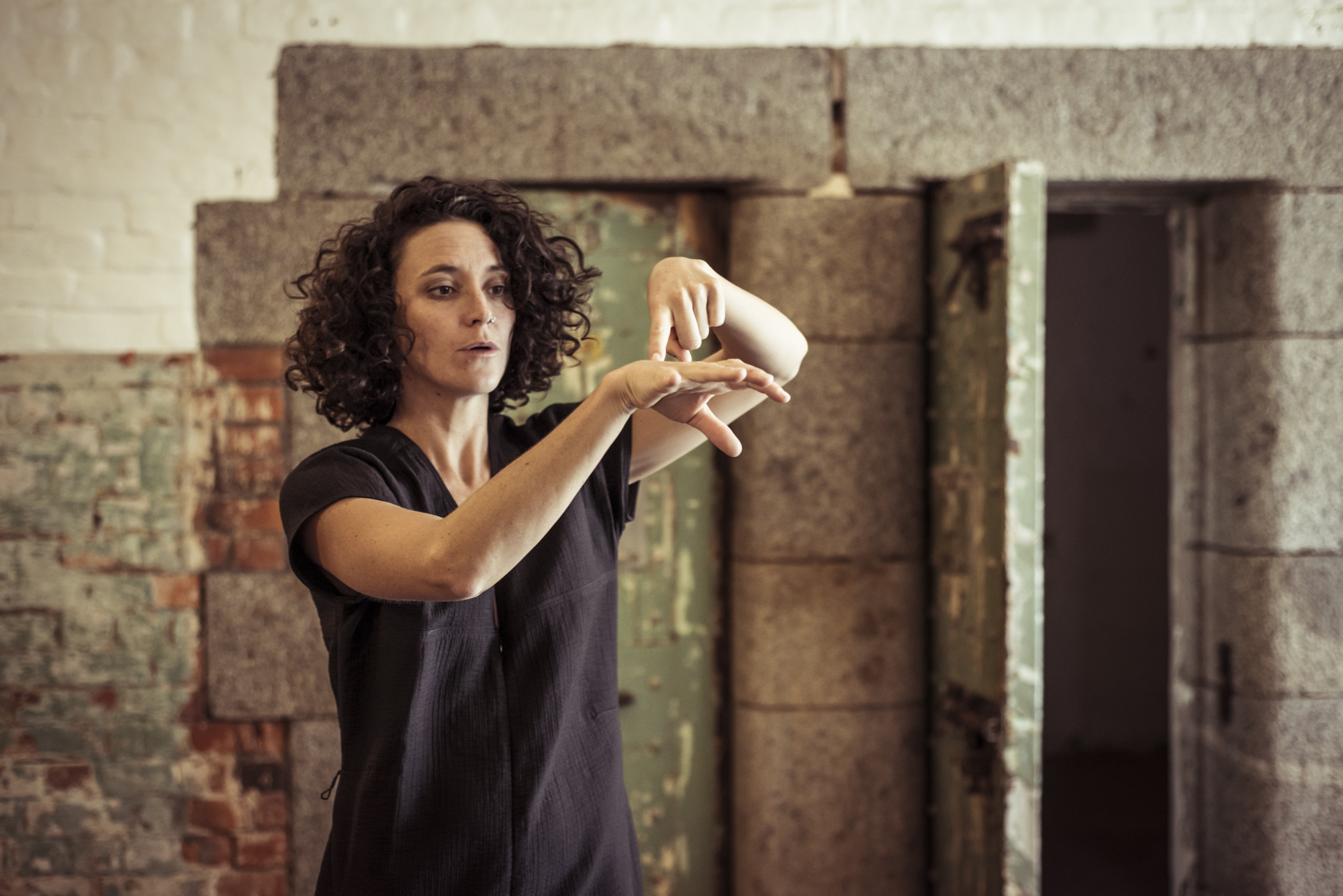 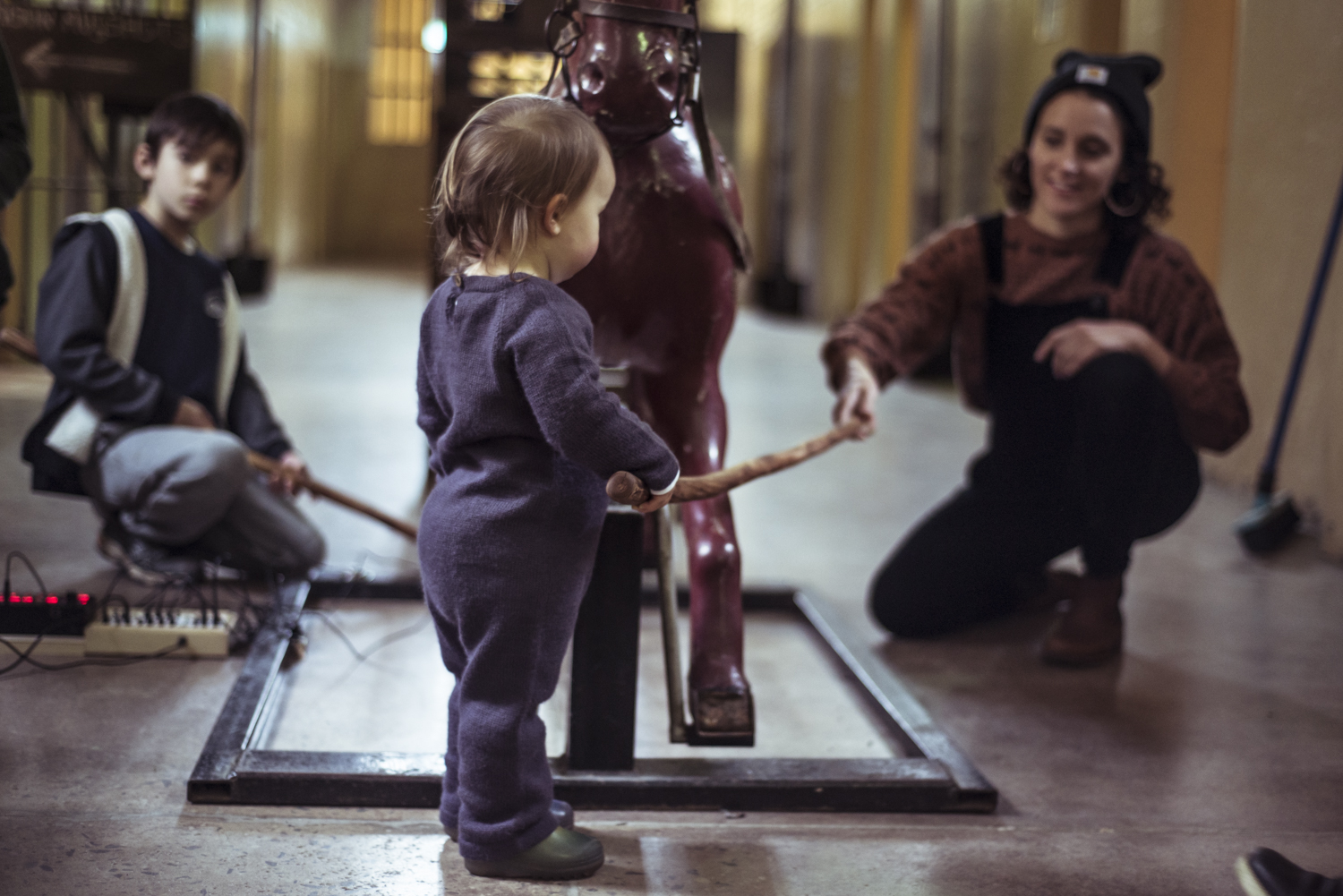 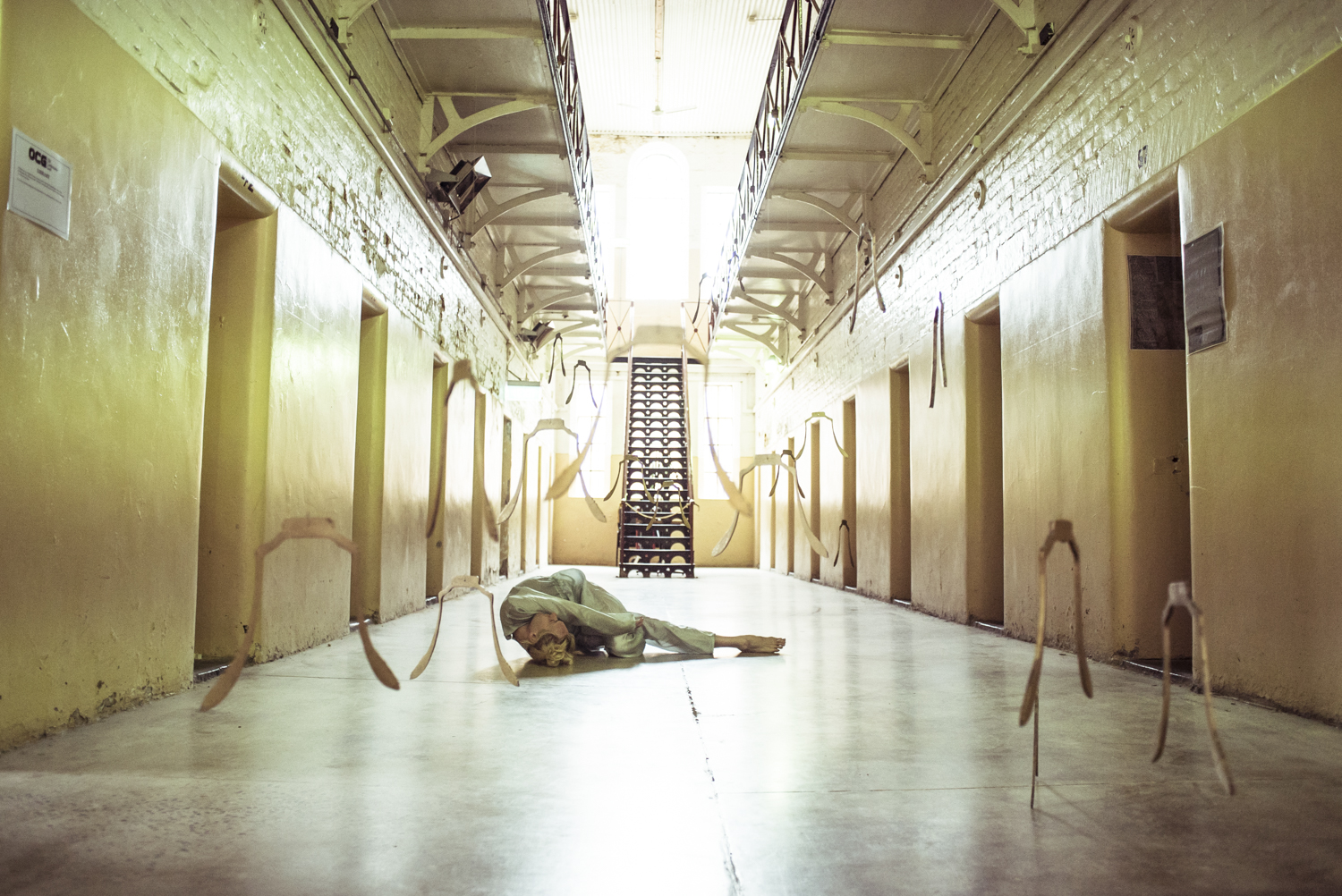 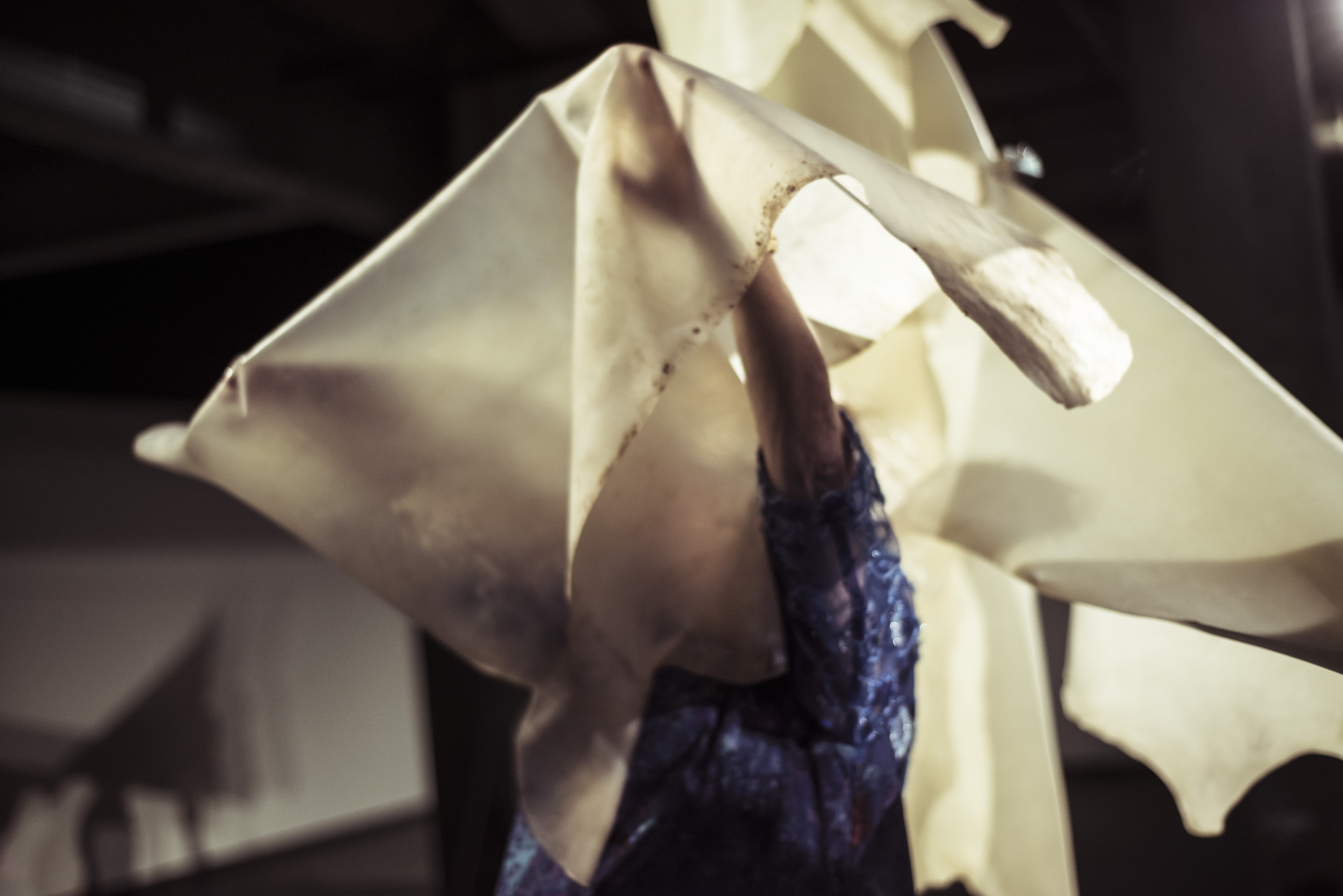 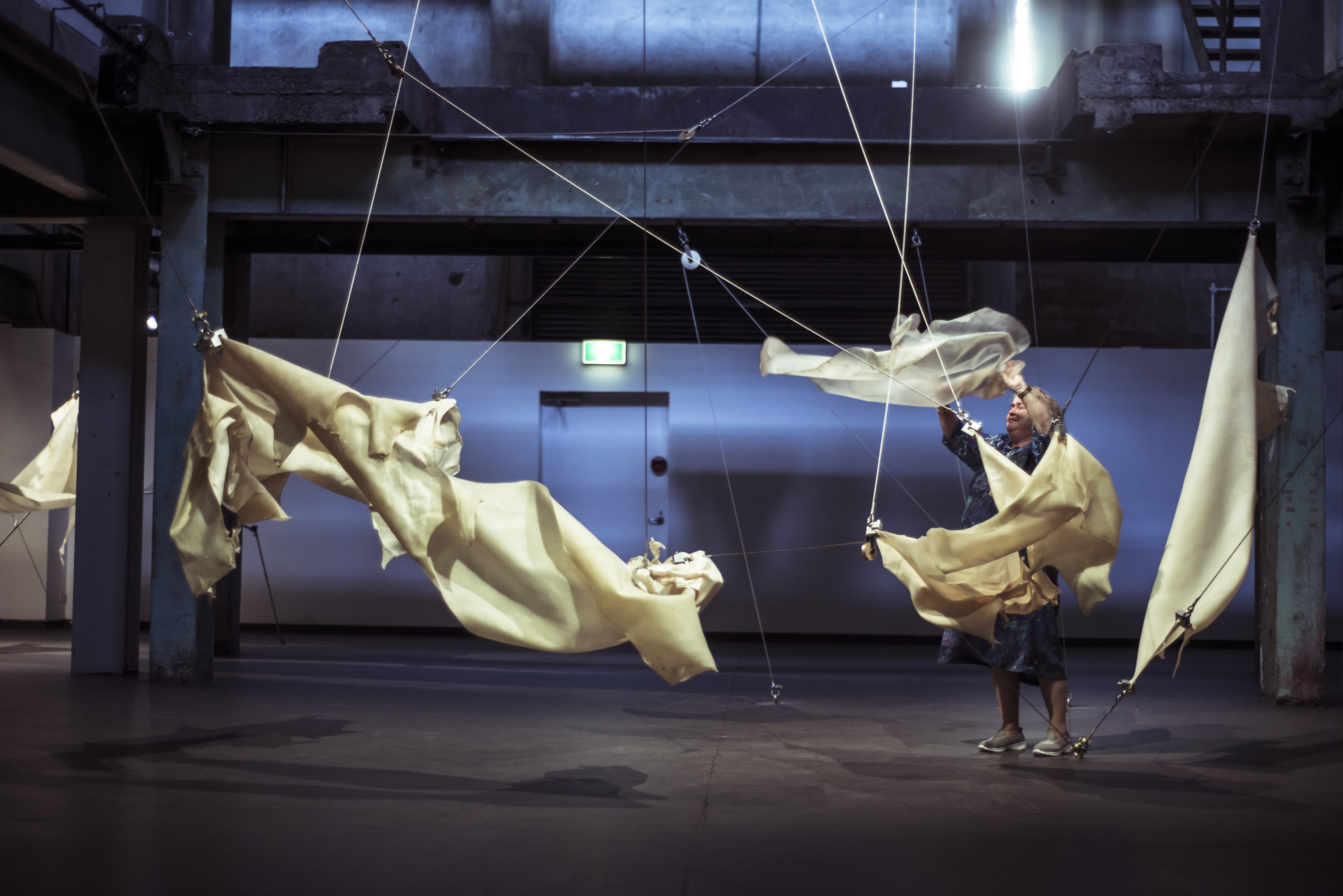 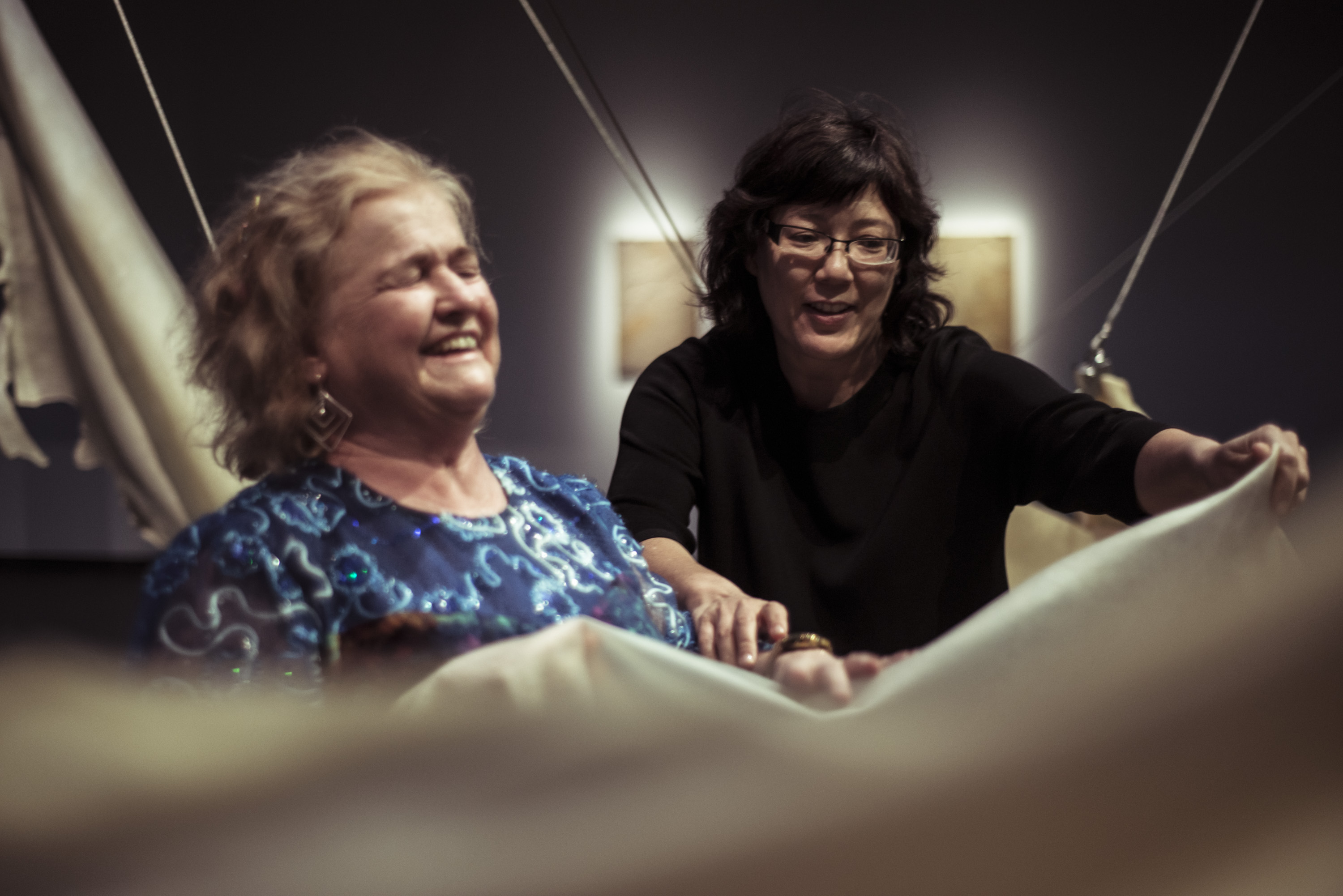 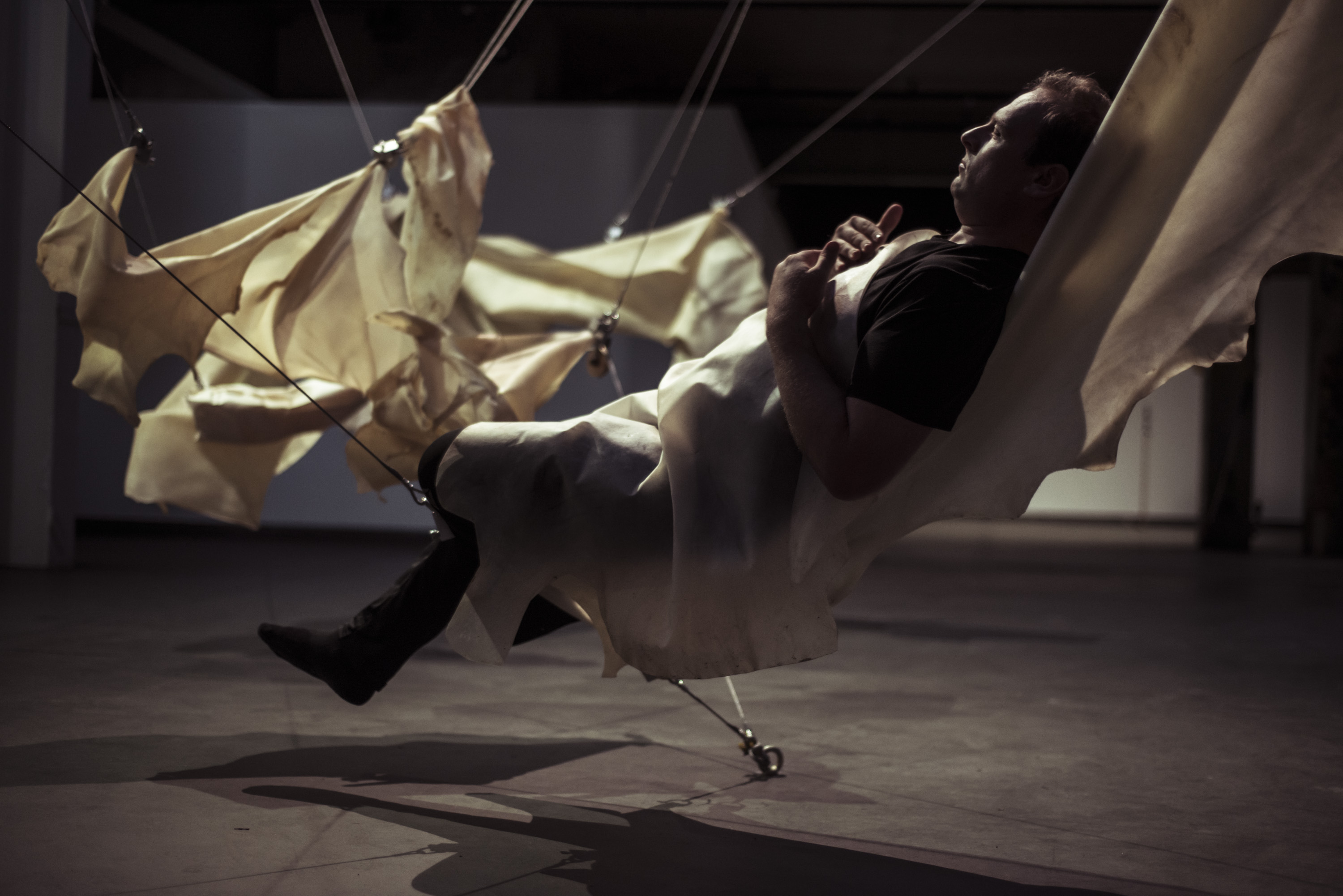 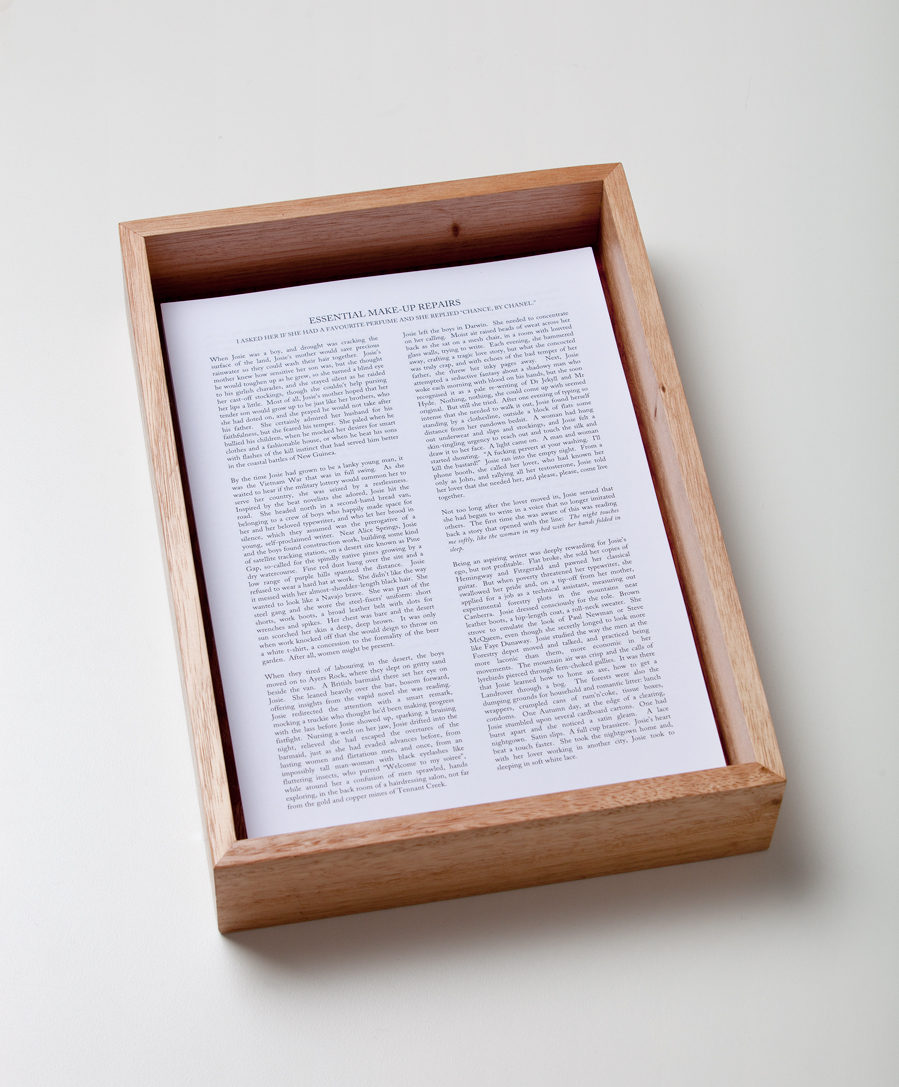 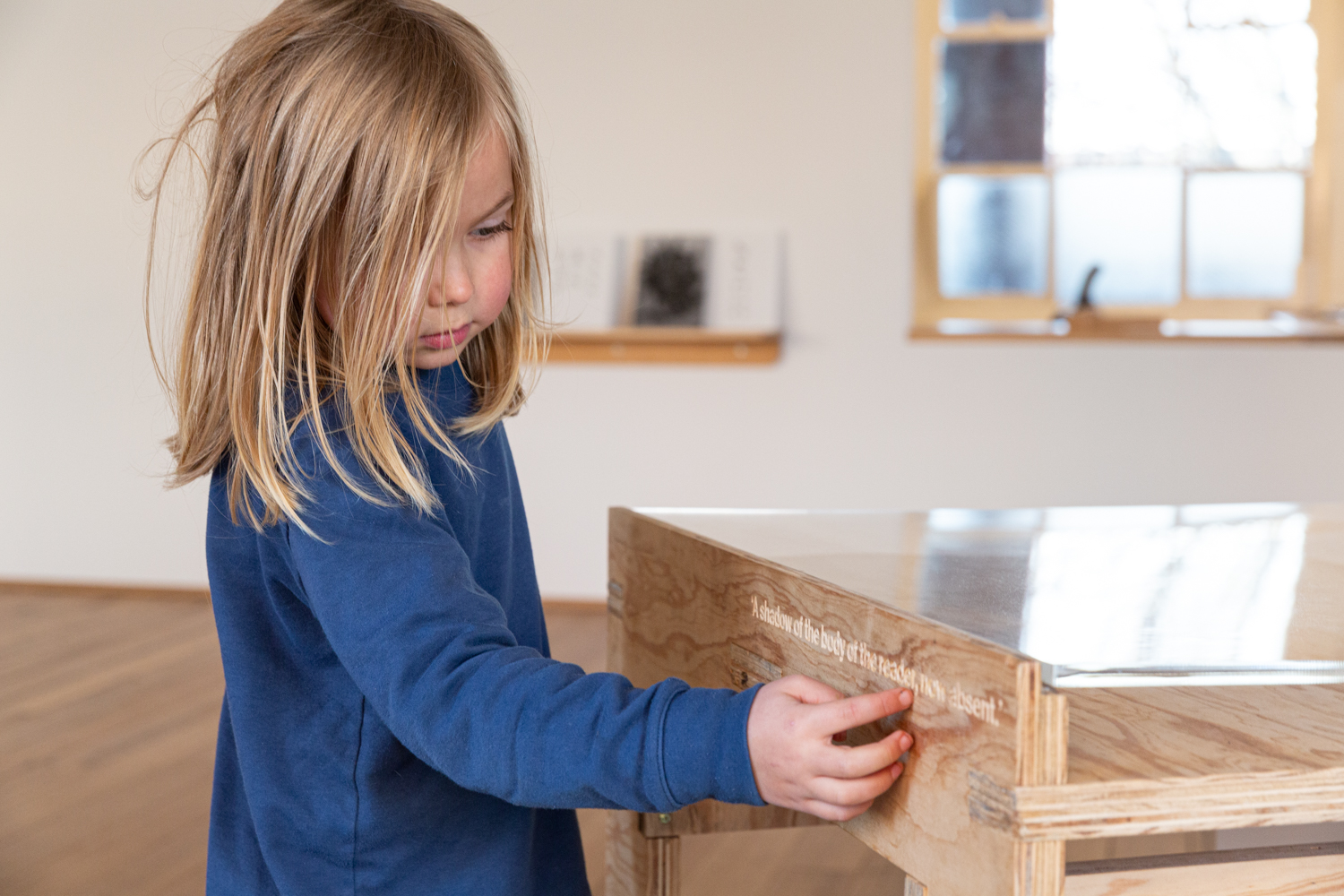 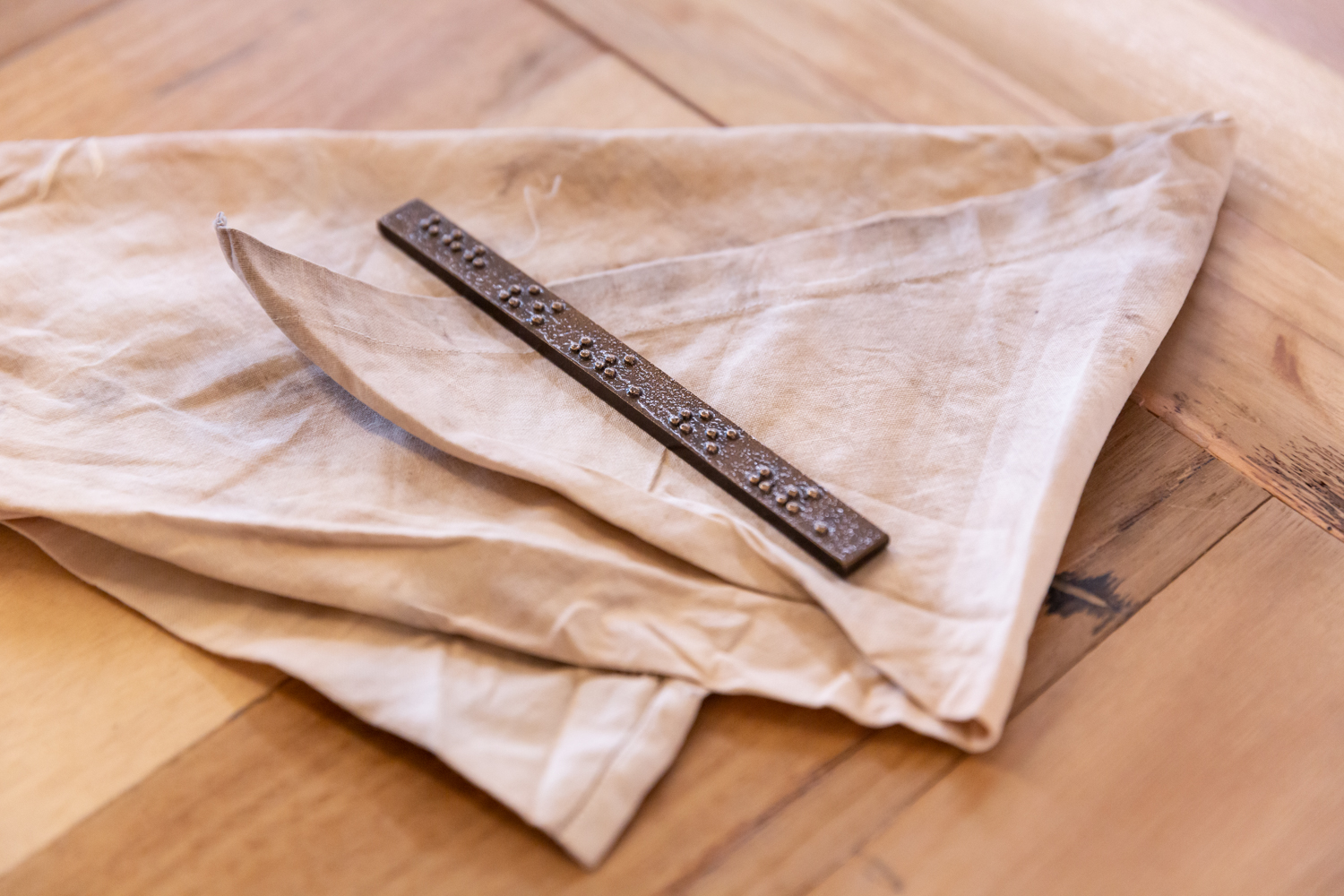 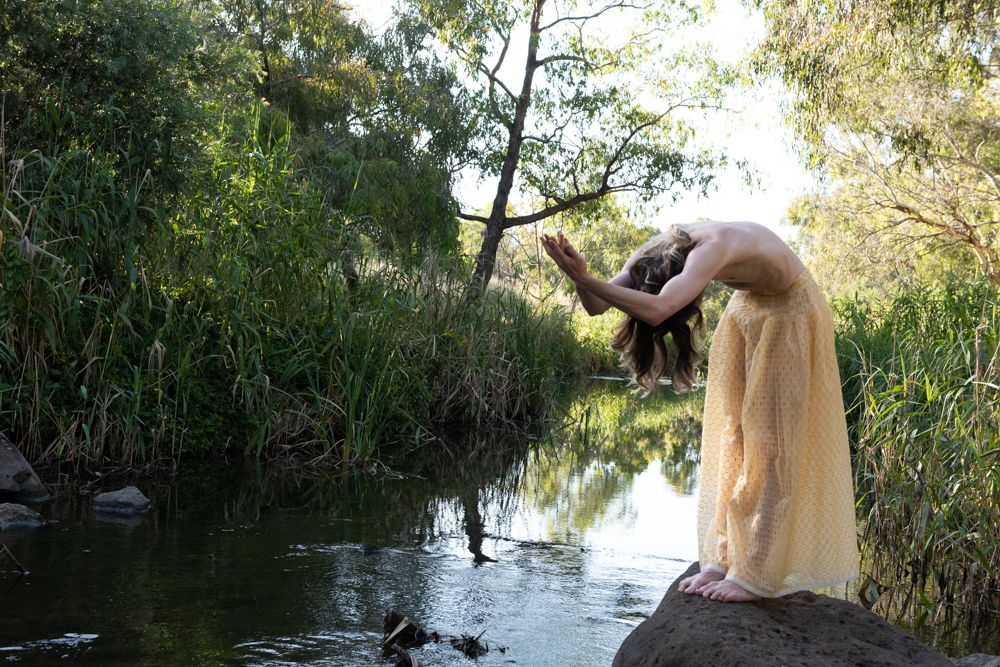 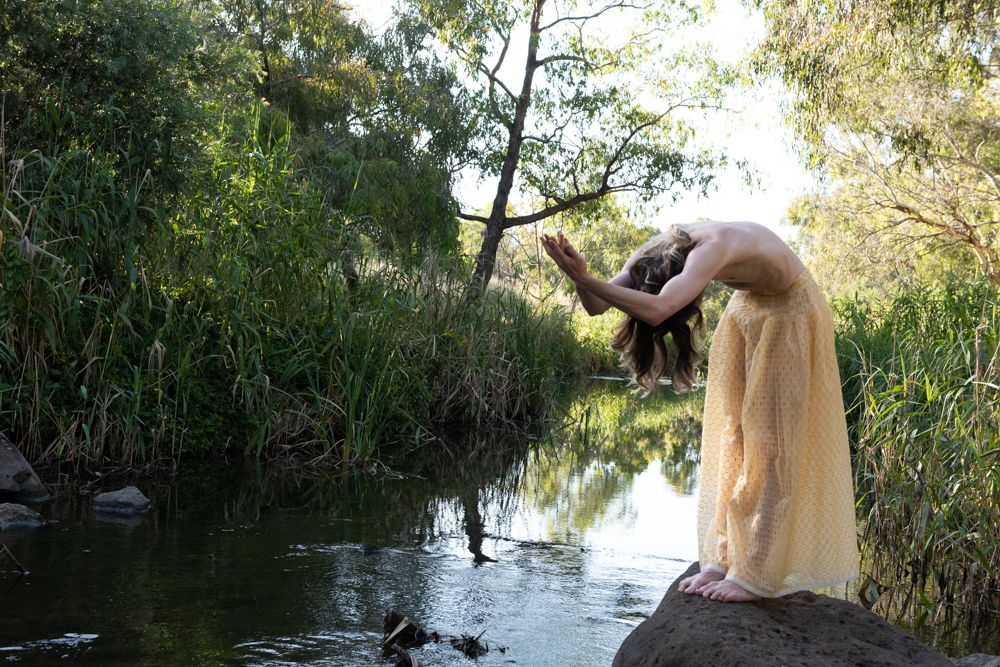 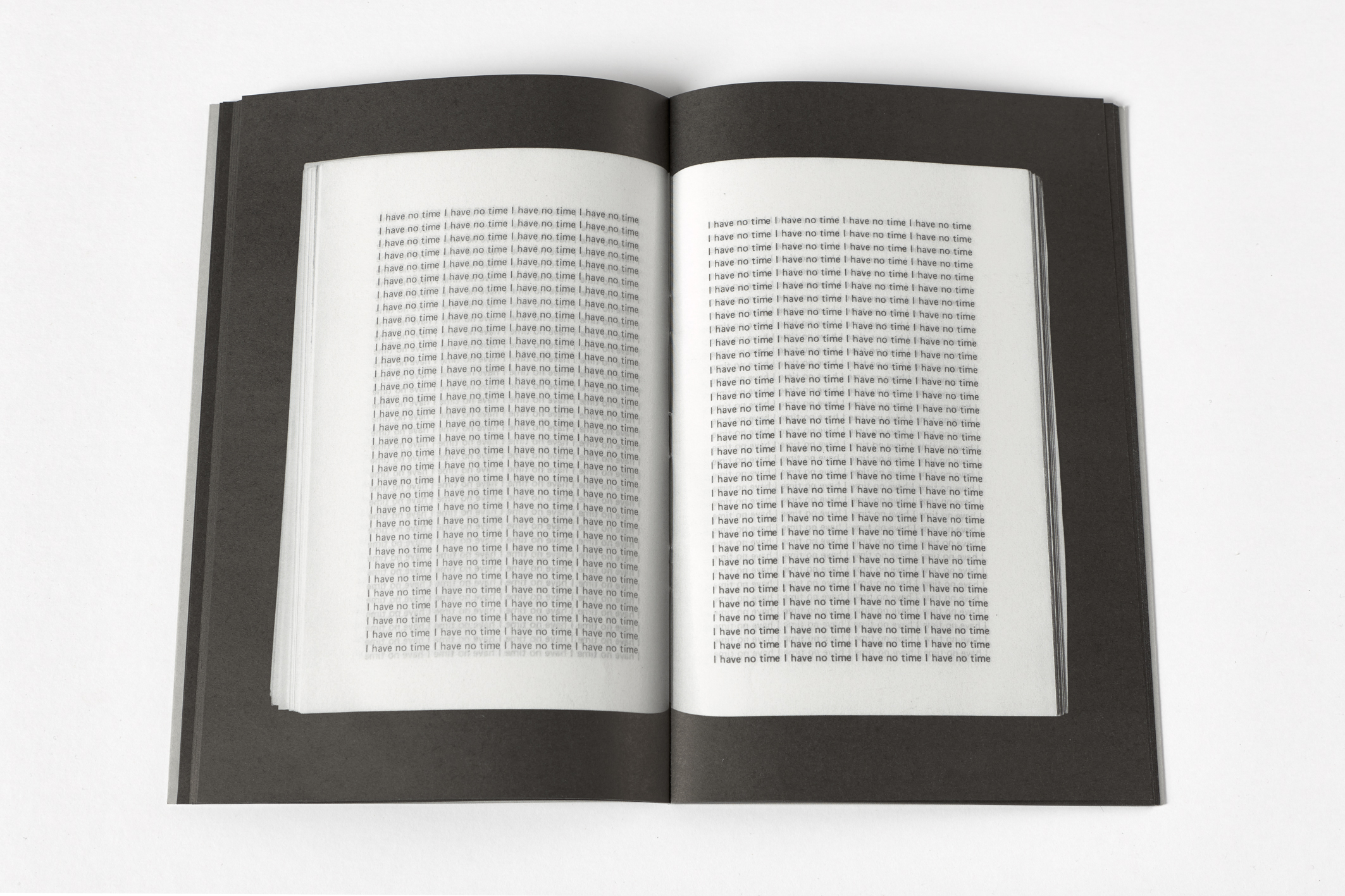 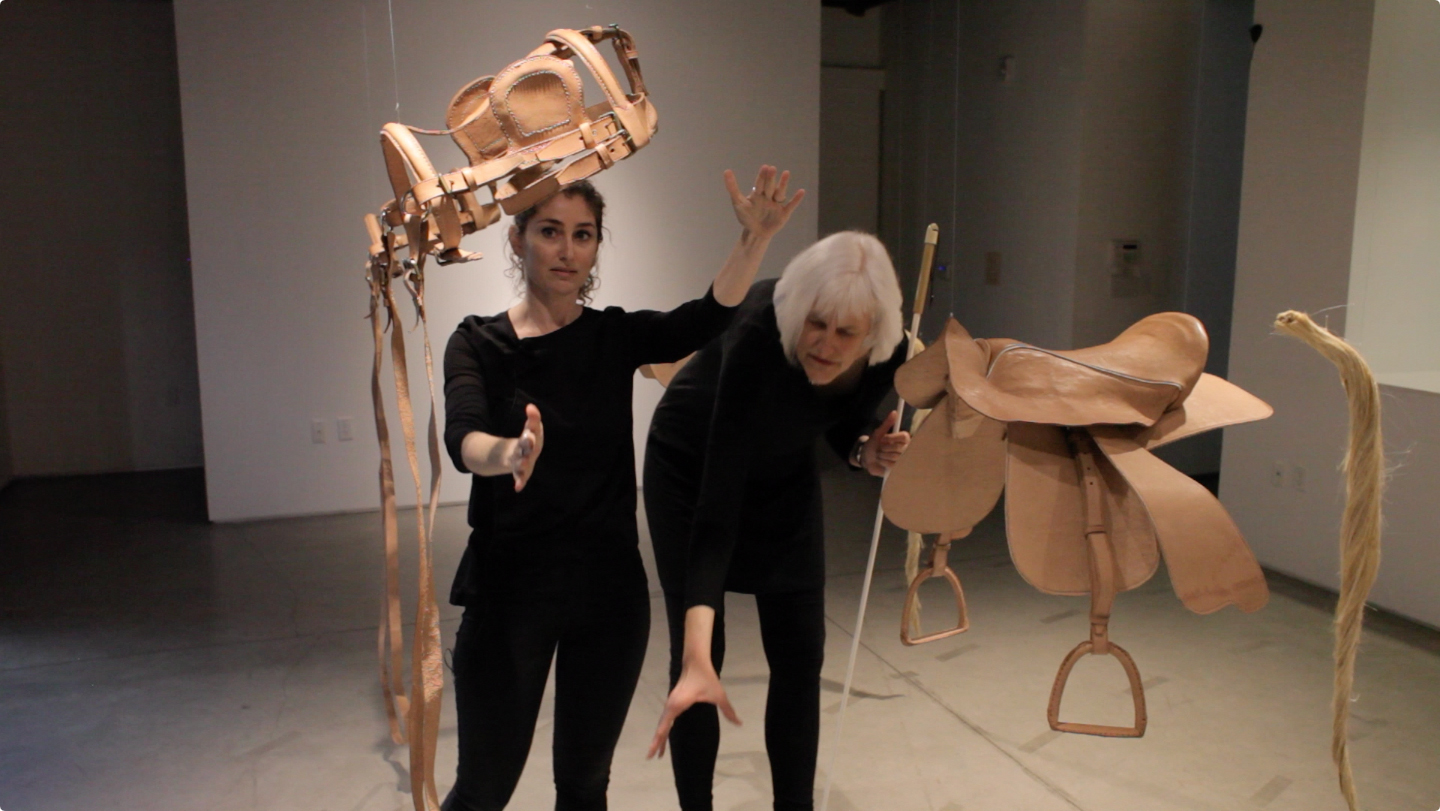 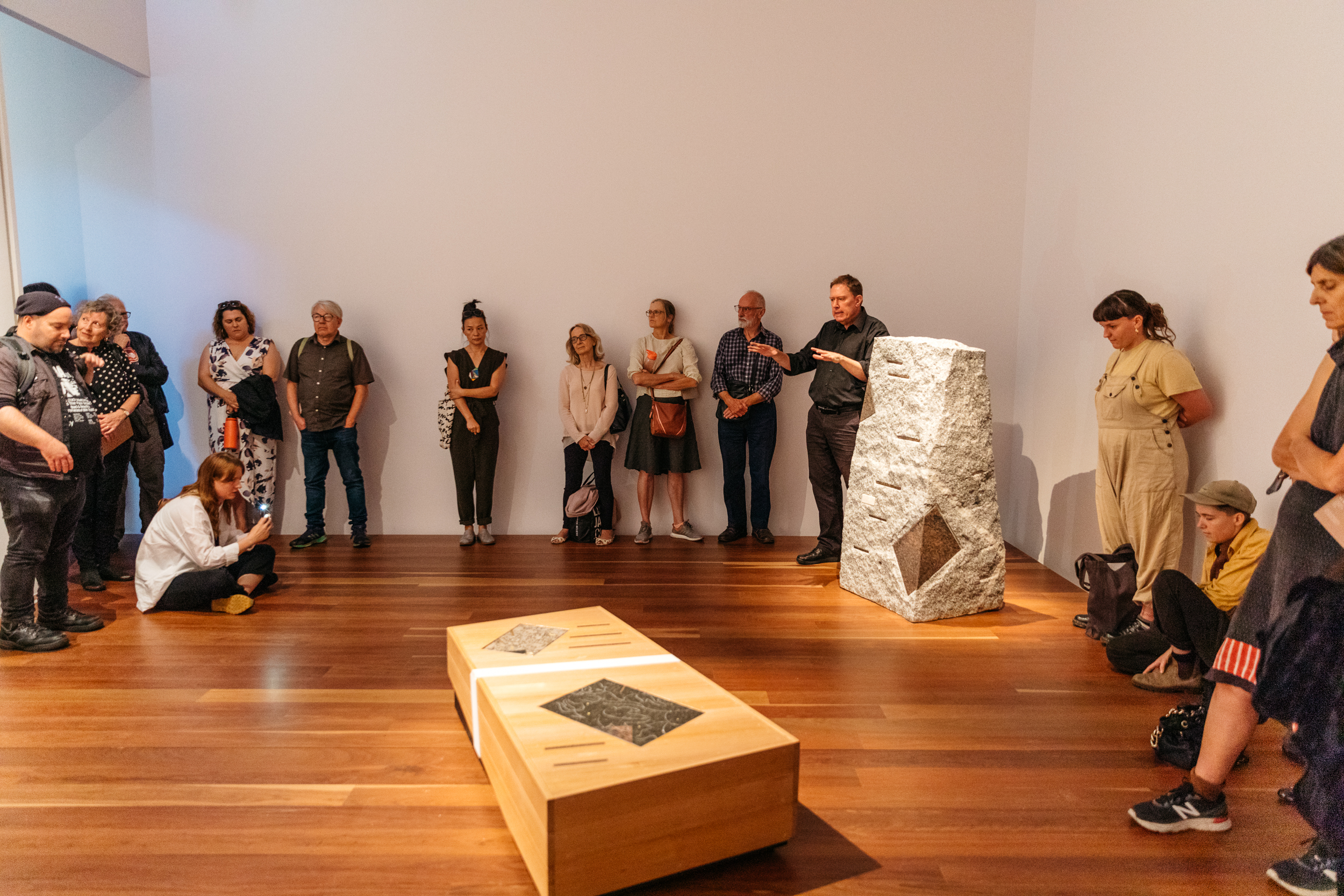 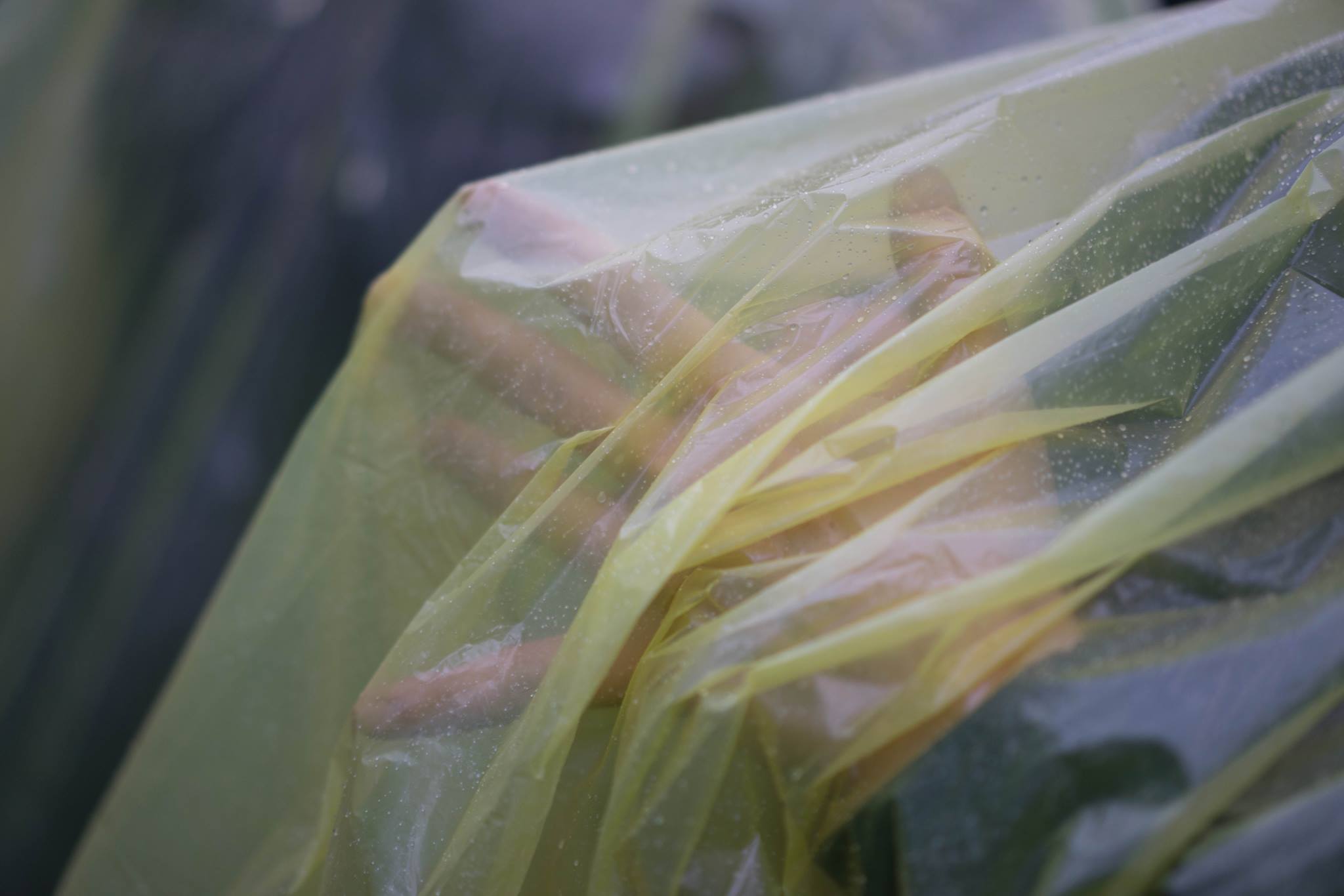 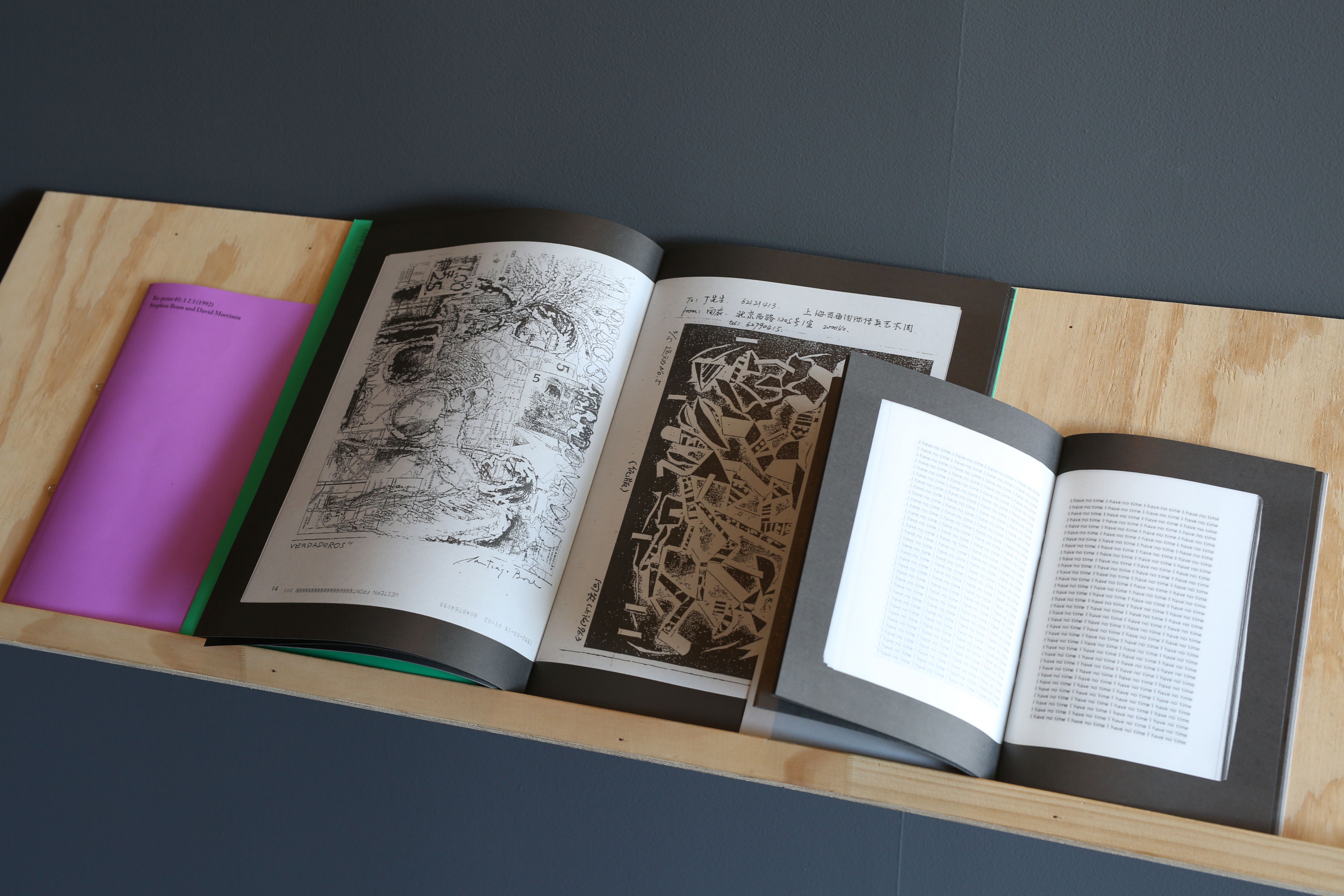 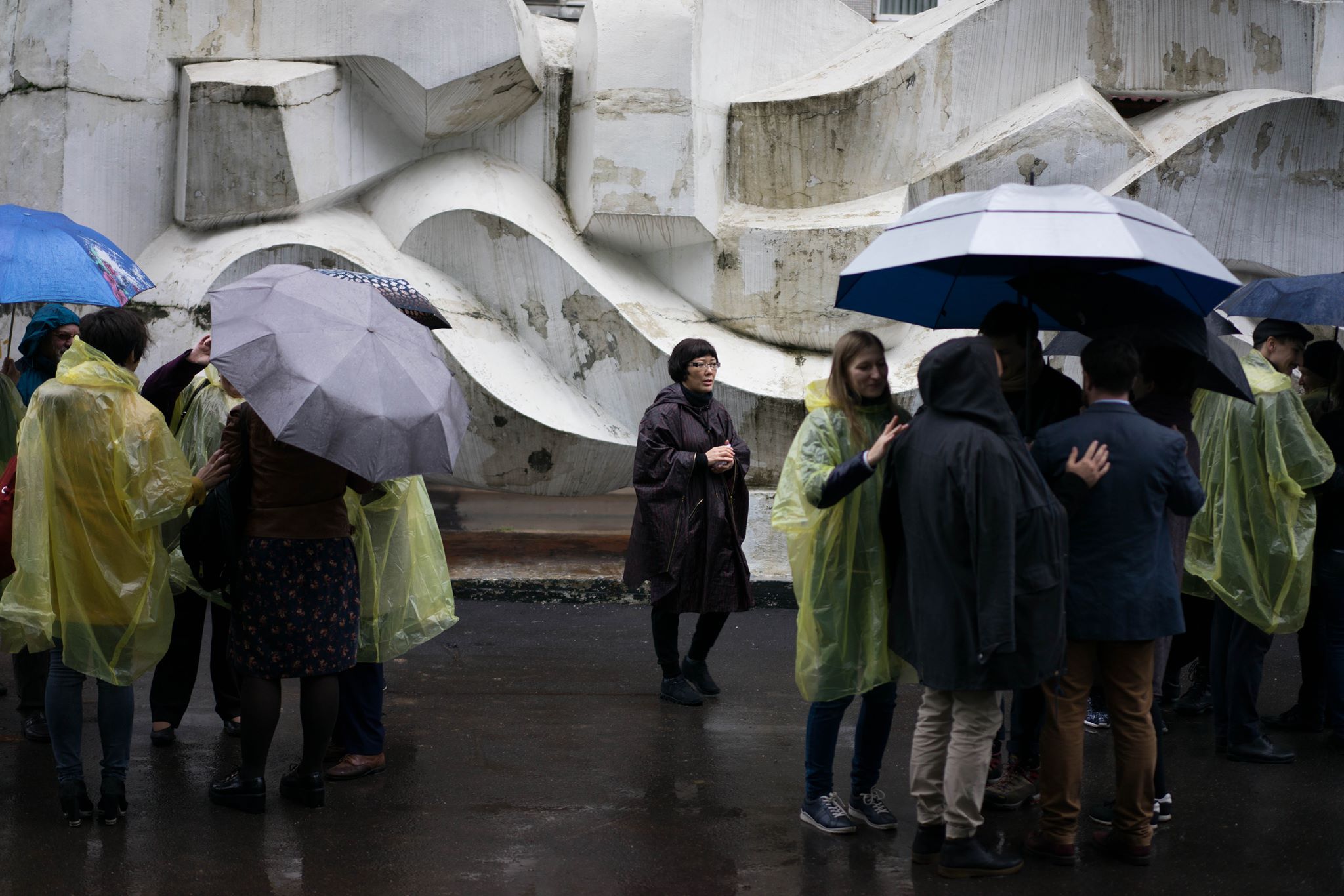 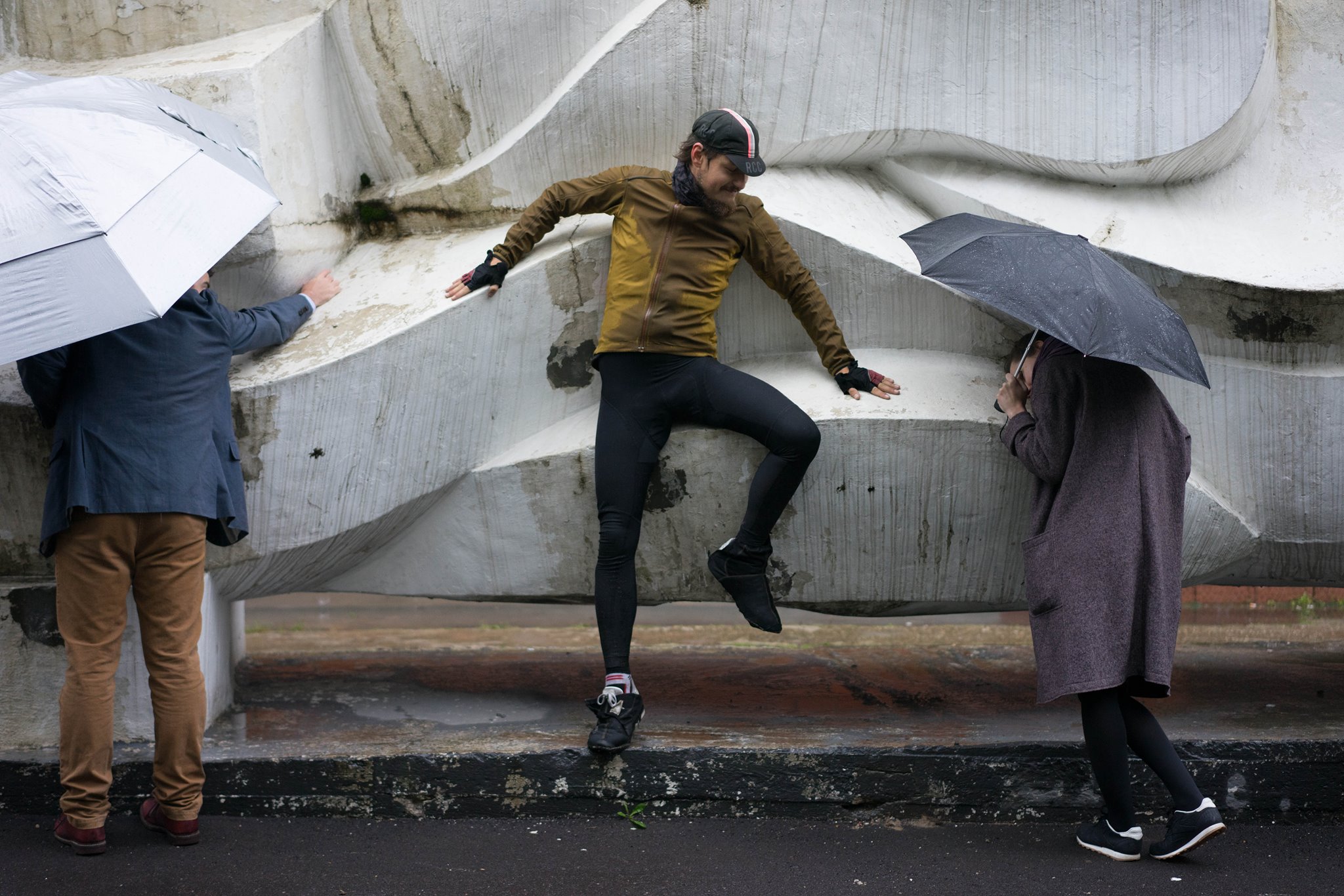 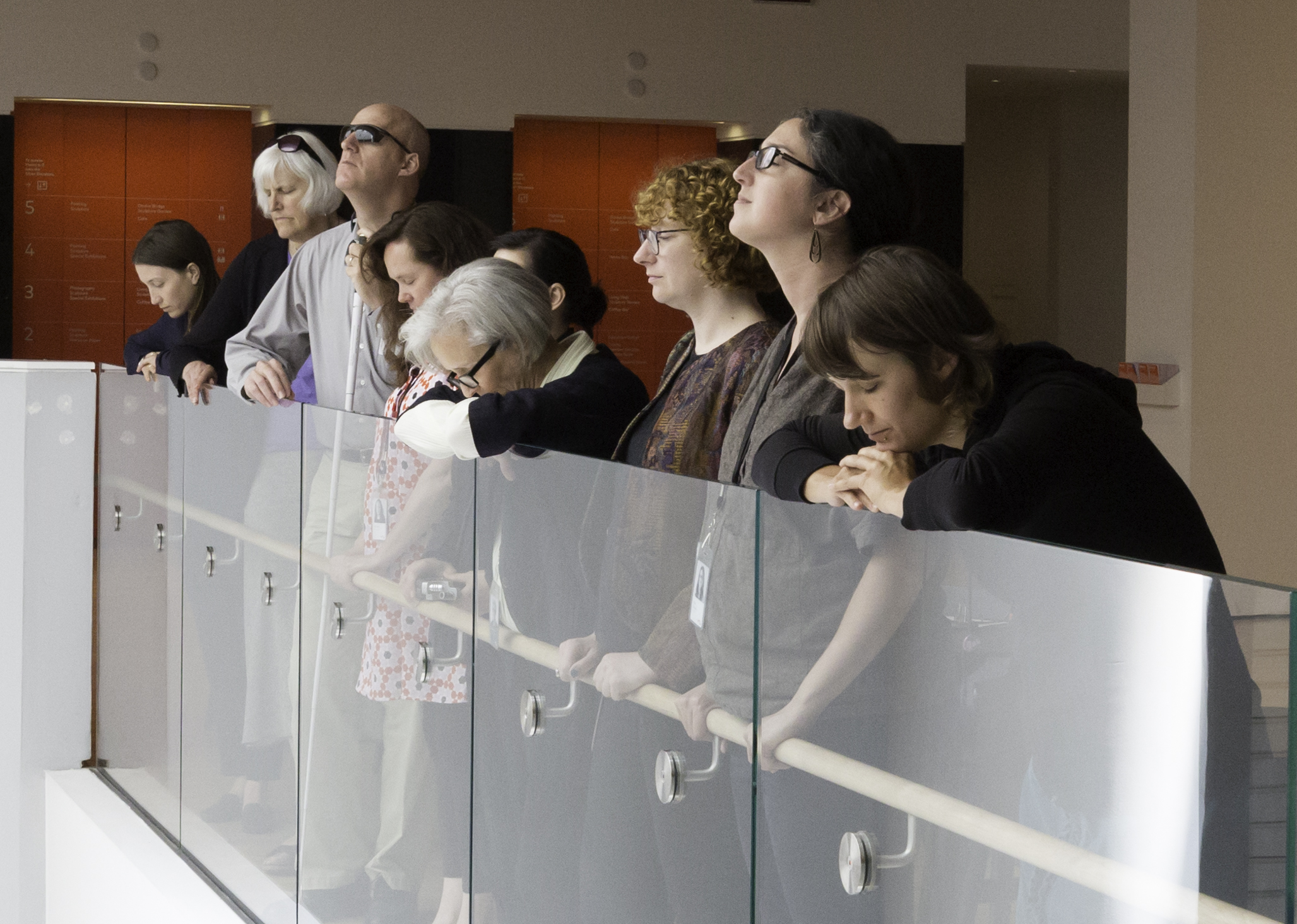 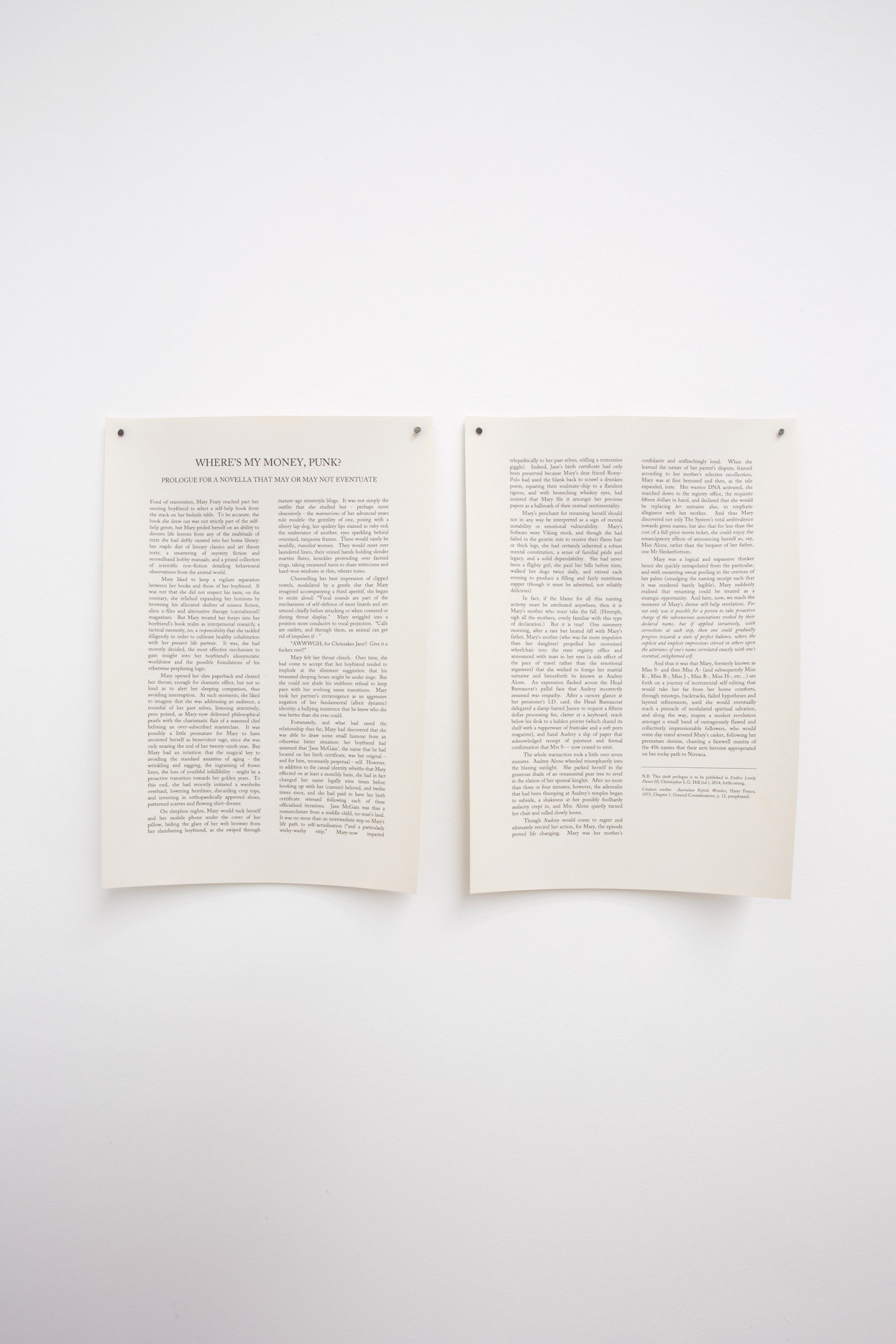 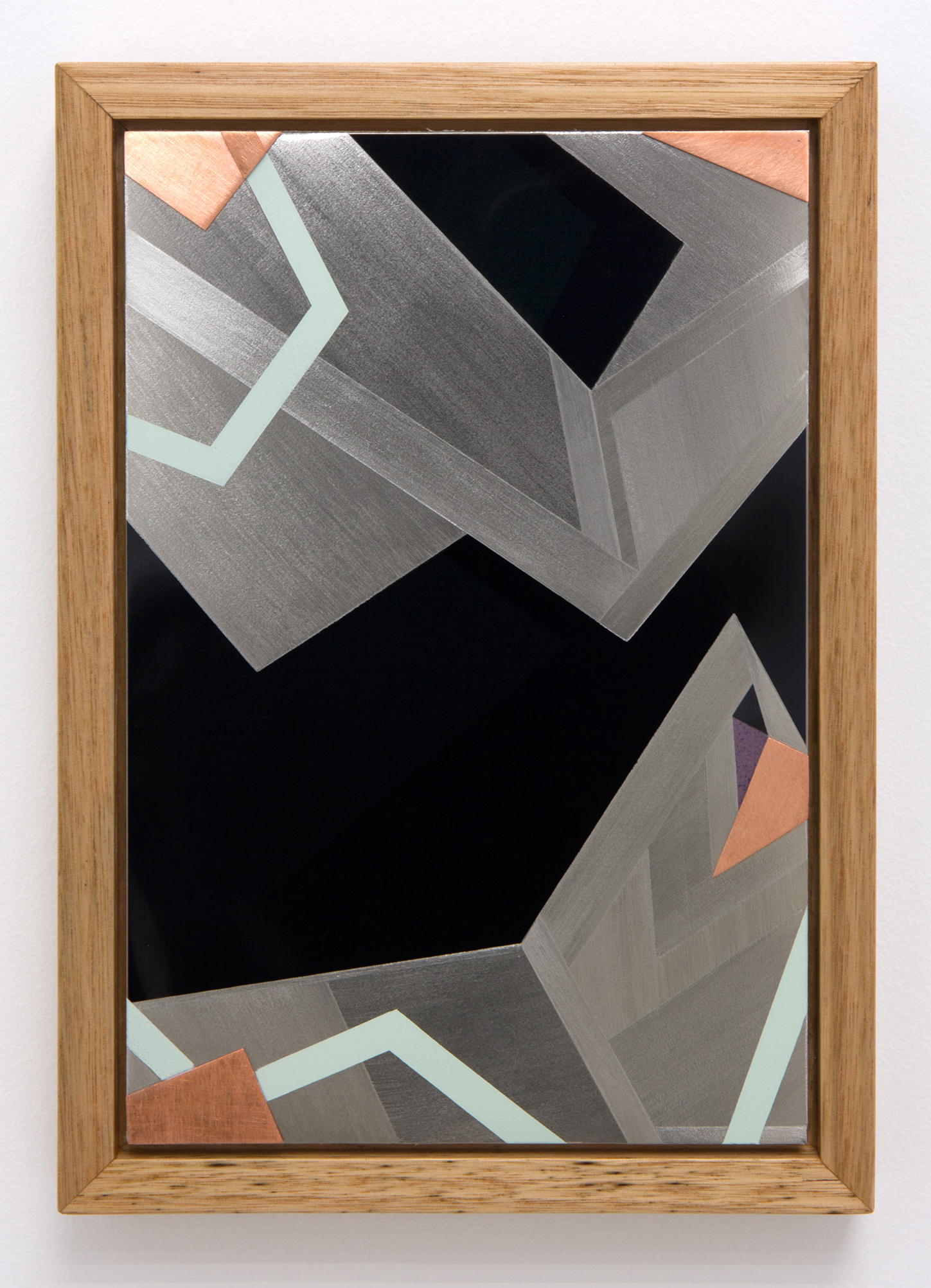 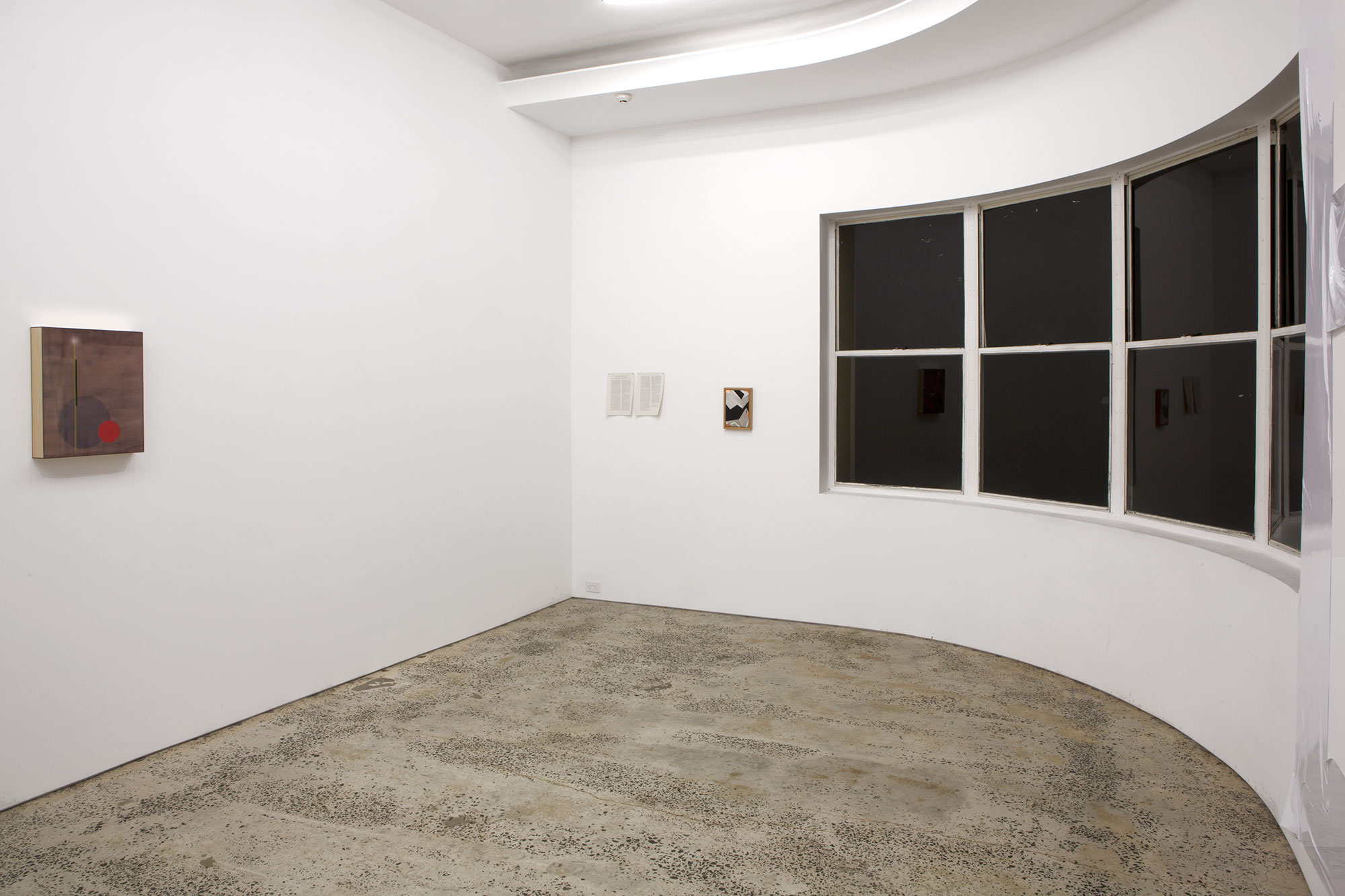 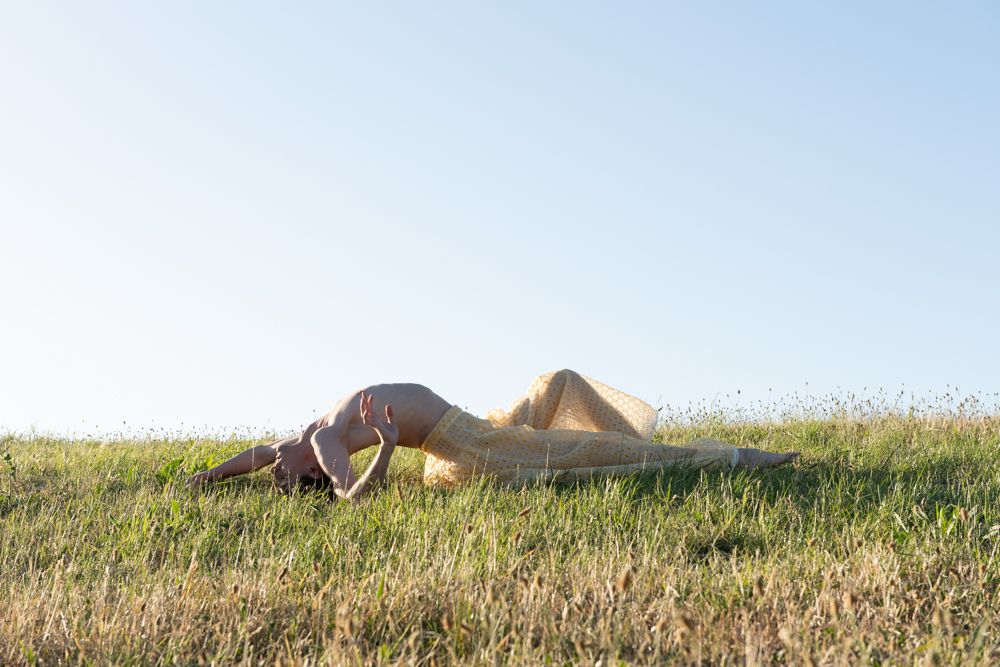 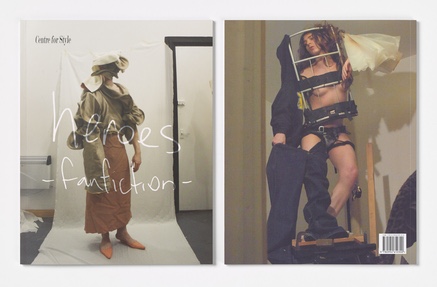 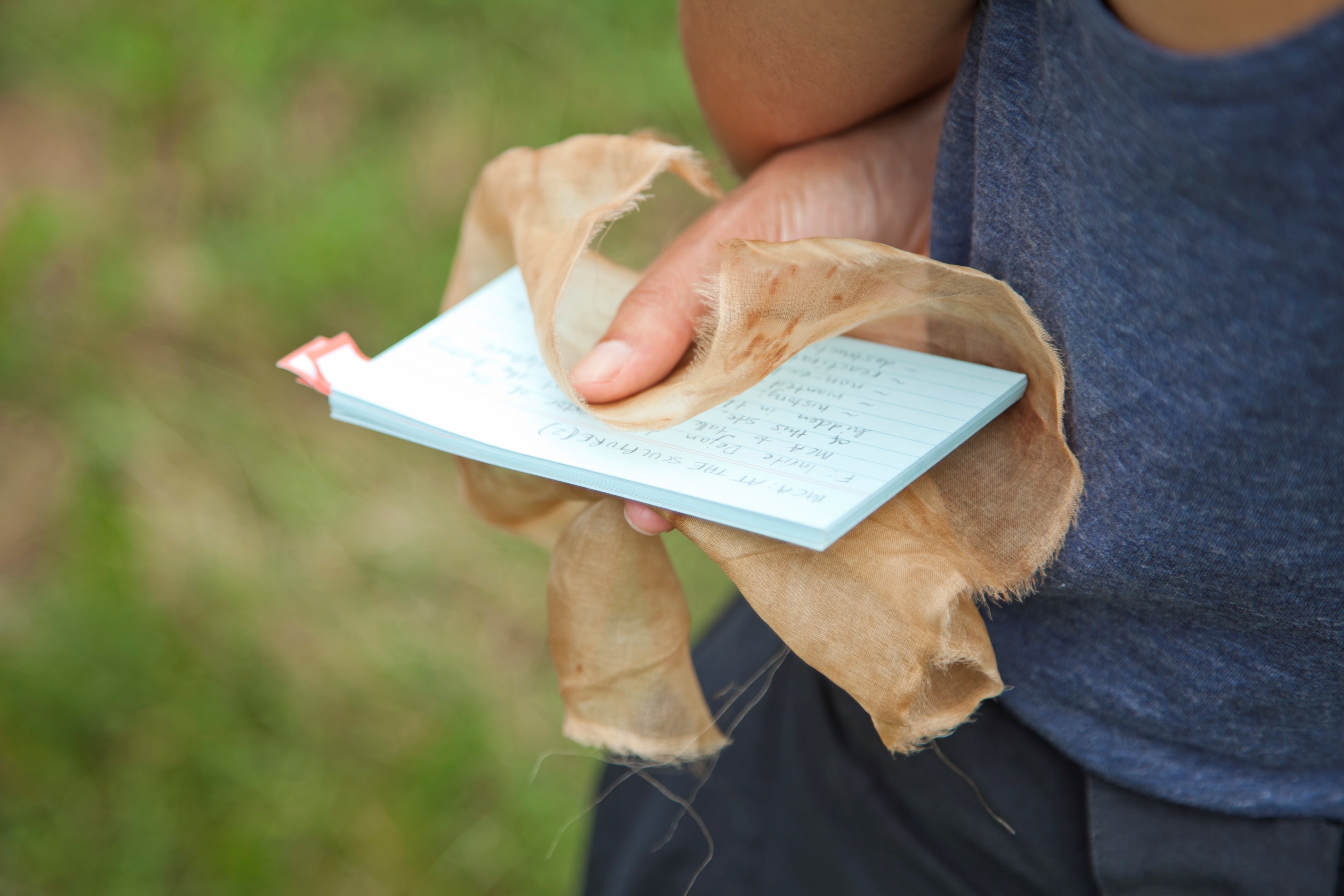 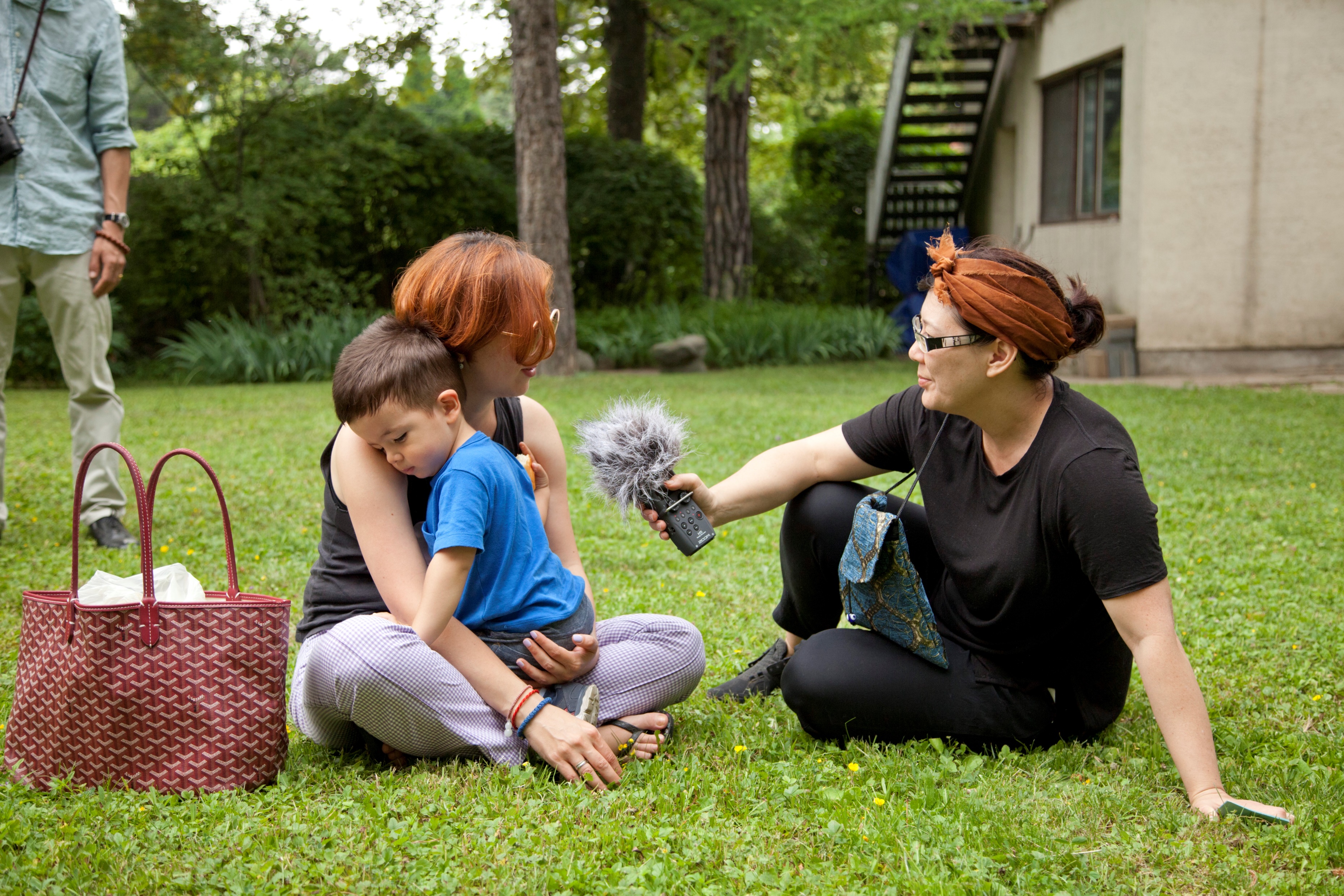 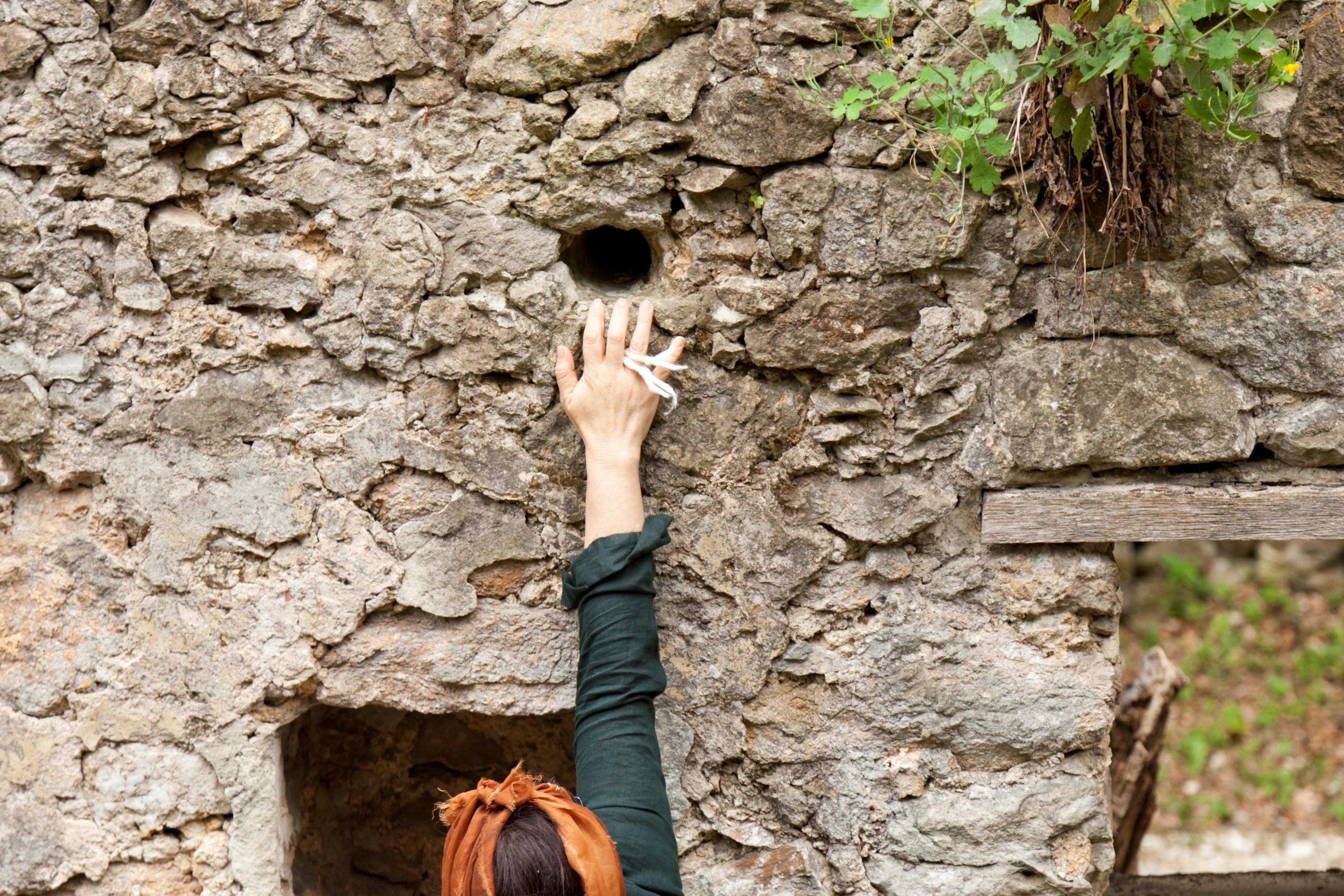 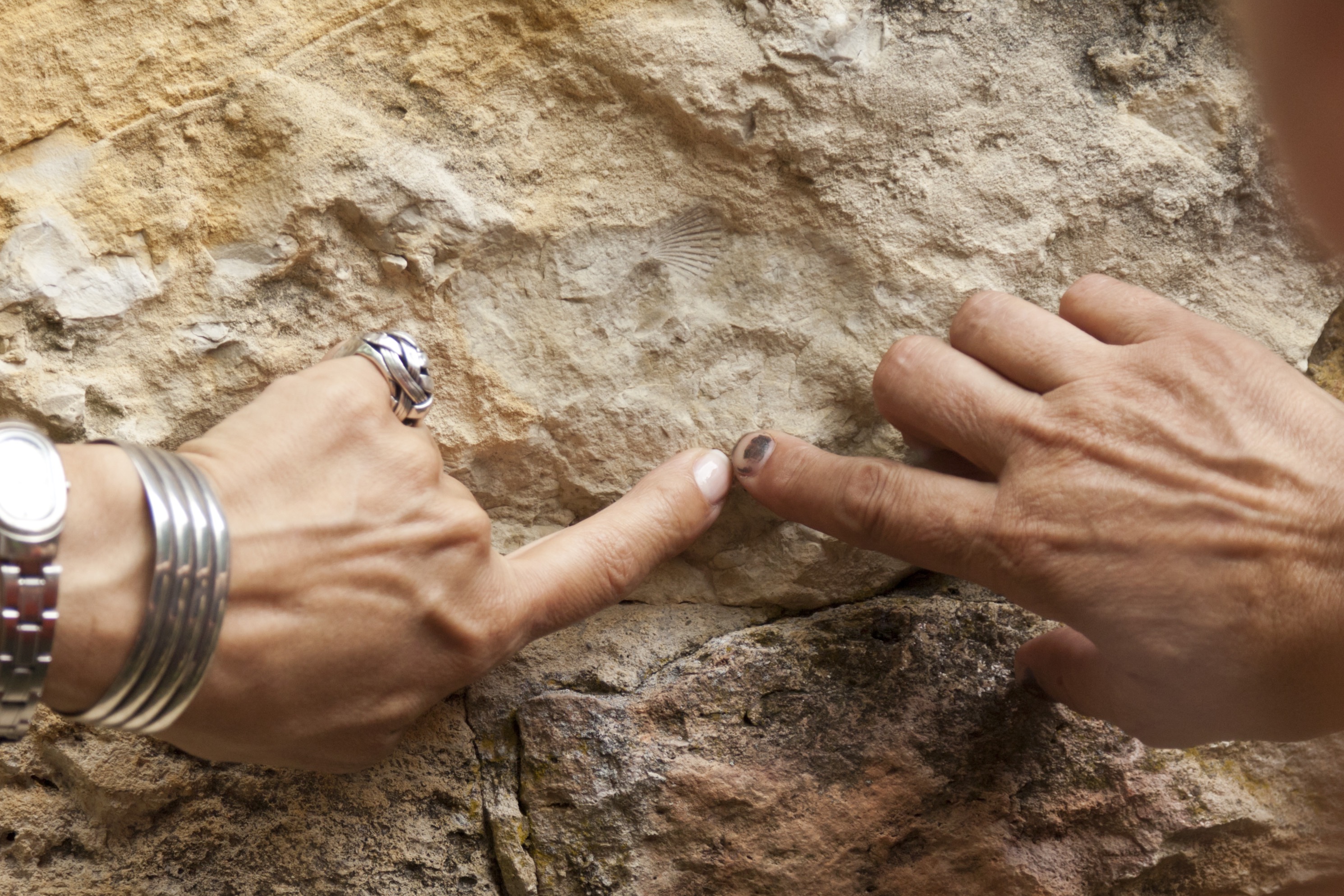 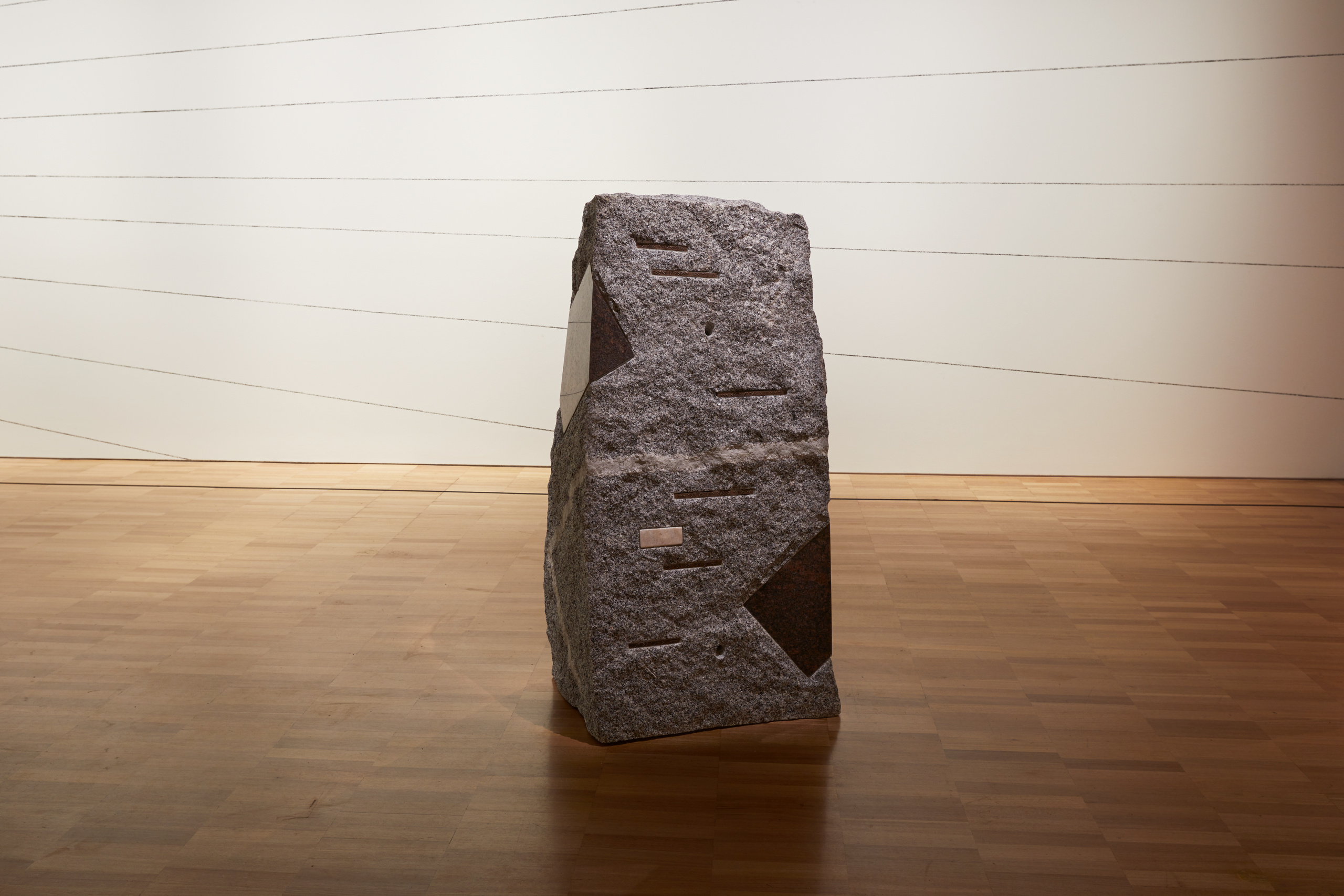 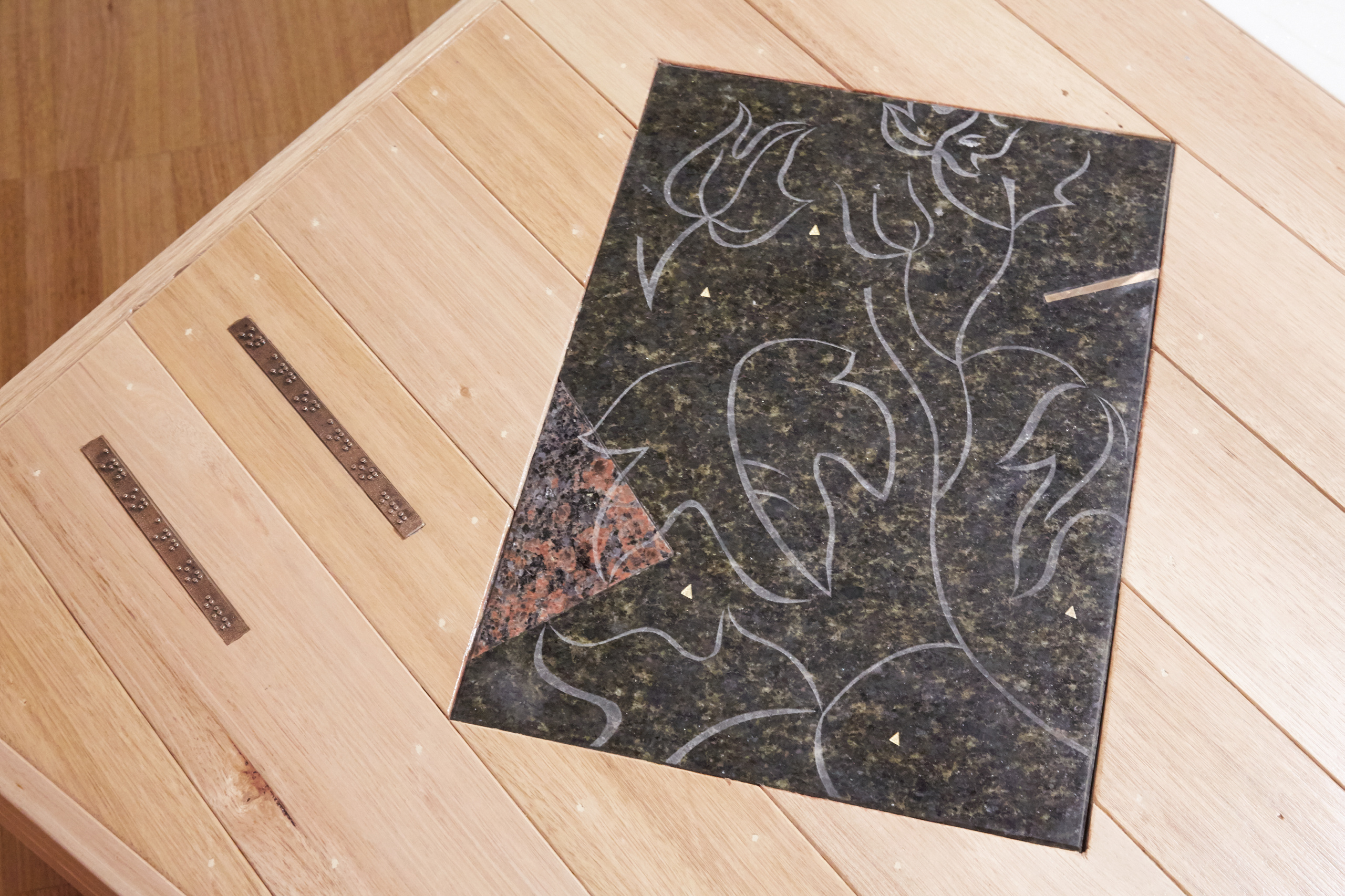 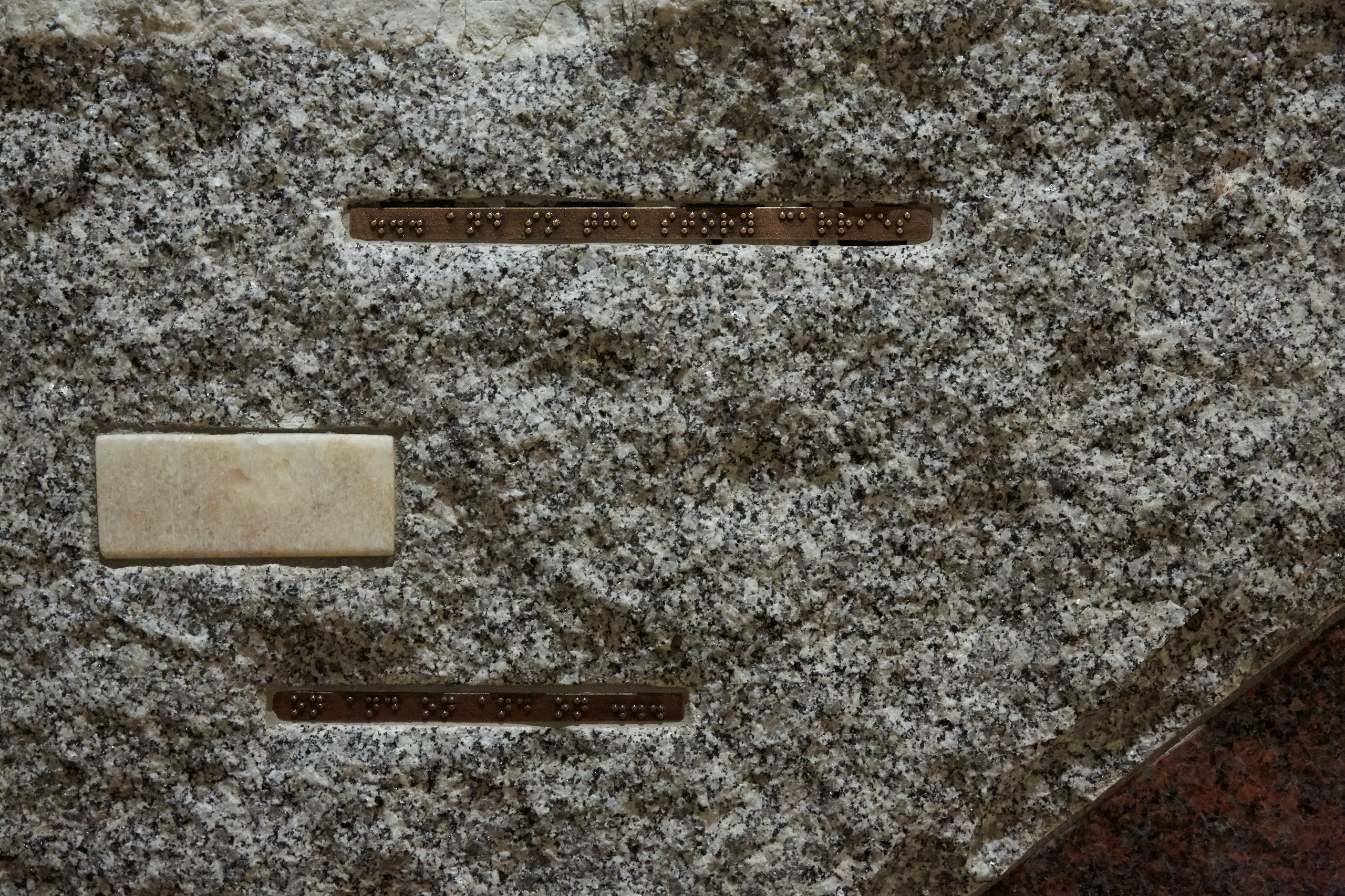 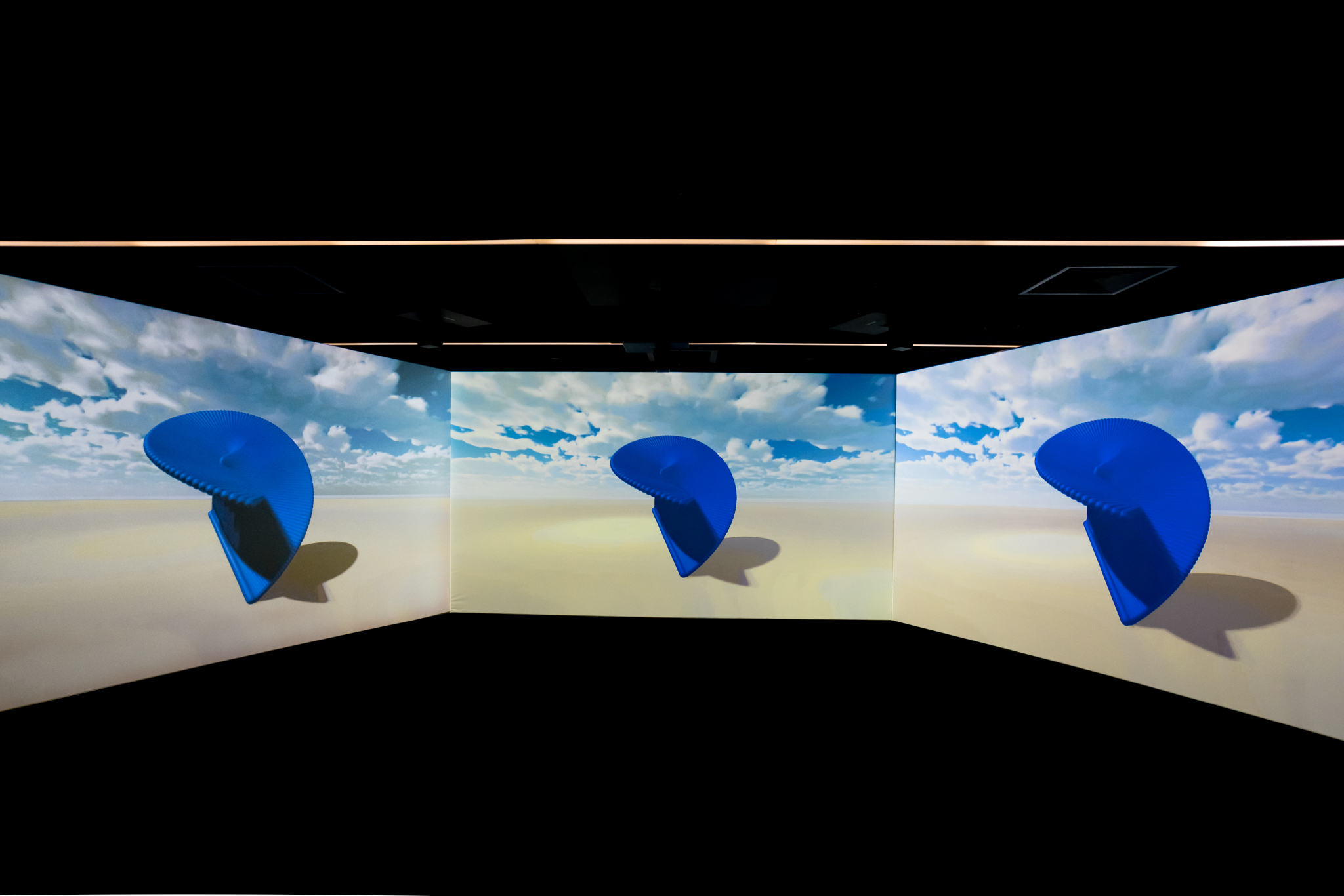 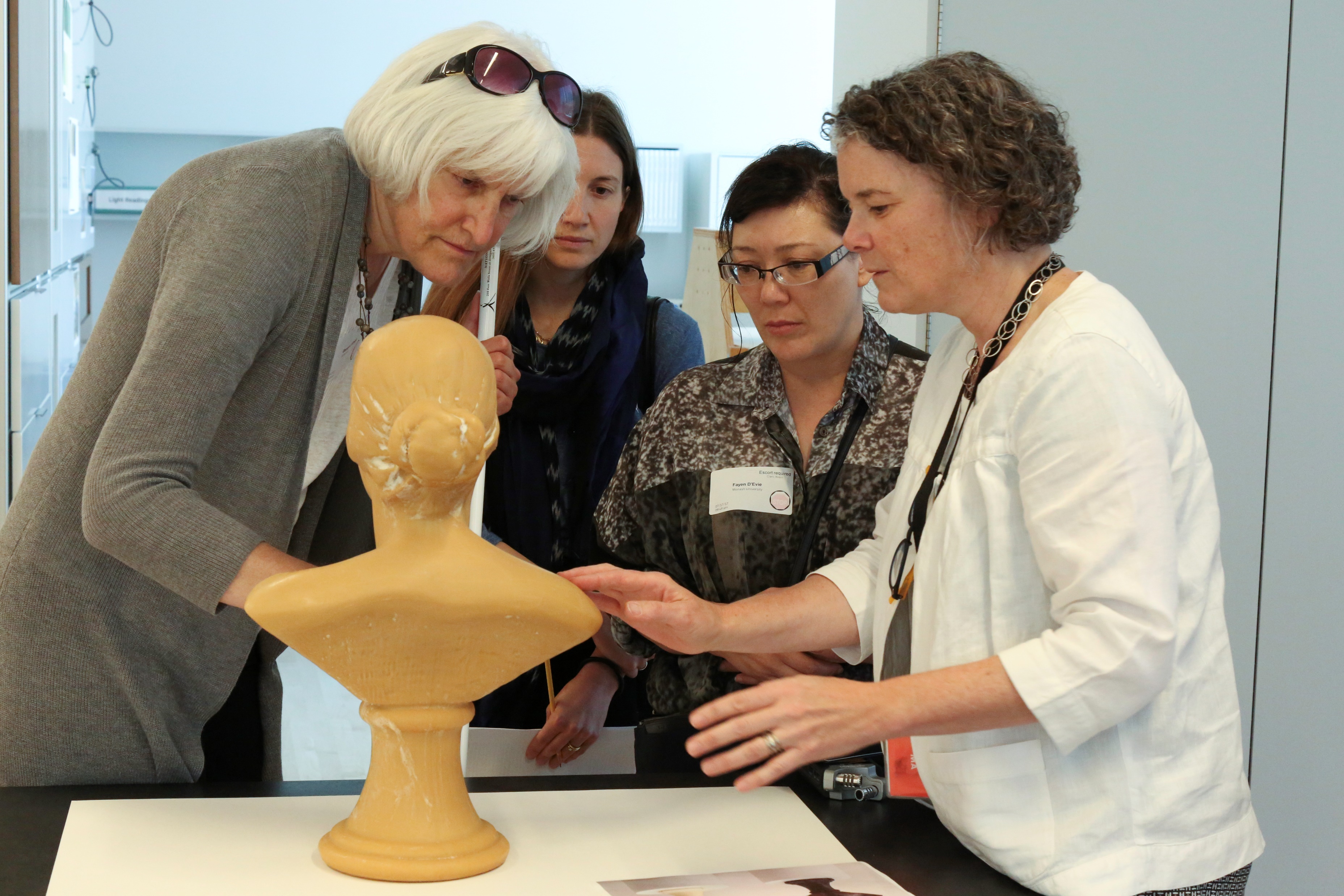 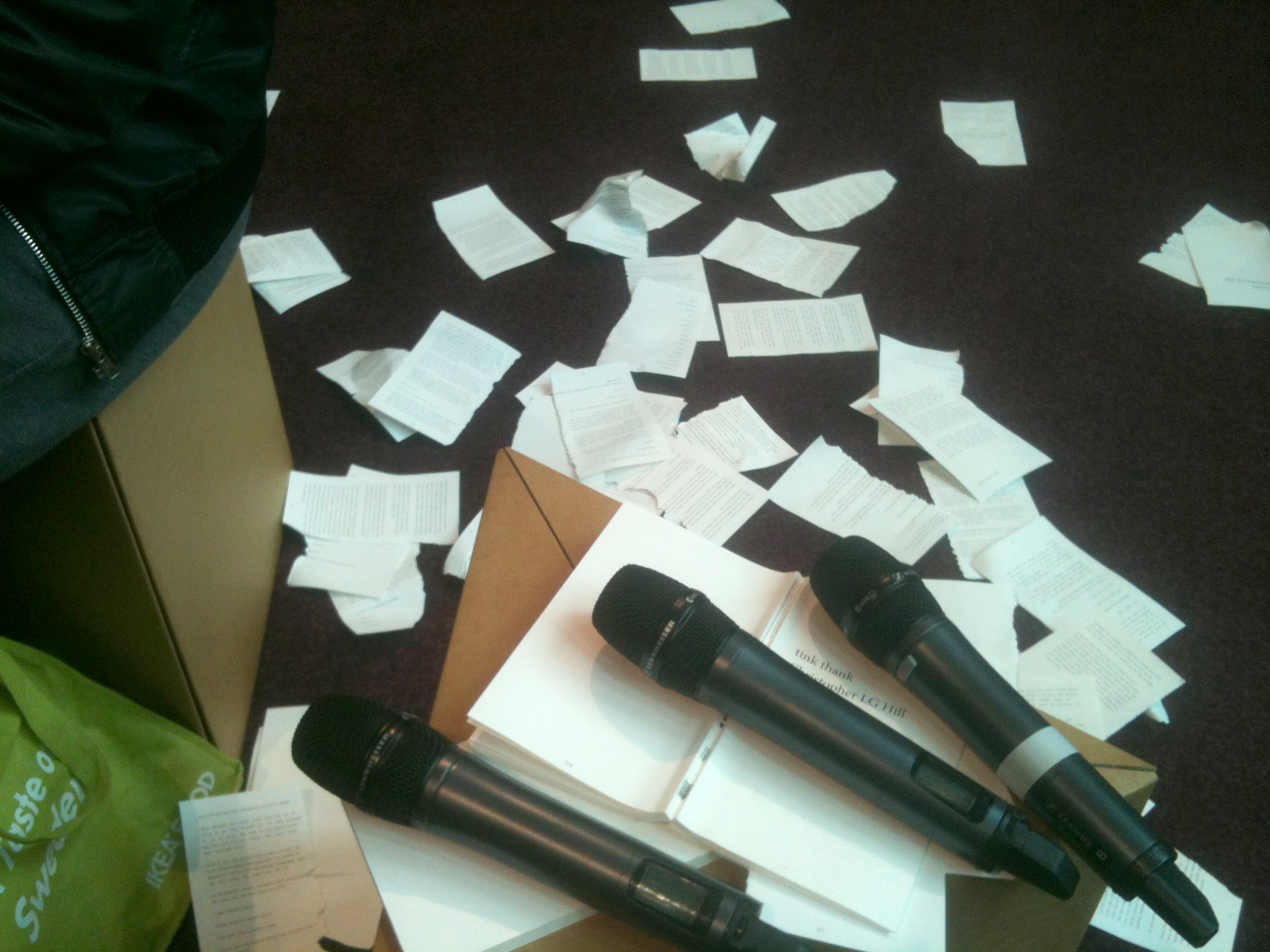 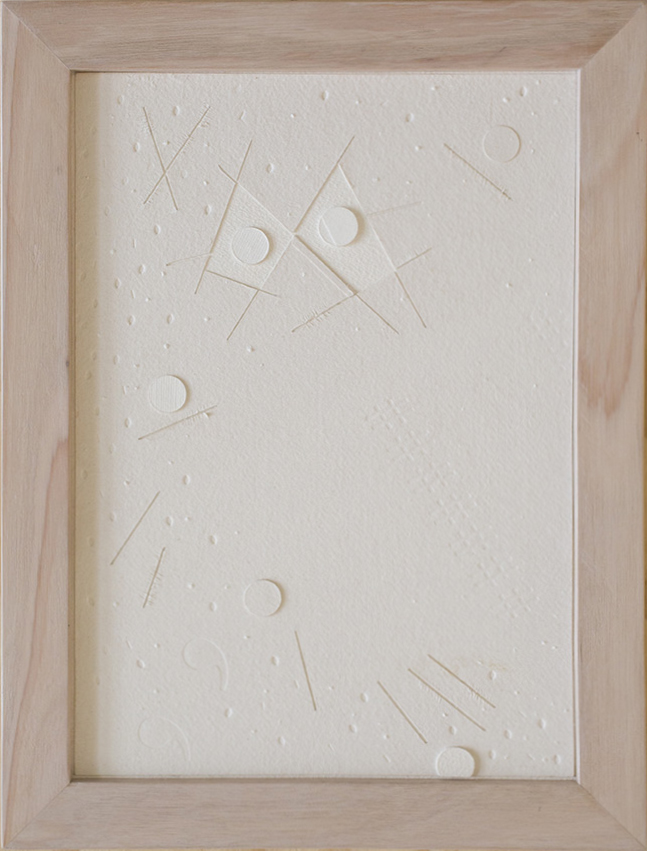 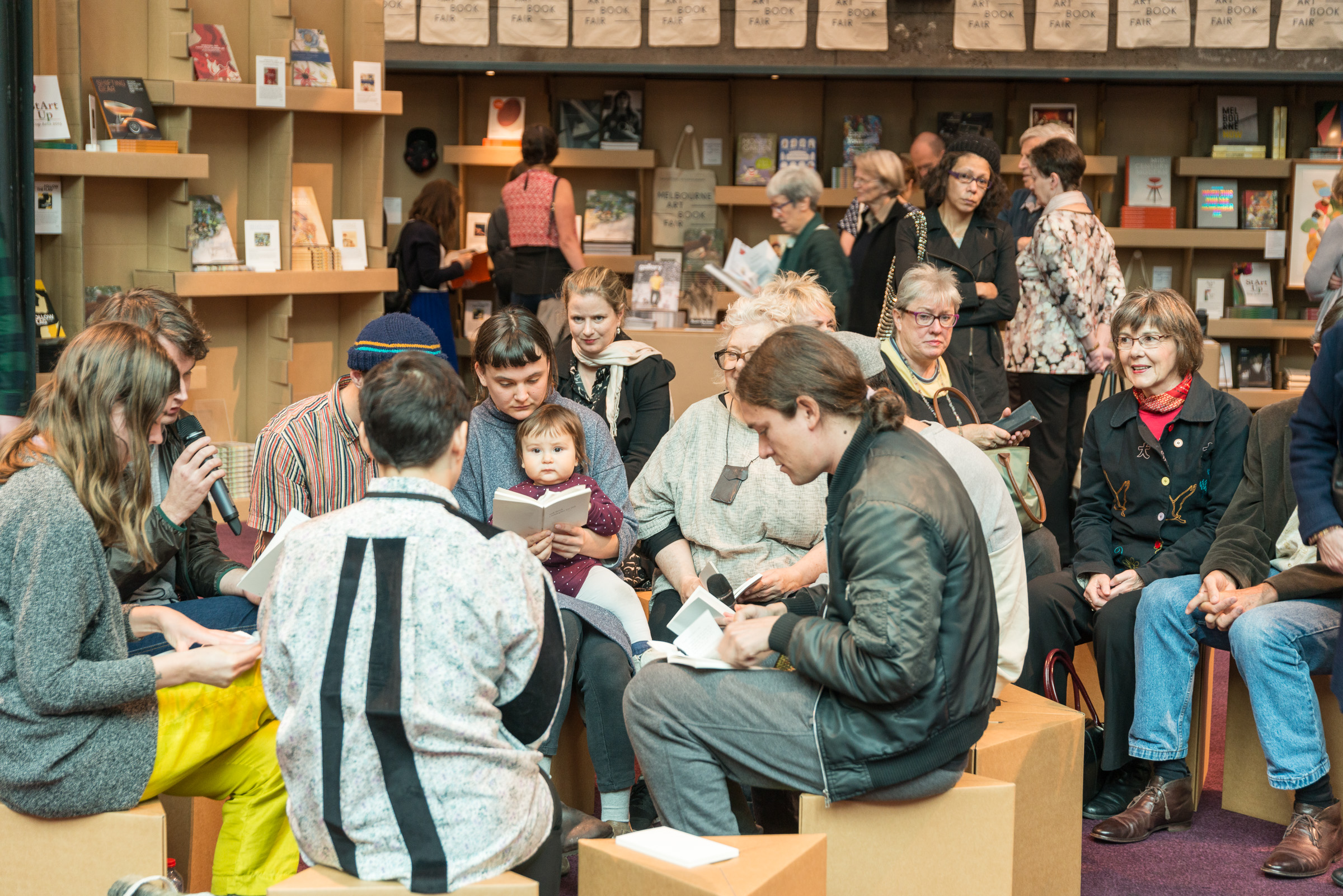 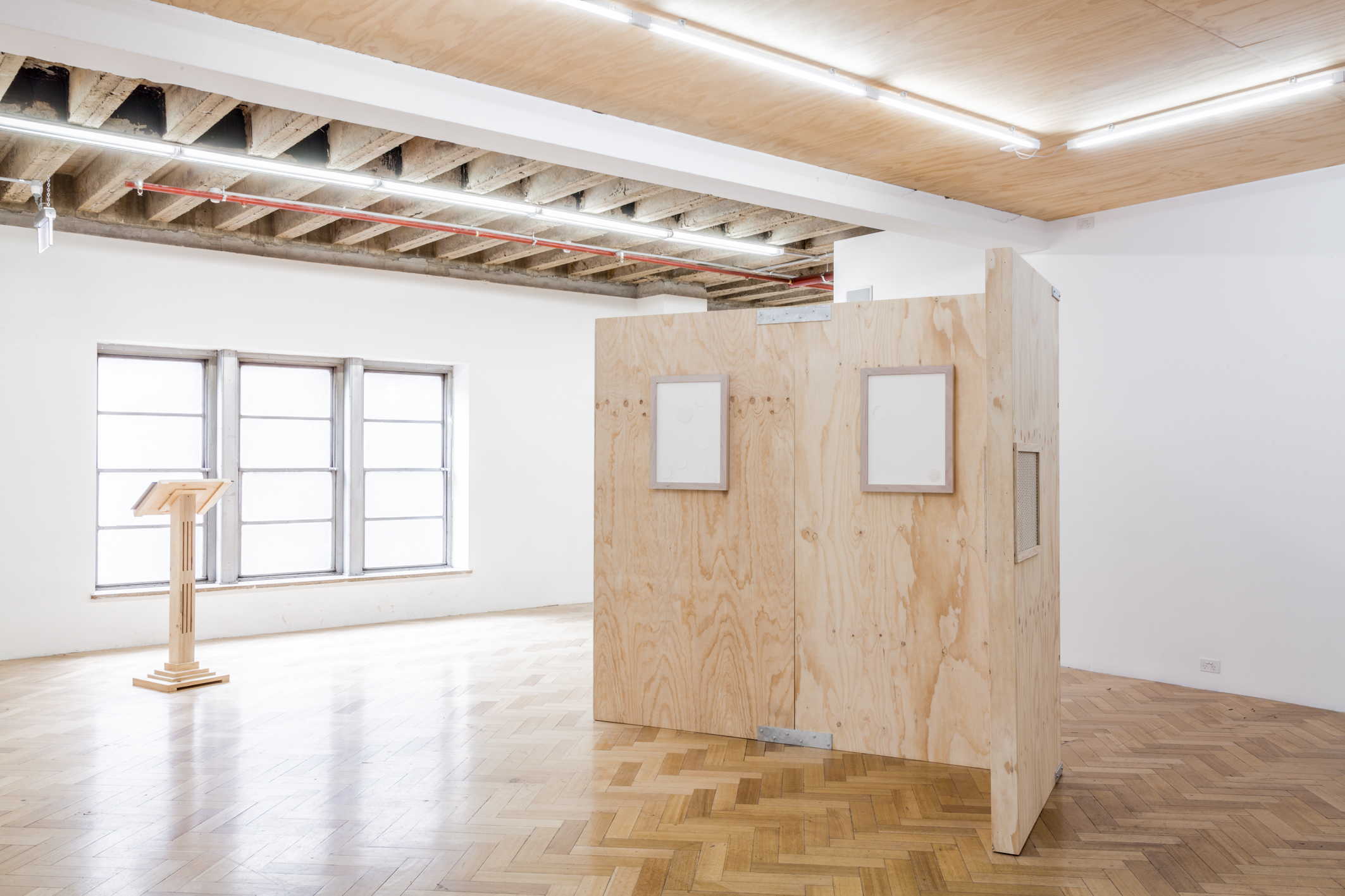 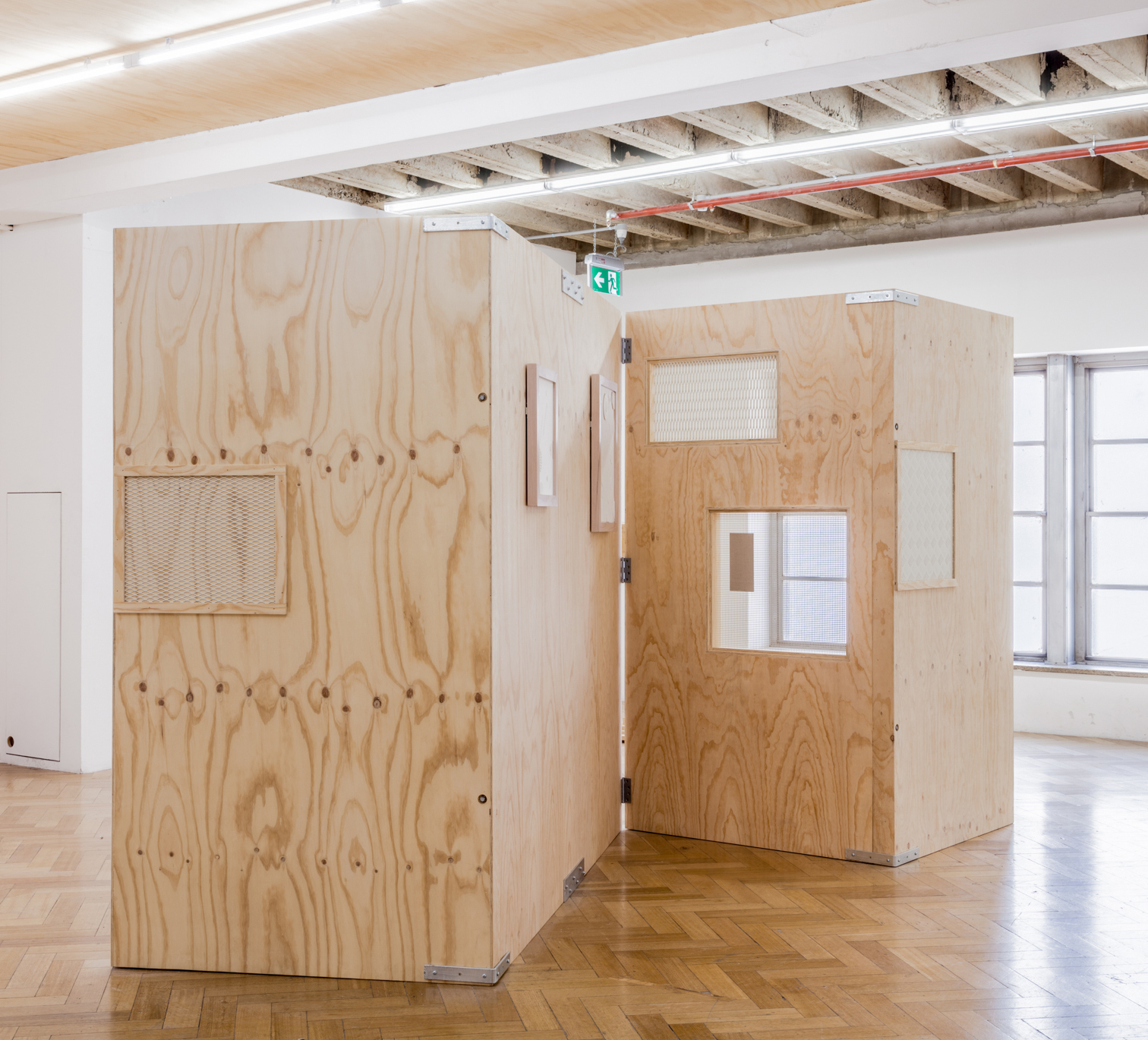 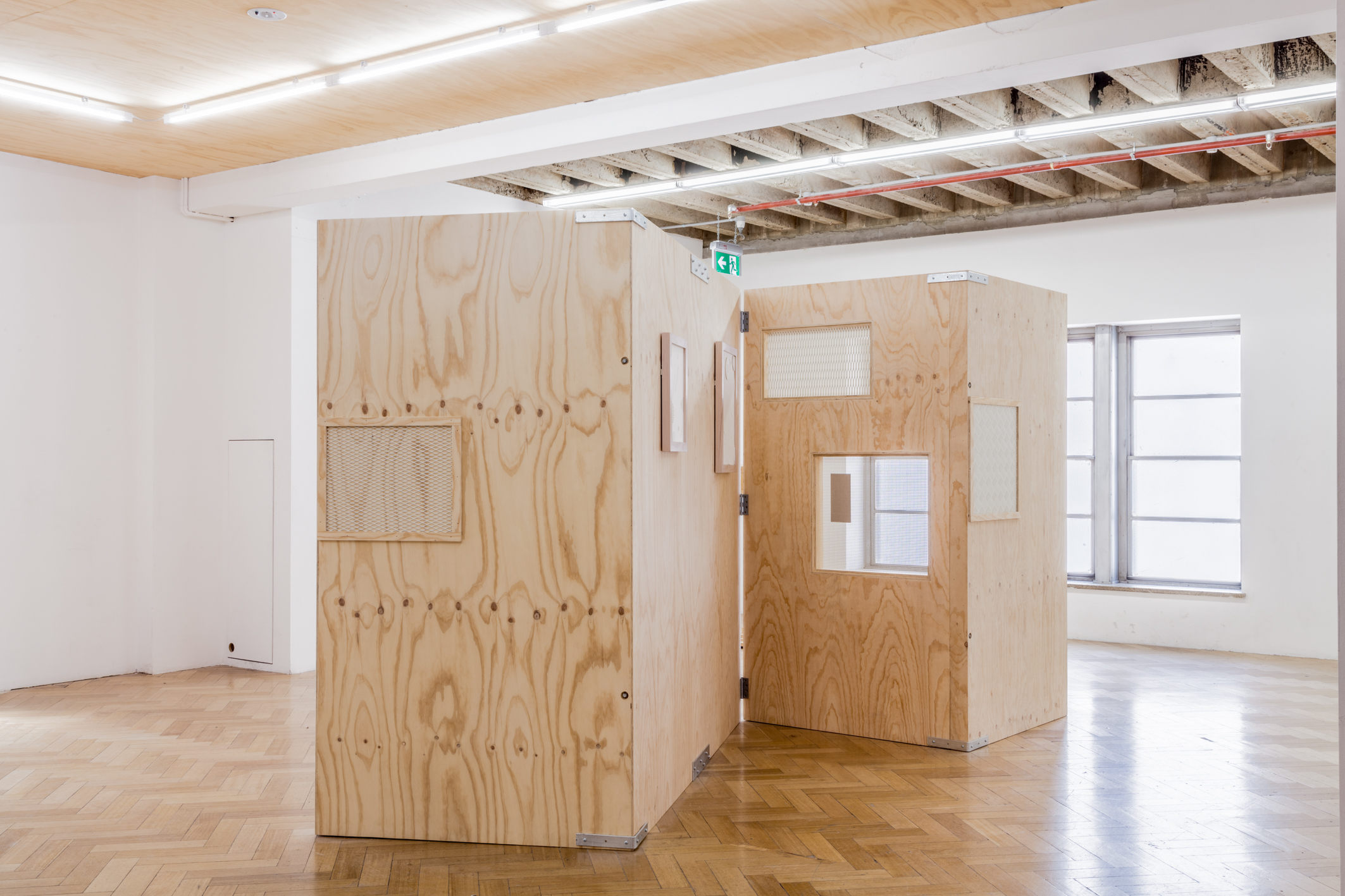 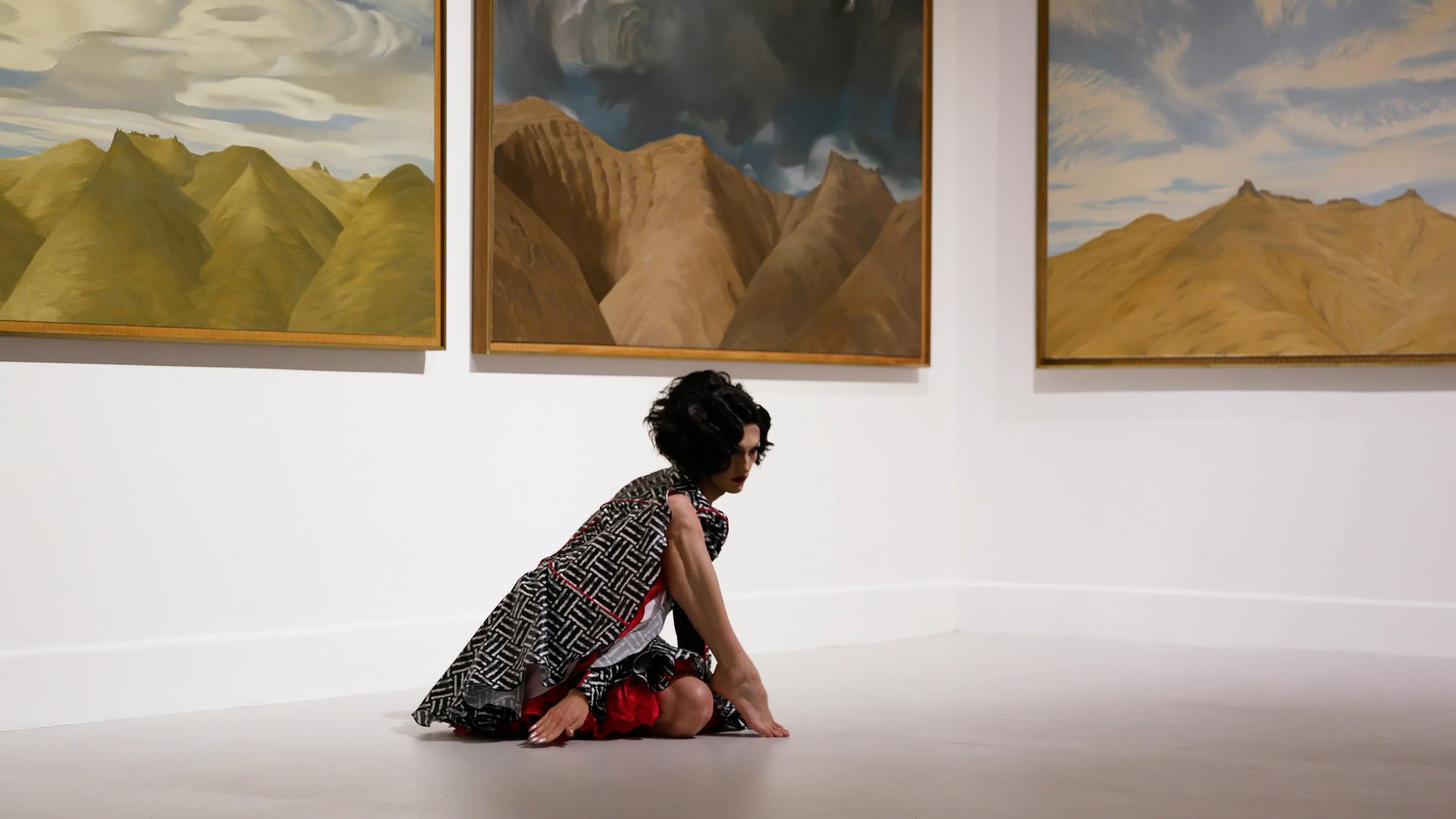 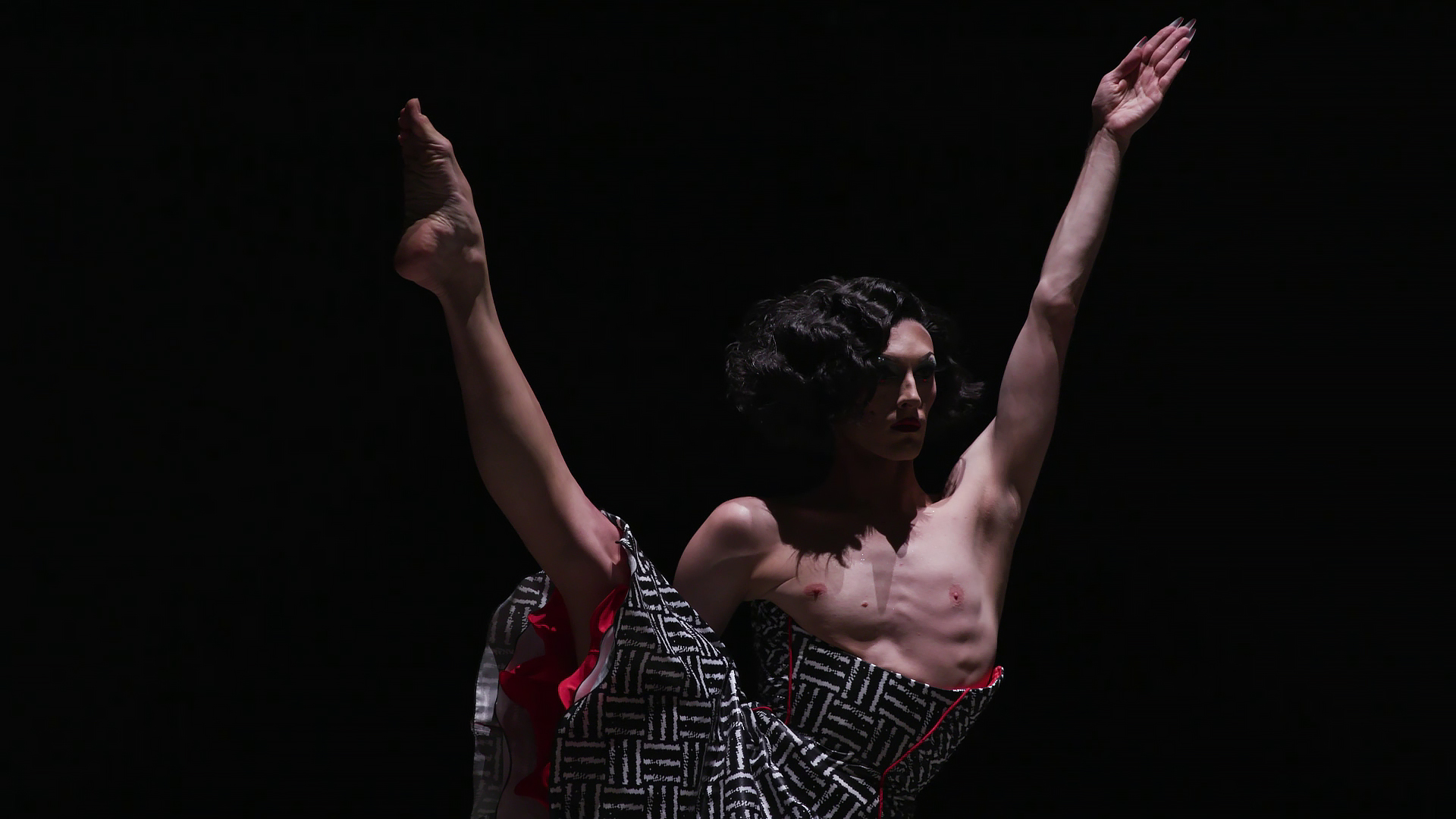 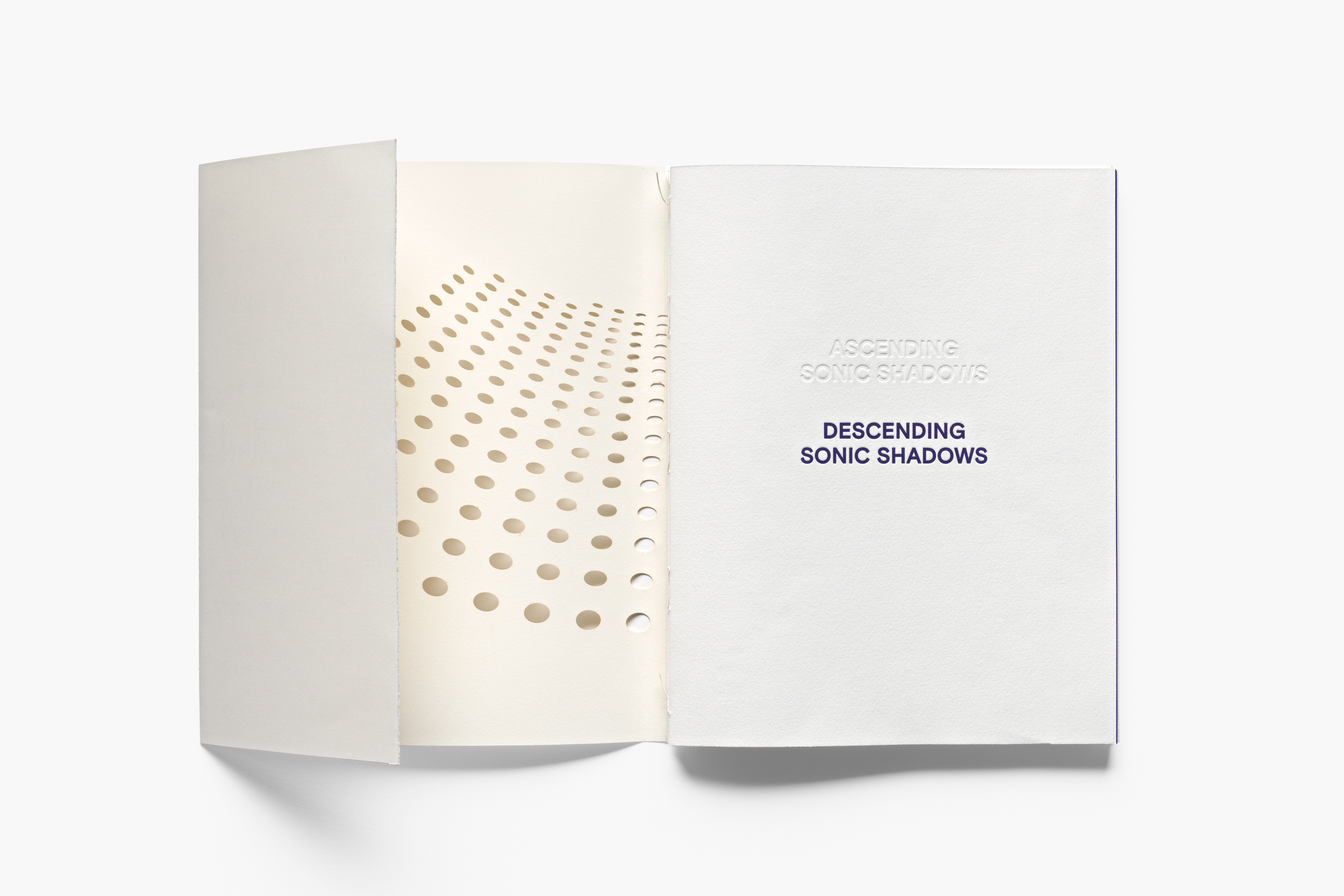 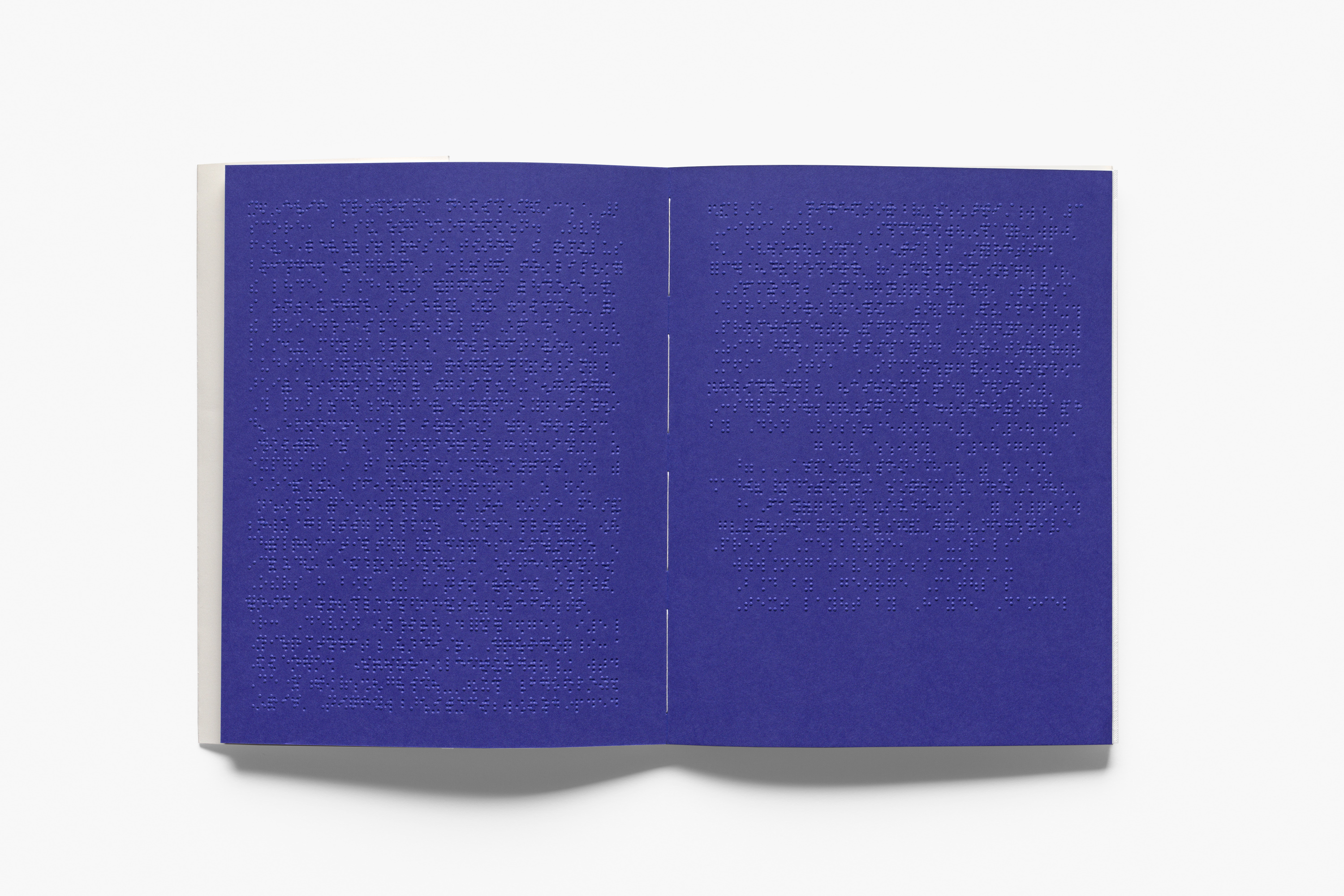 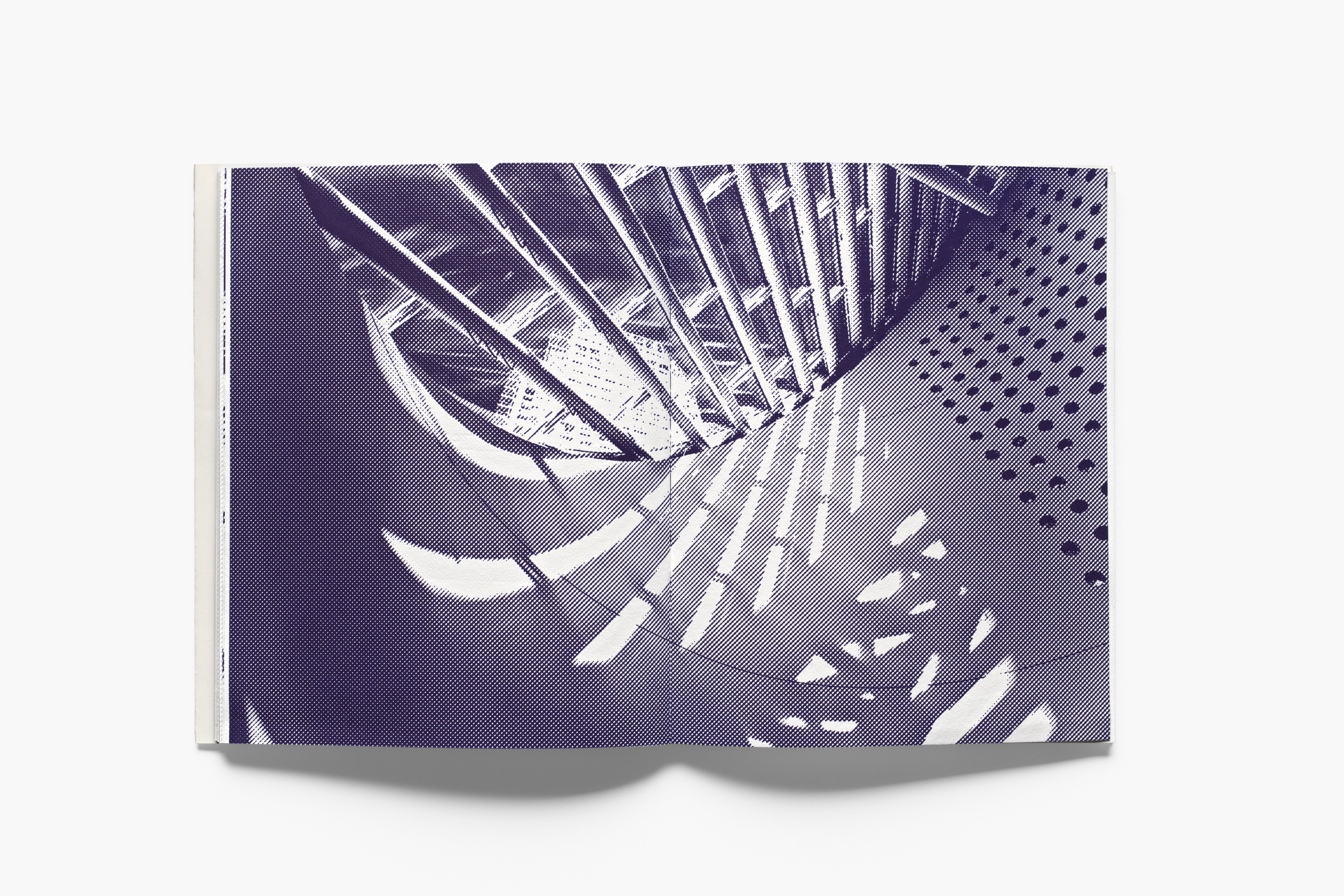 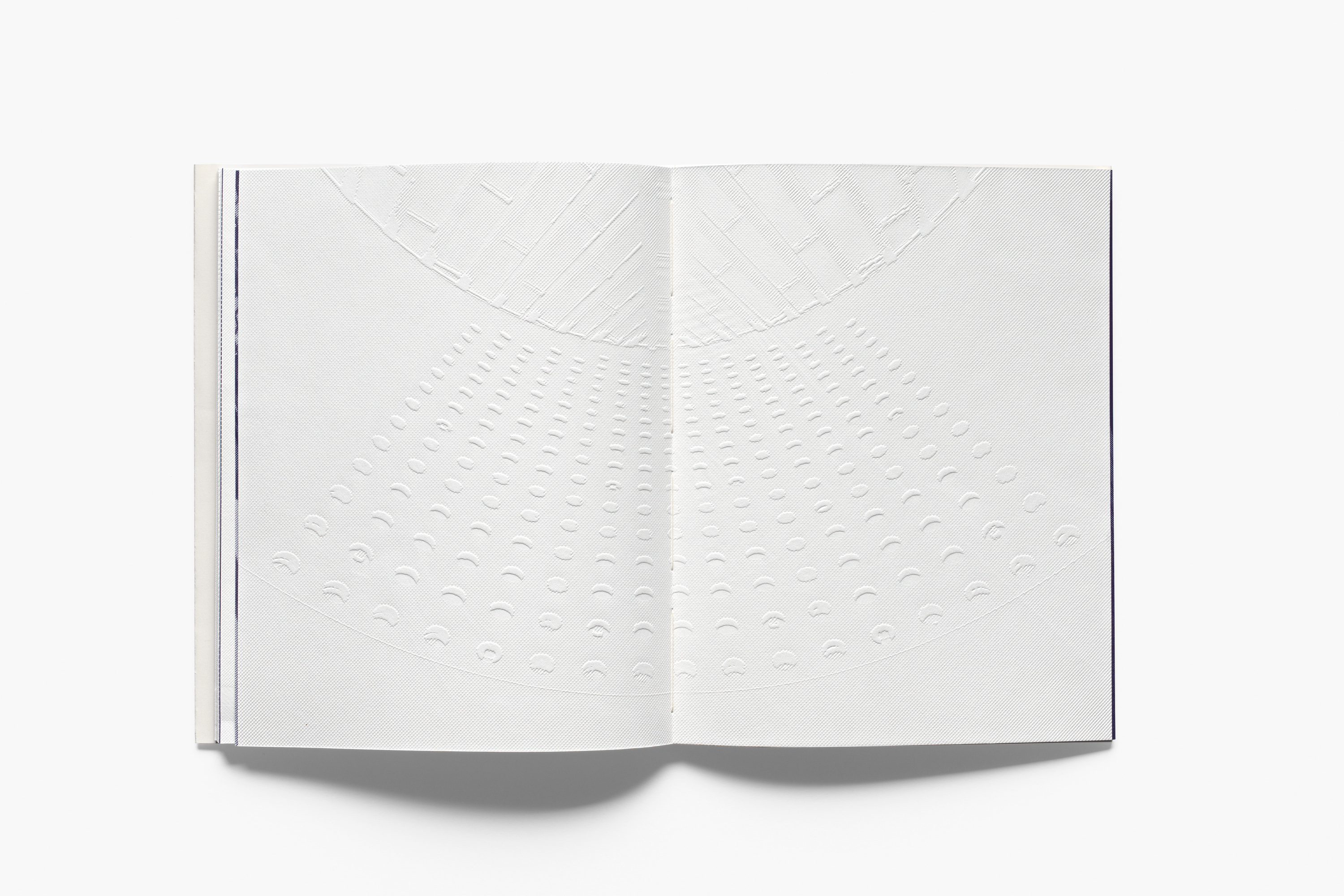 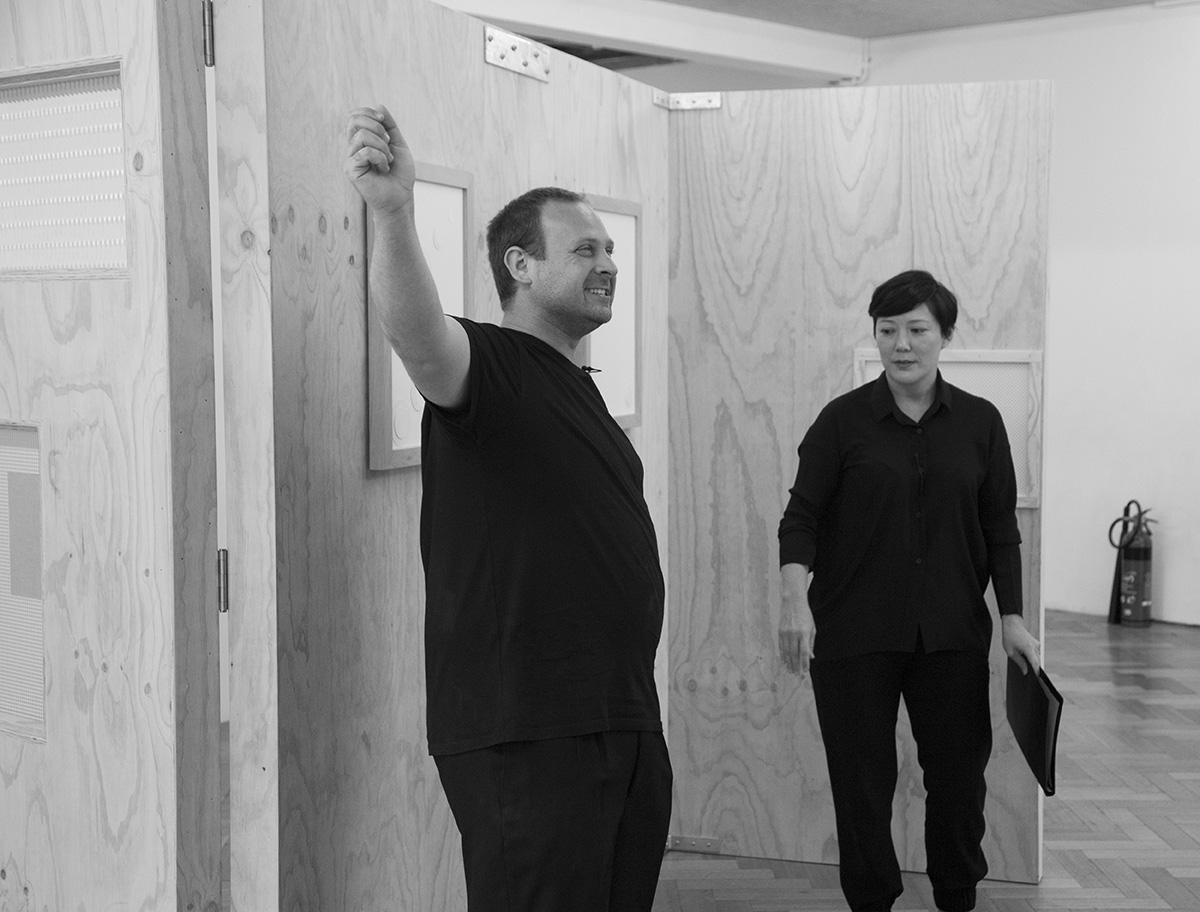 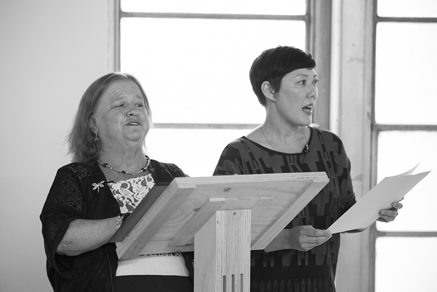 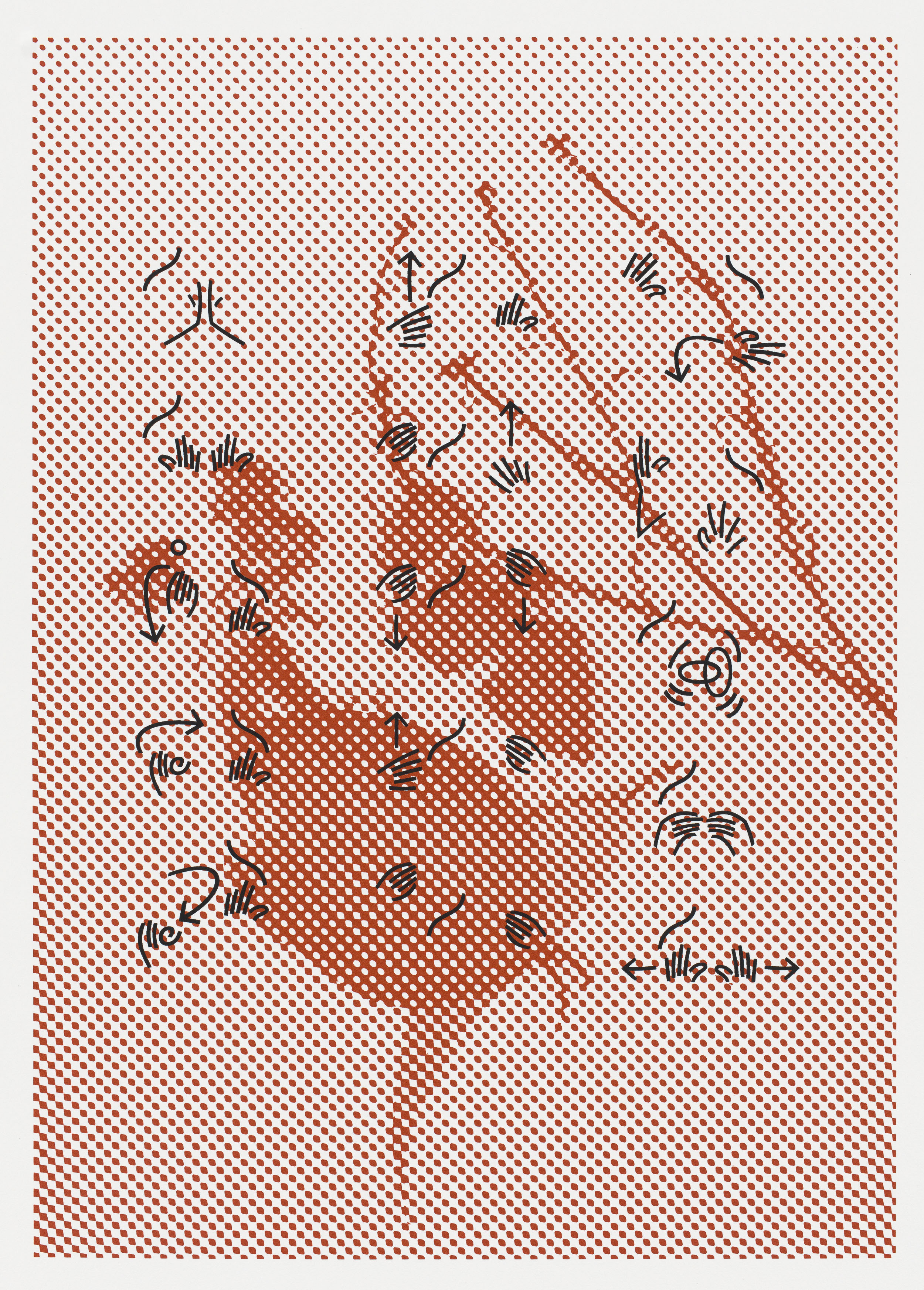 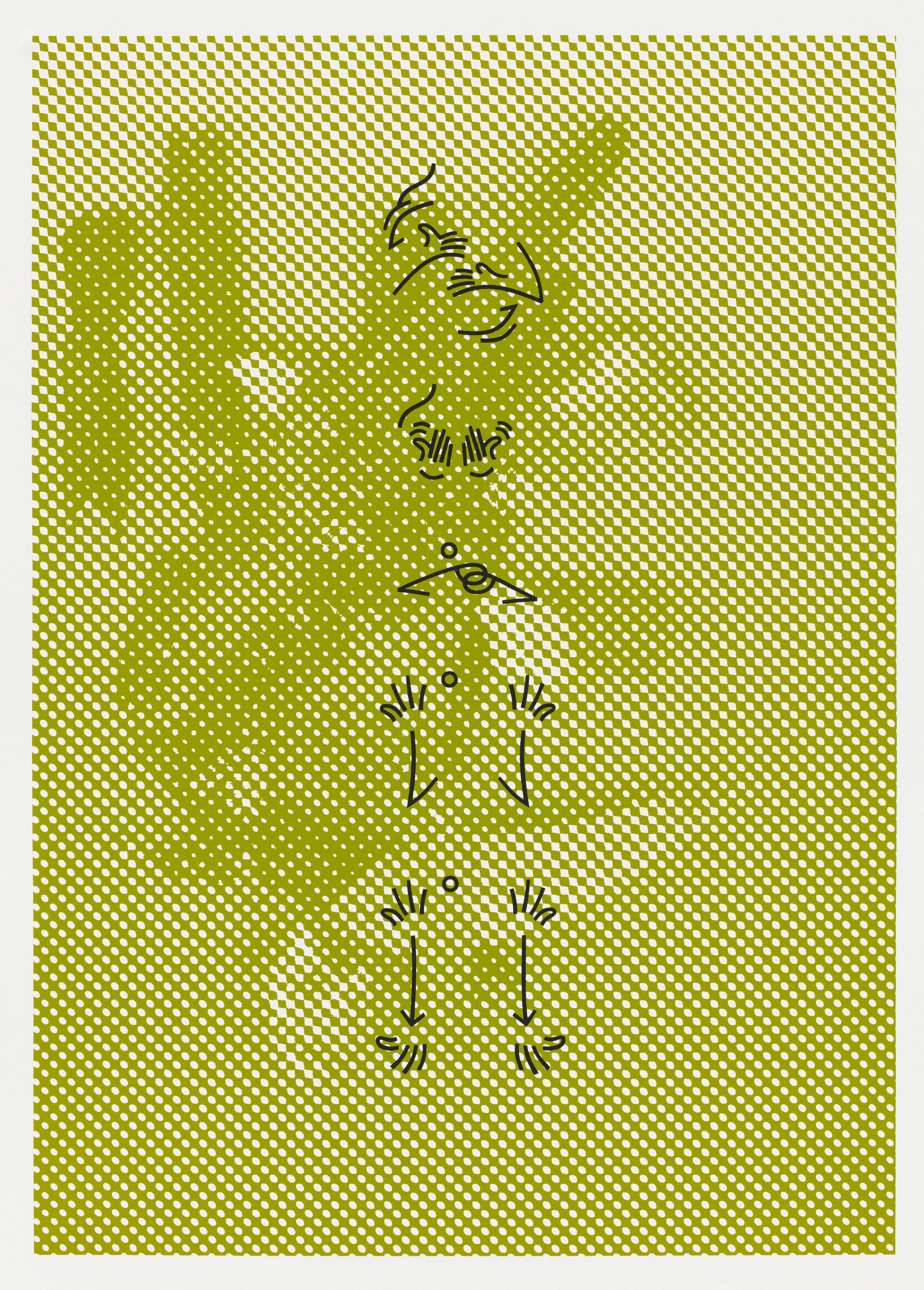 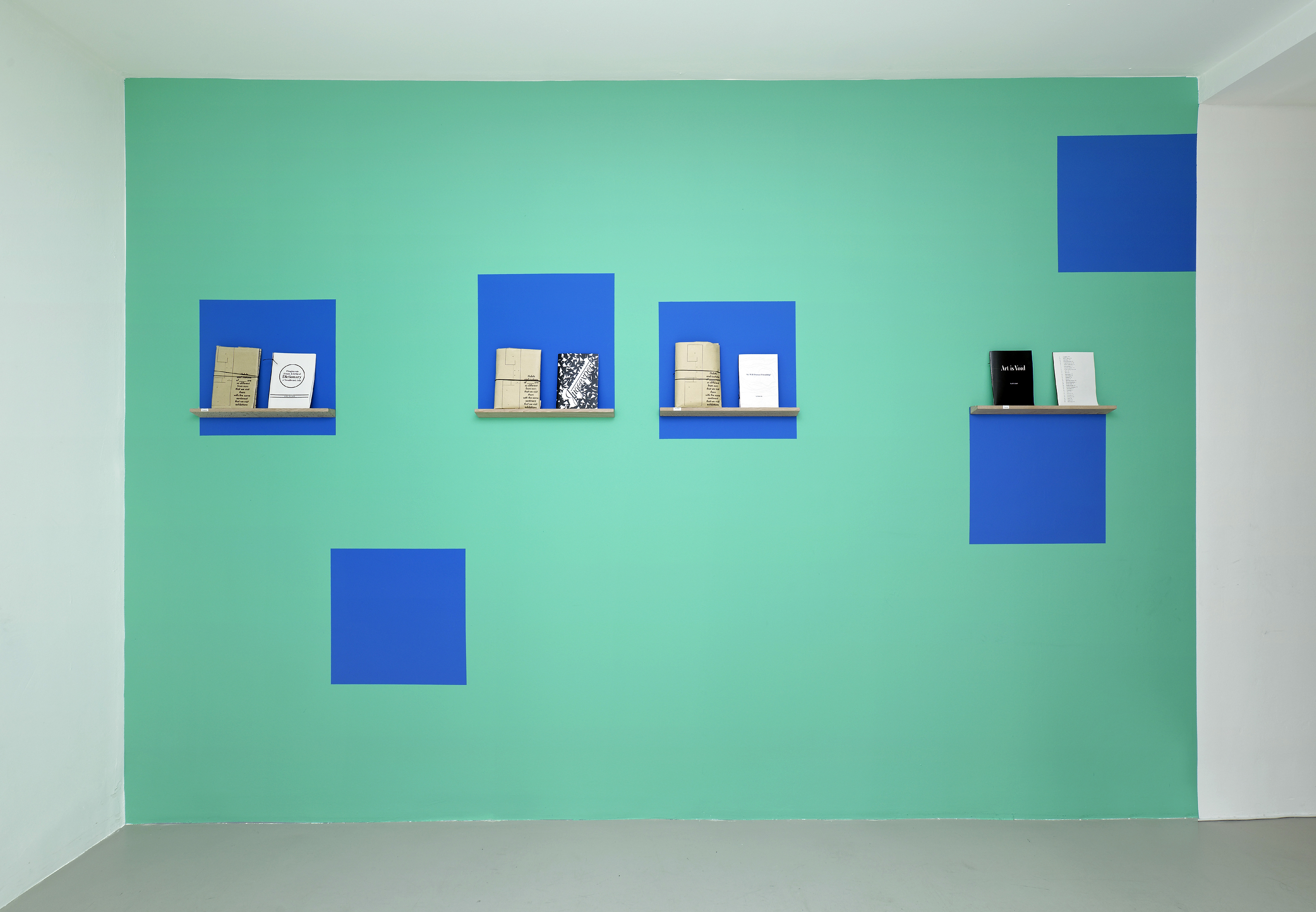 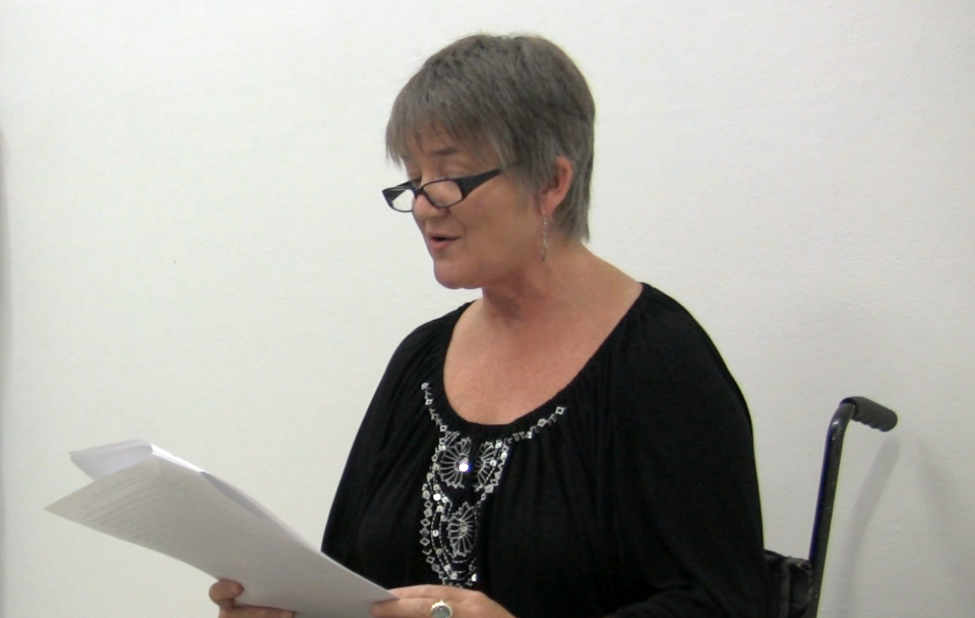 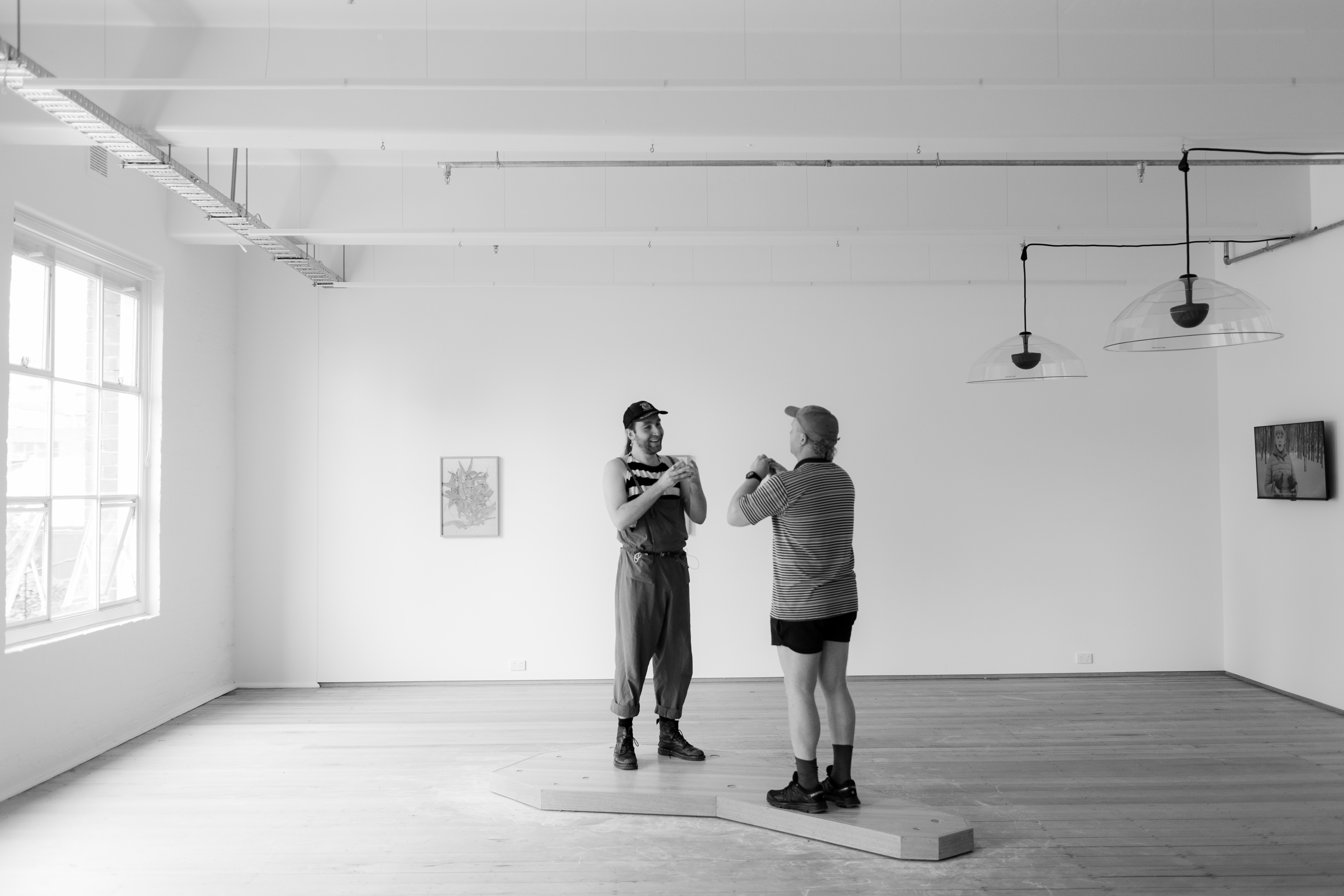 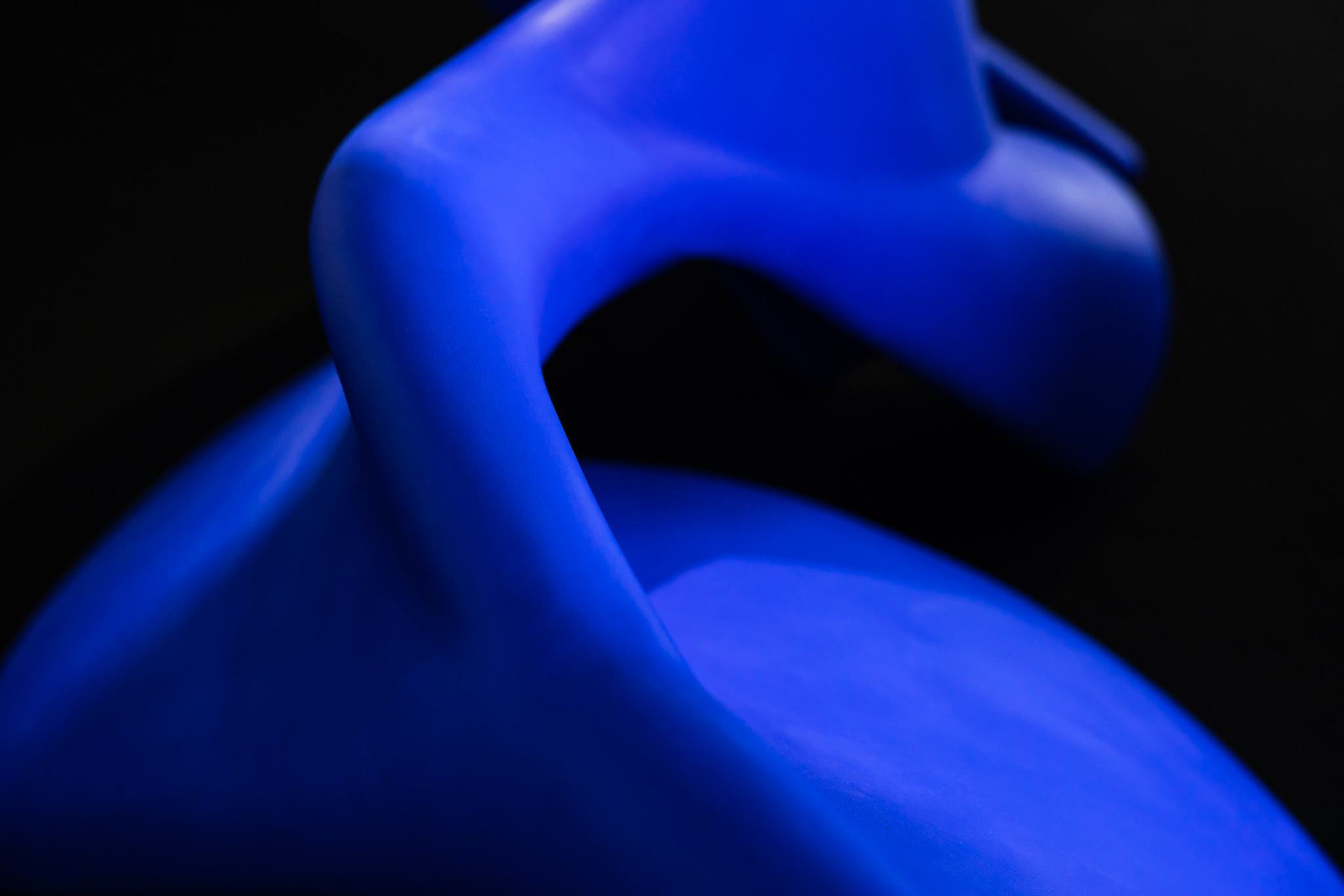 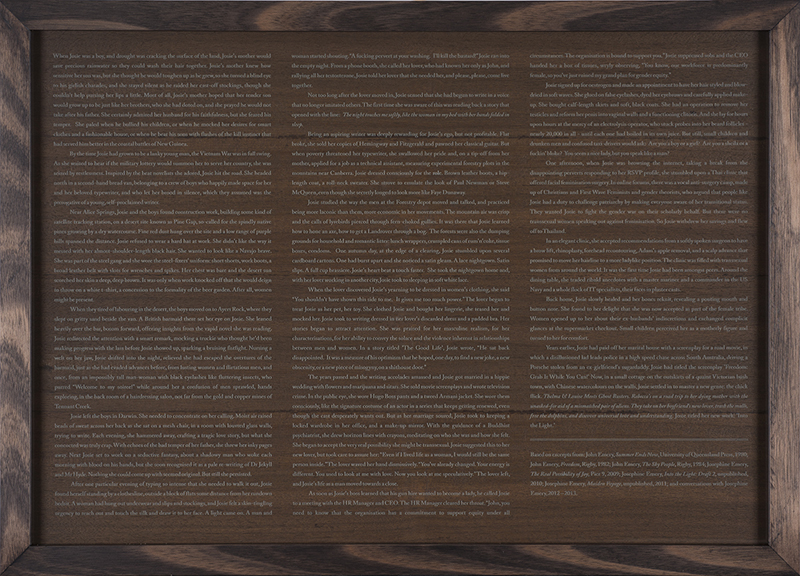 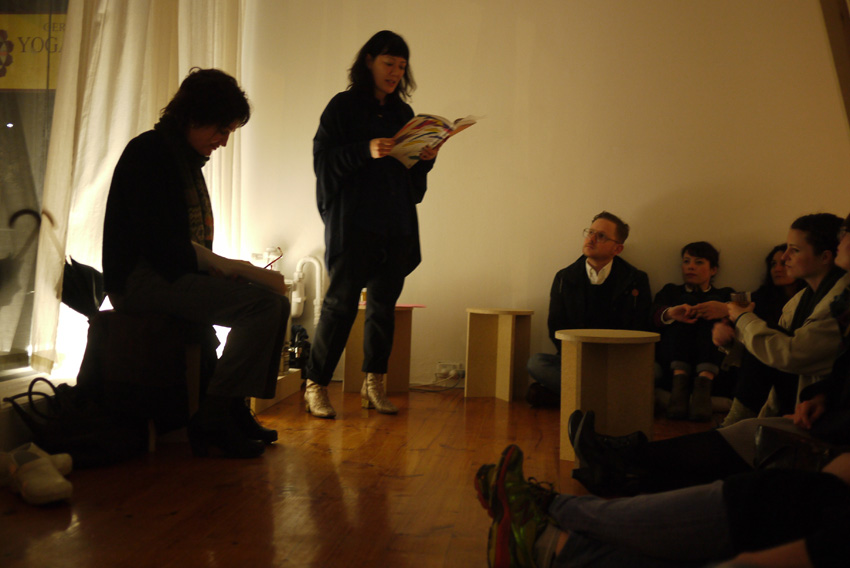 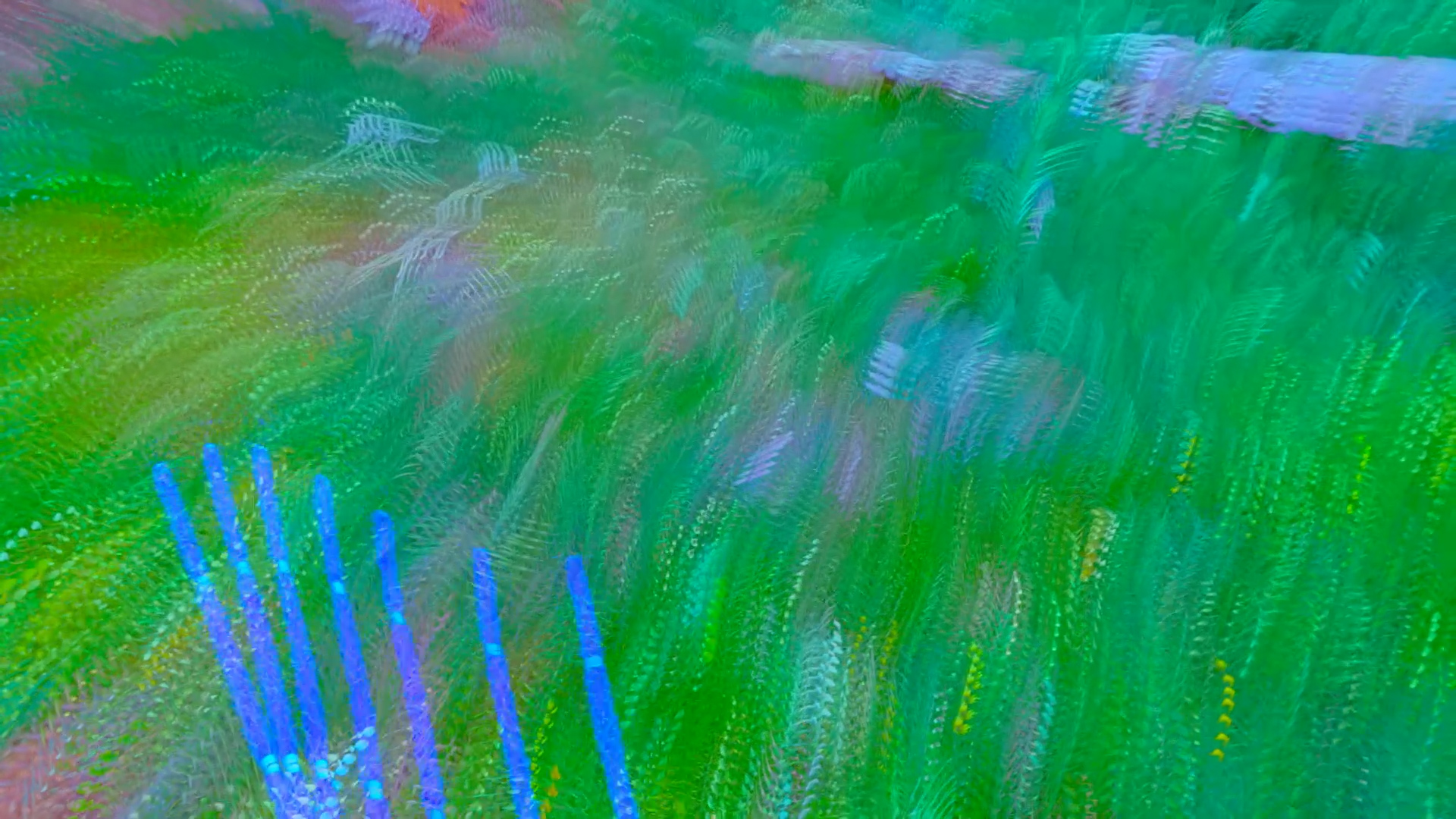 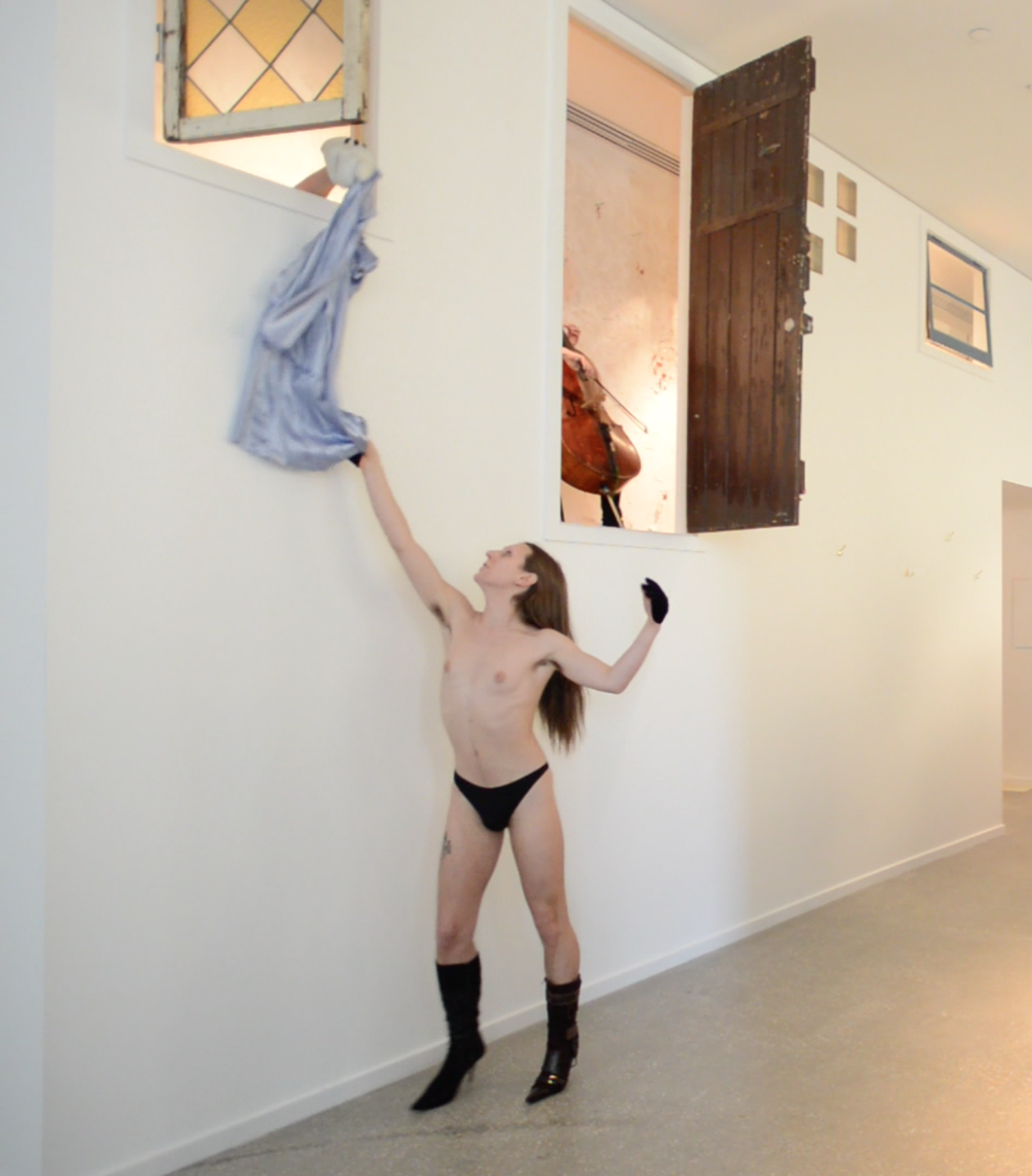 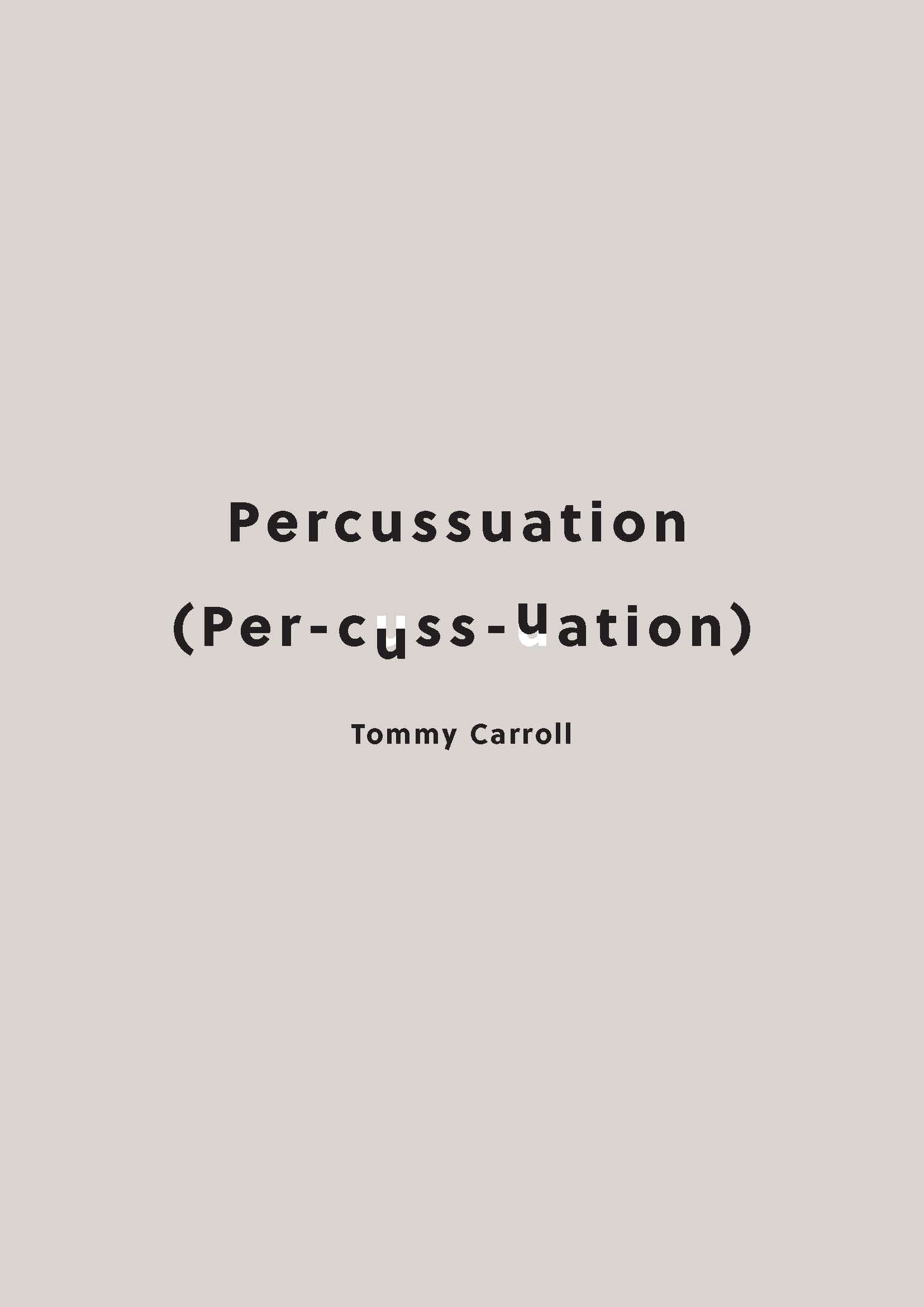 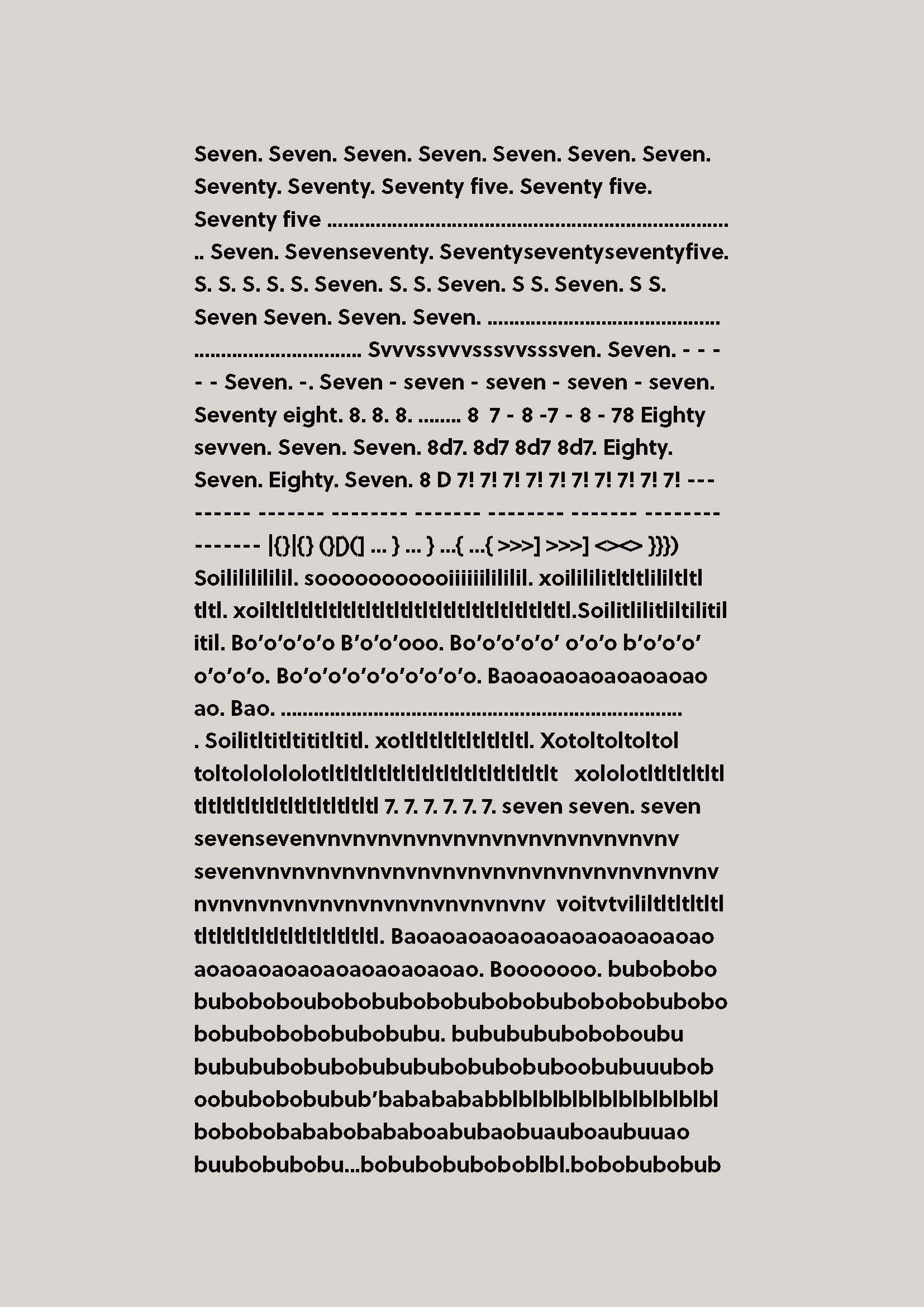 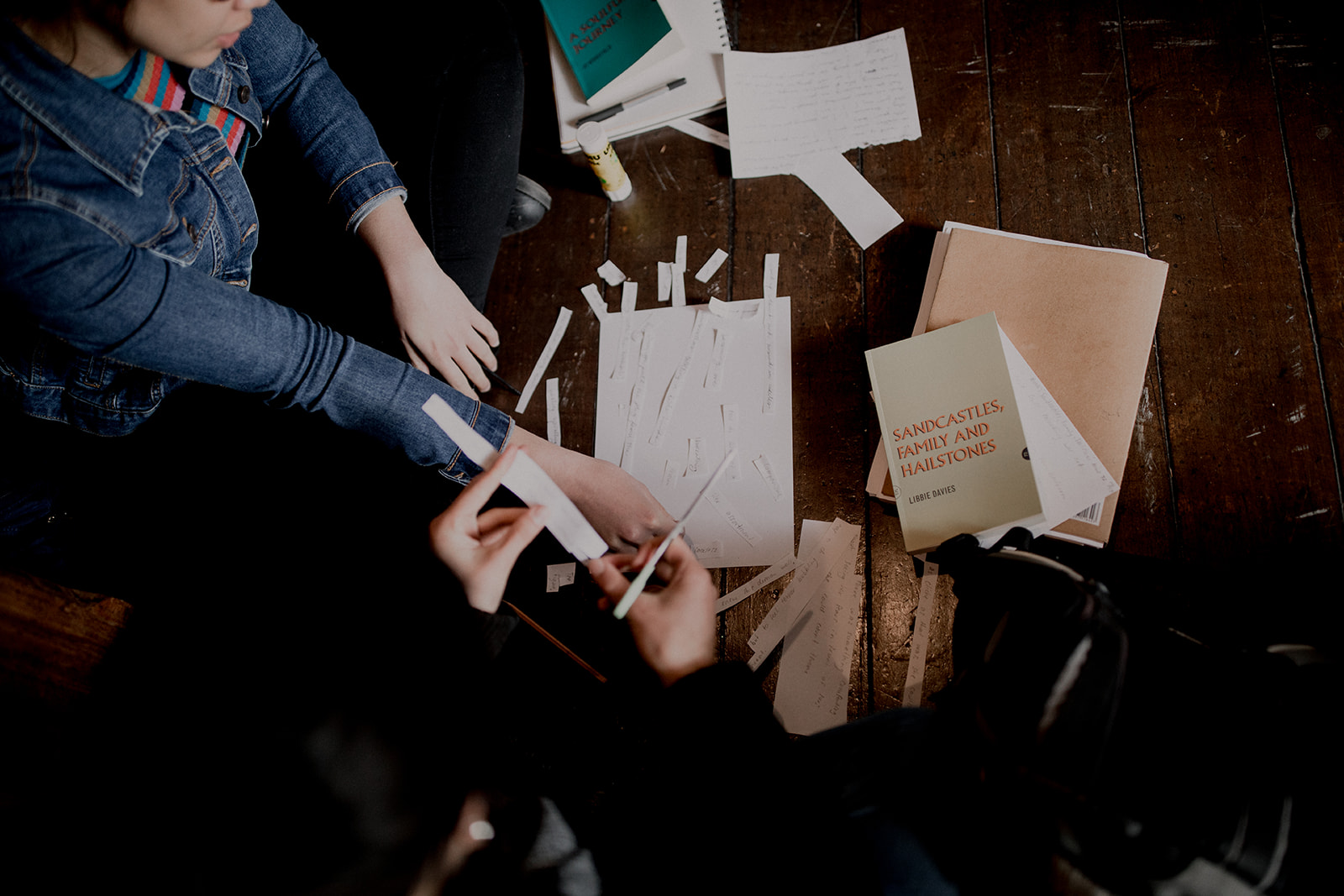 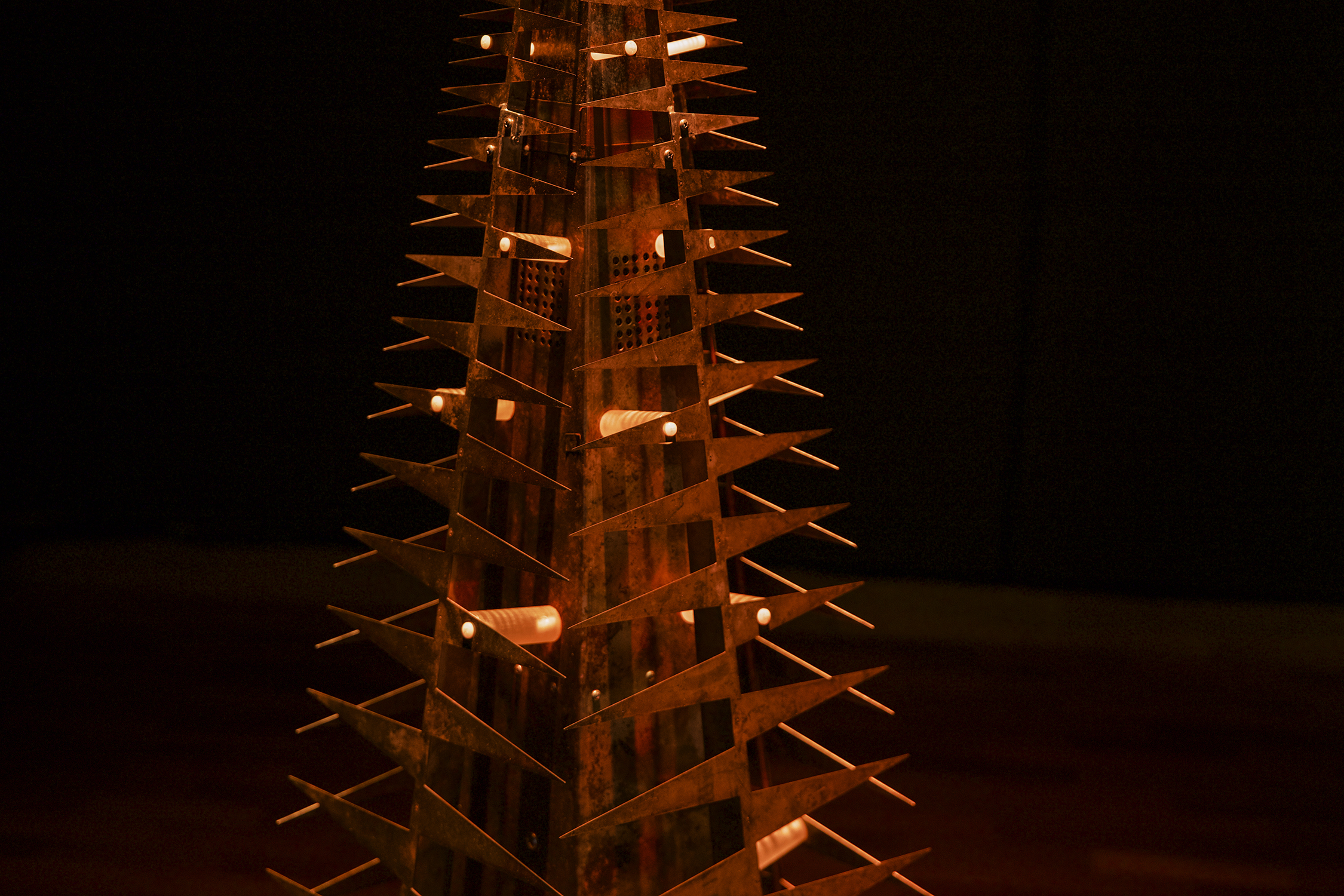 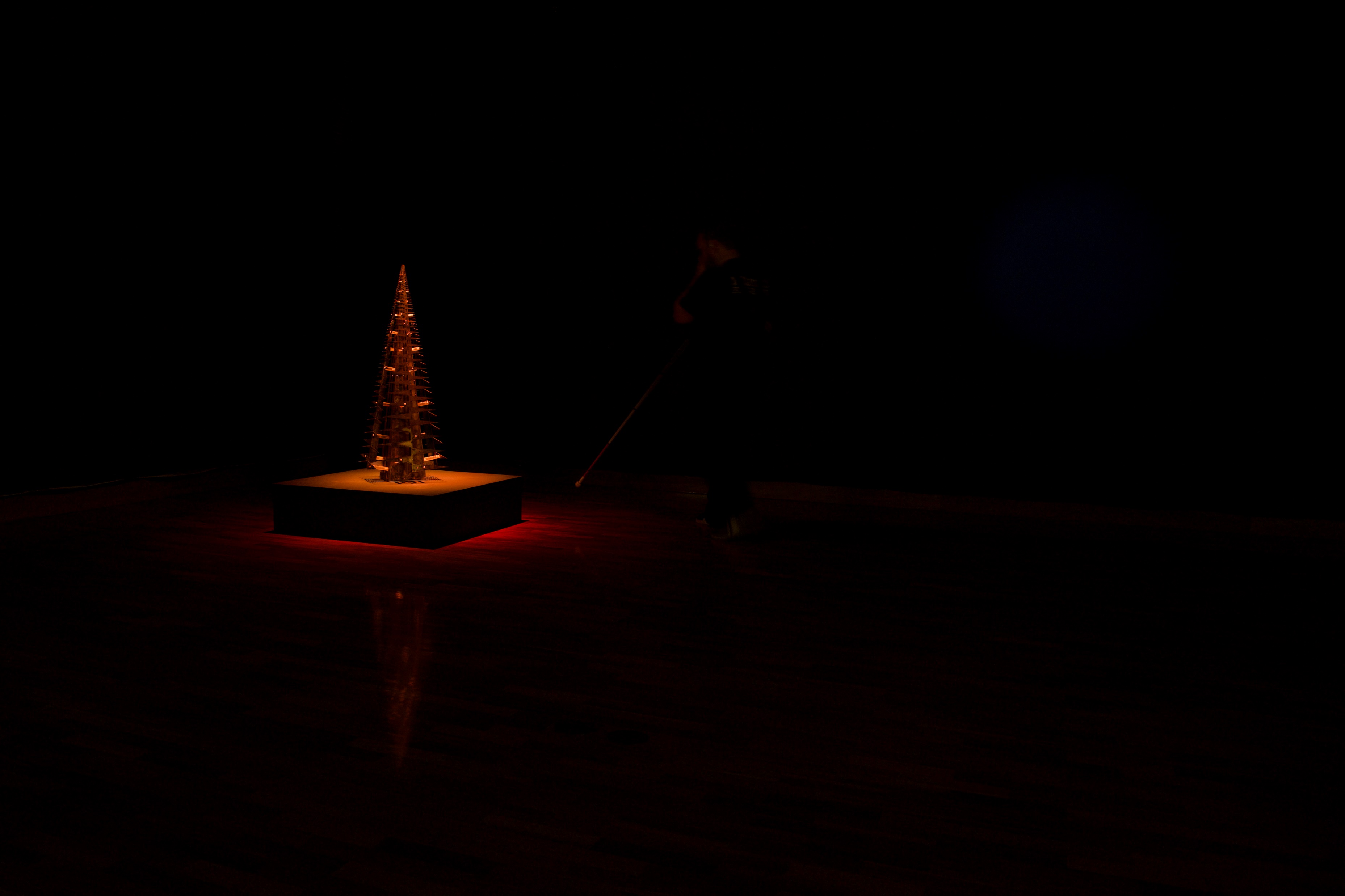 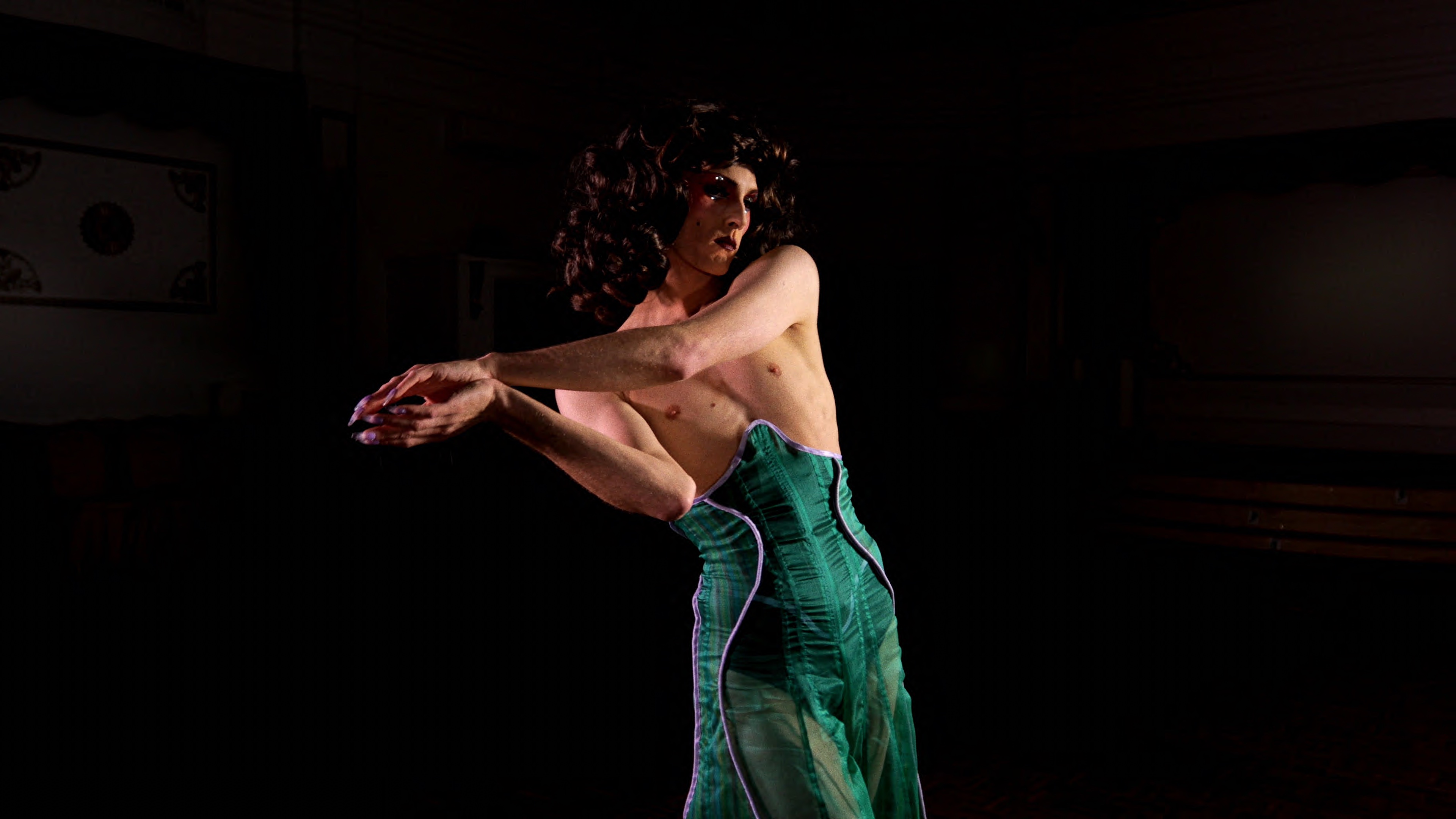 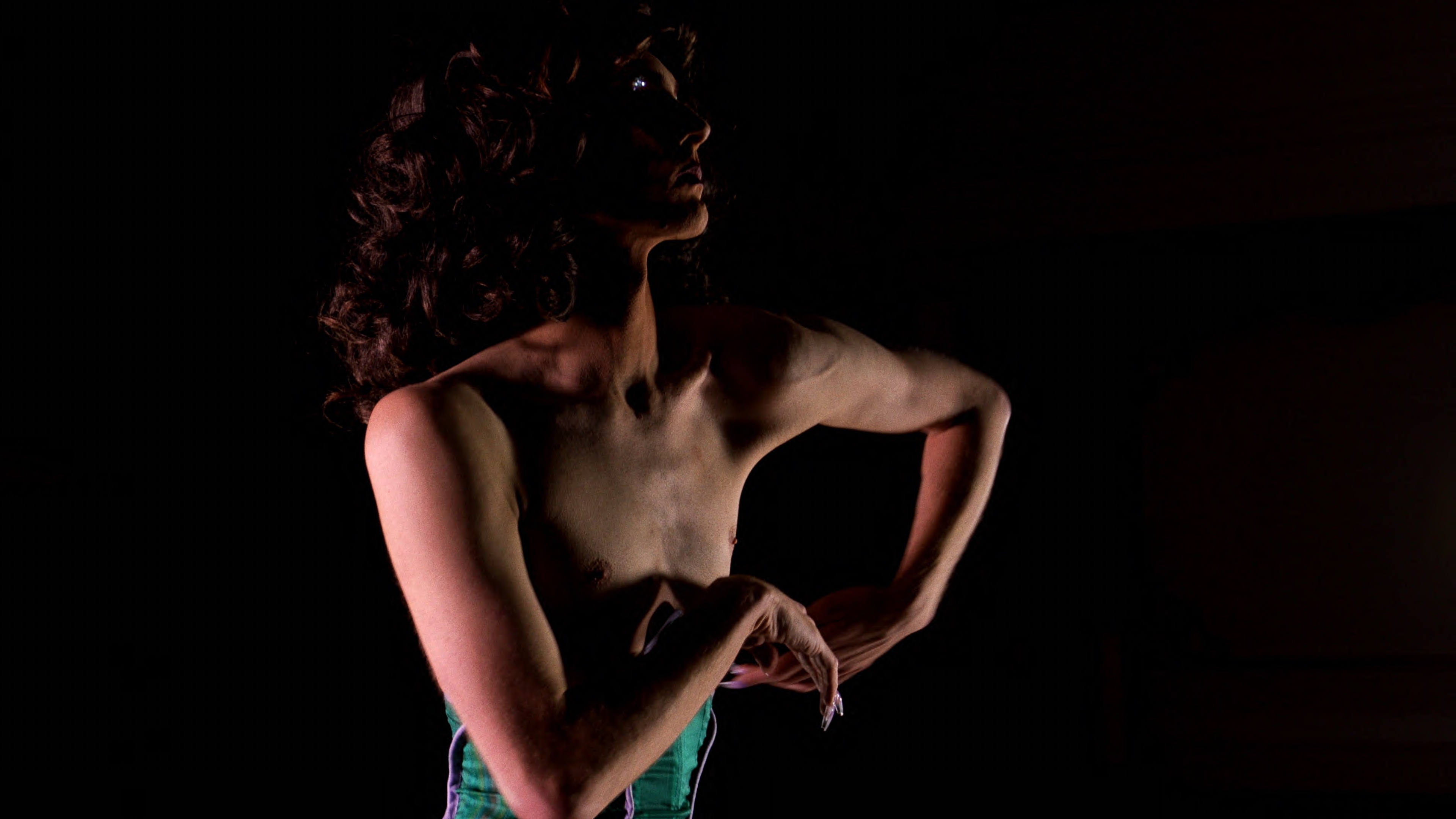